Hebrews
Lesson Eleven: The Cloud of Witnesses
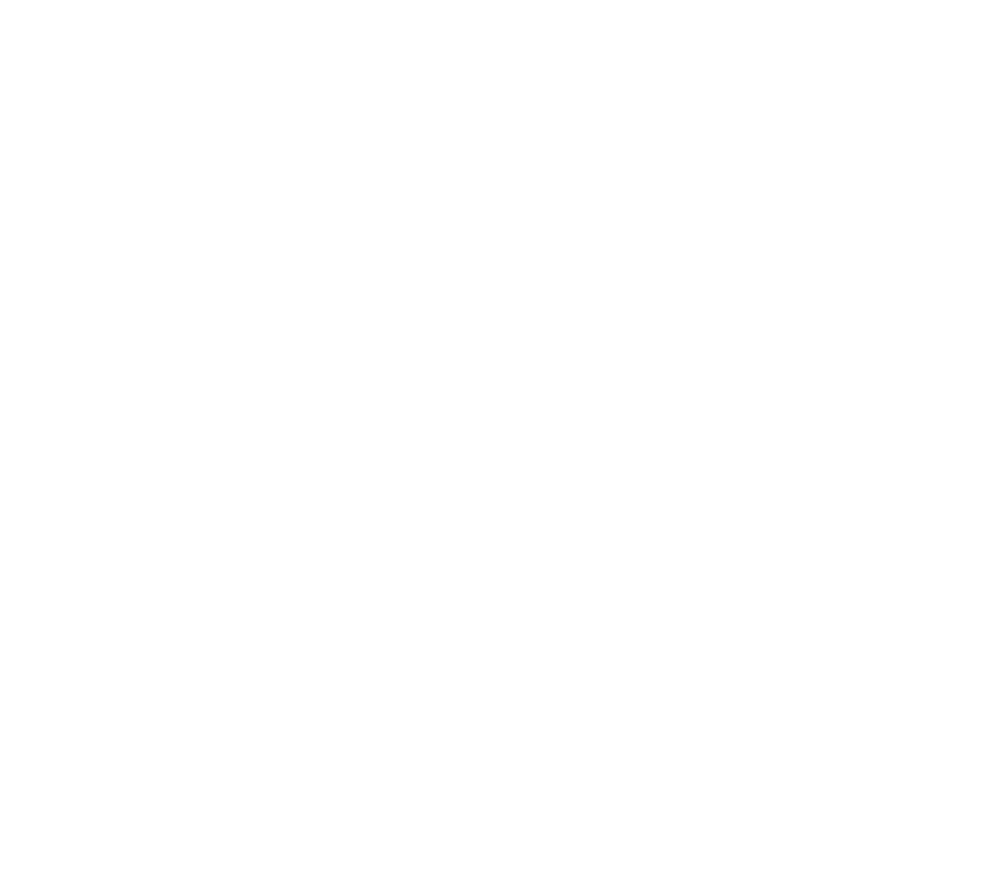 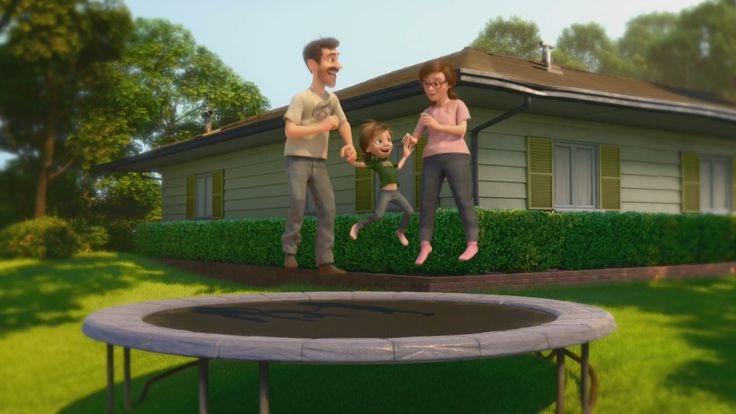 Great Family
Great House
Great Yard
Great Friends
Great Hockey Team
Happy
Life
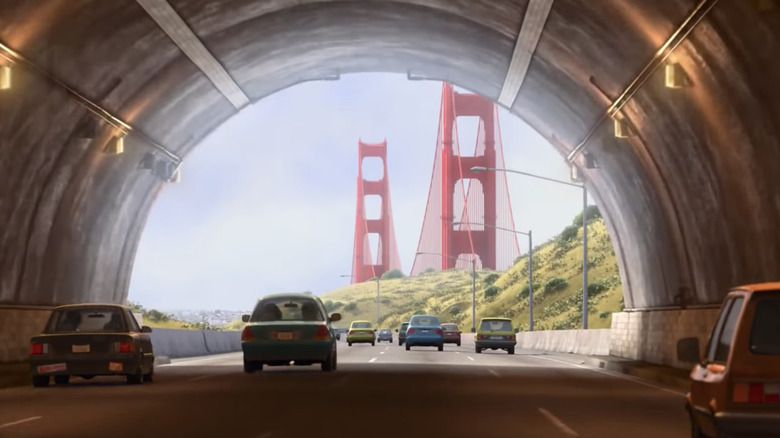 Hopeful
Change
Happy
Life
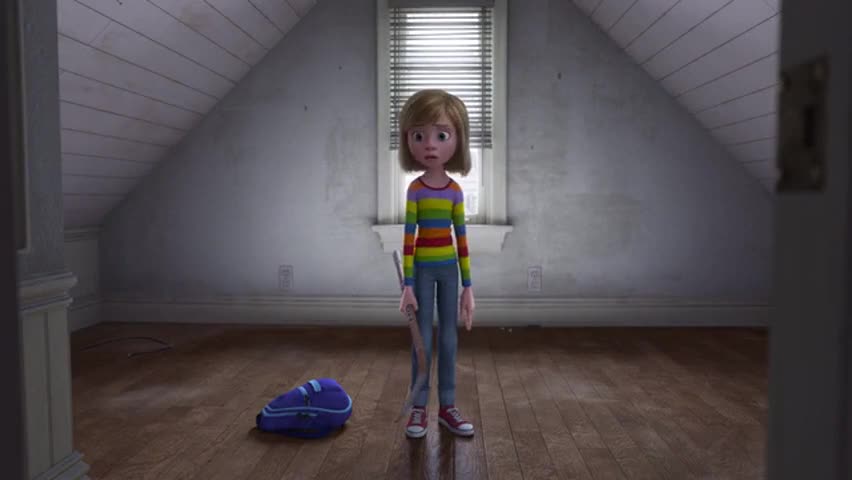 Ugly House
Nasty Room
Stressed
Parents
Fails Hockey Tryouts
Broccoli Pizza!
Hard
Struggles
Hopeful
Change
Happy
Life
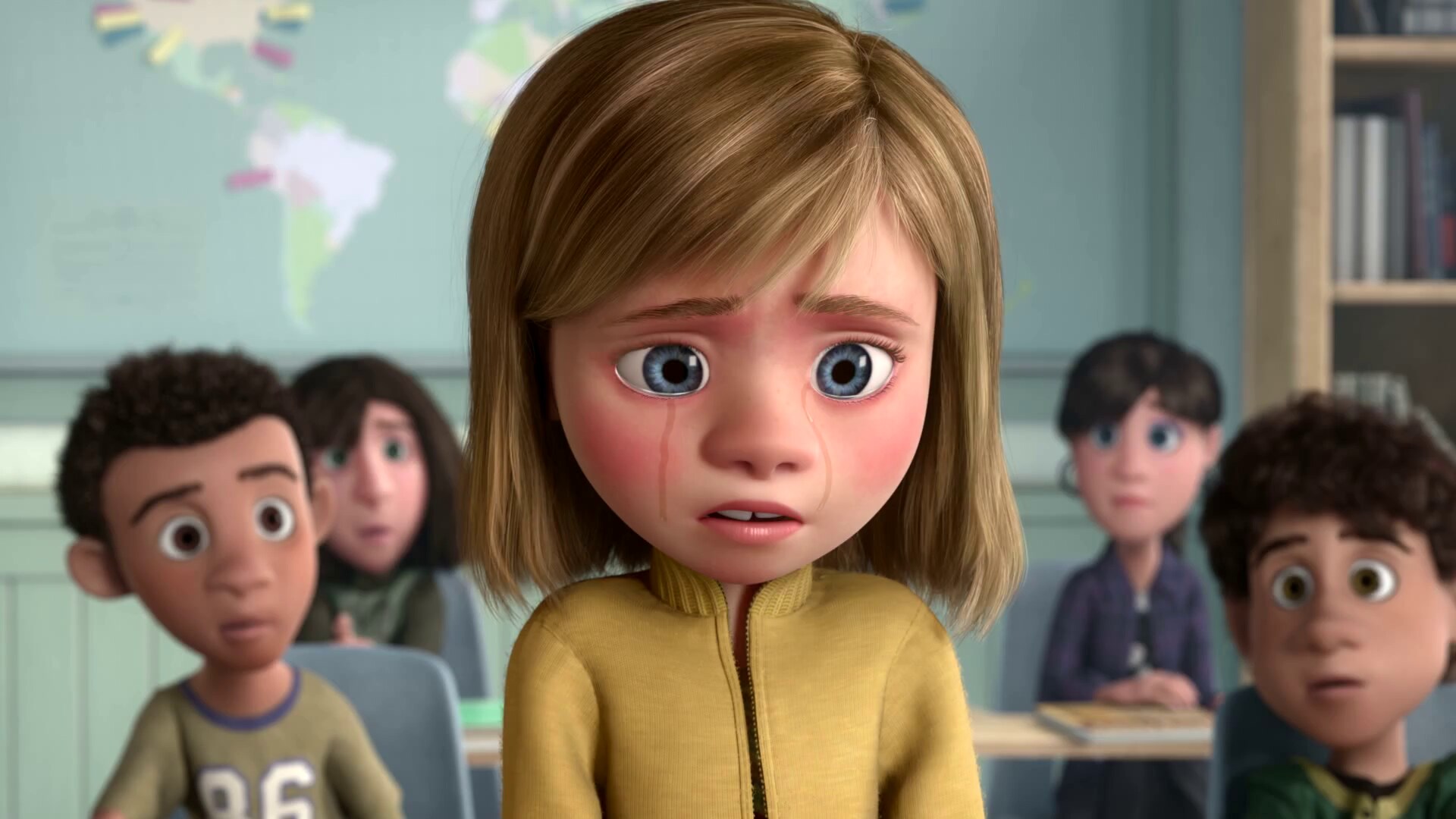 Emotional
Crisis
Hard
Struggles
Hopeful
Change
Happy
Life
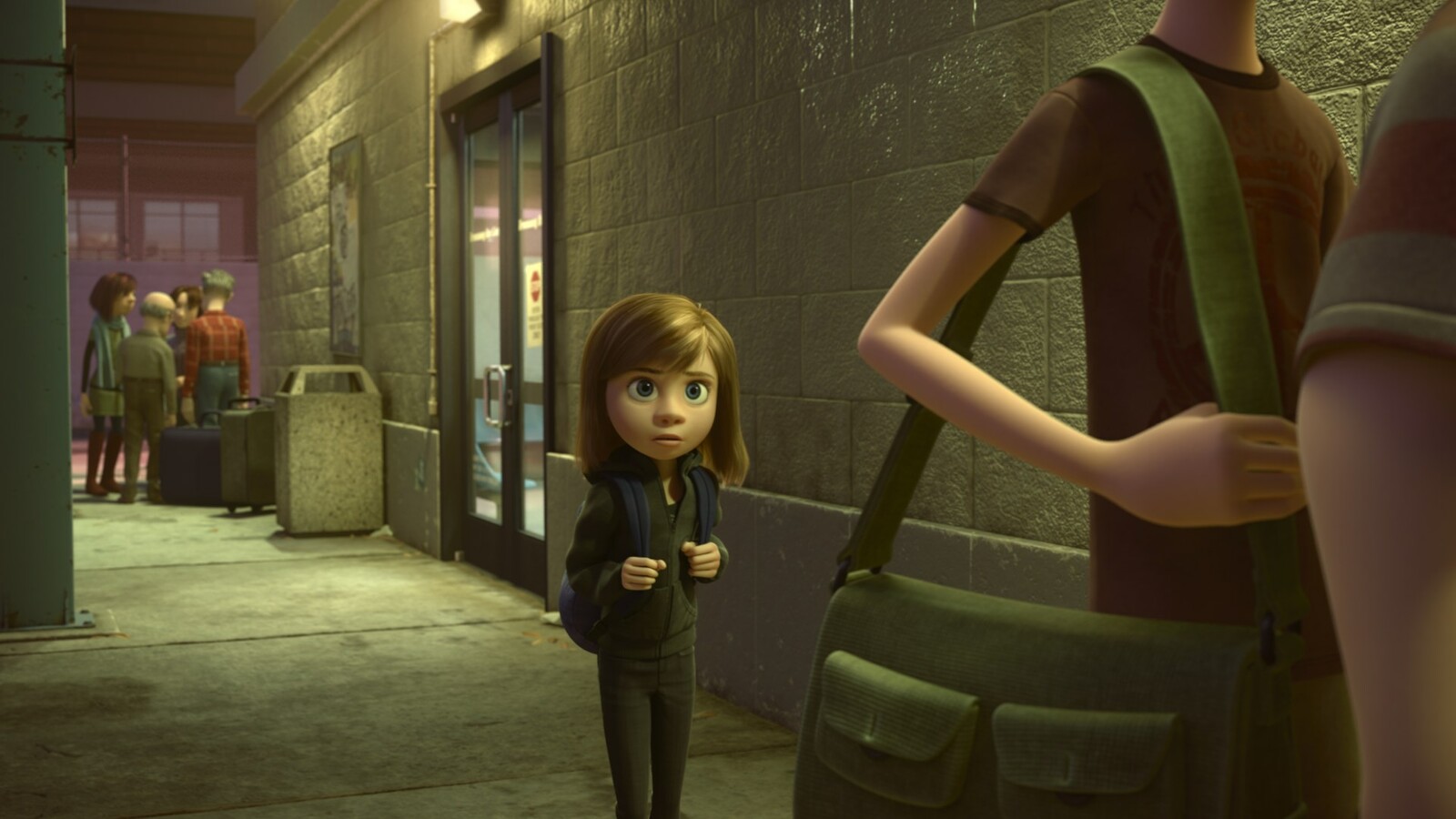 Emotional
Crisis
Hard
Struggles
Hopeful
Change
Happy
Life
Go Back!
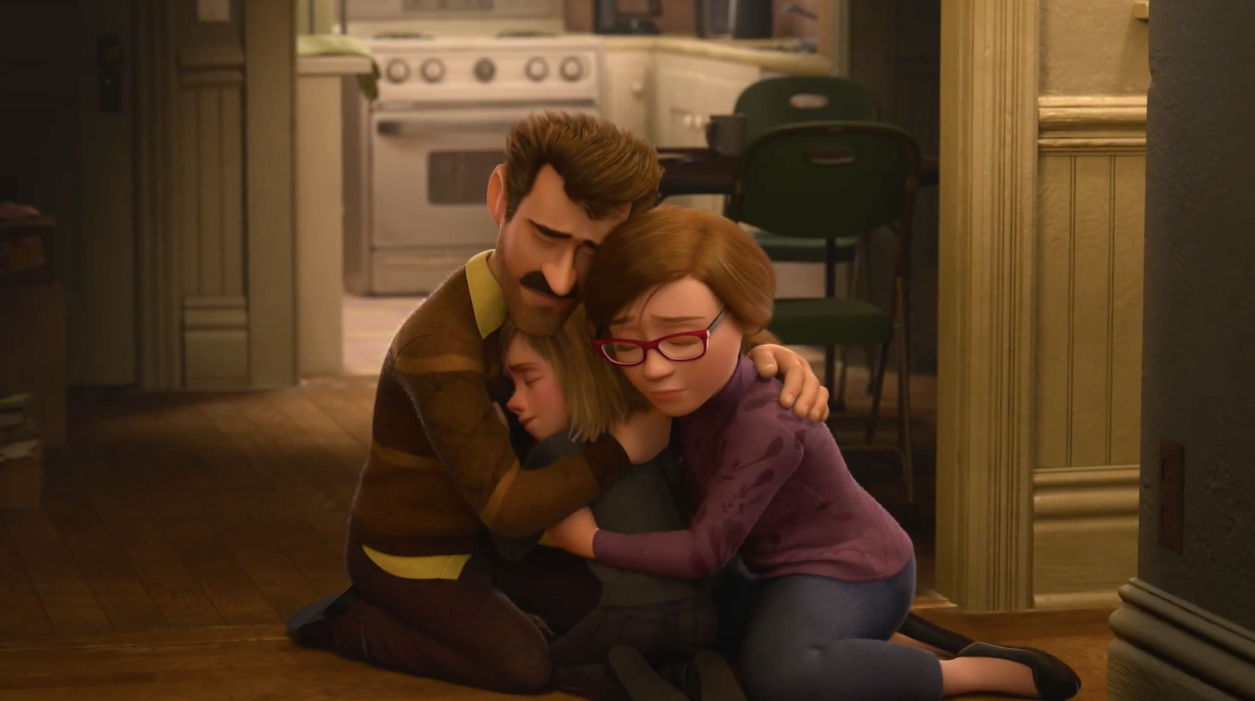 Seek
Help
Emotional
Crisis
Hard
Struggles
Hopeful
Change
Happy
Life
Go Back!
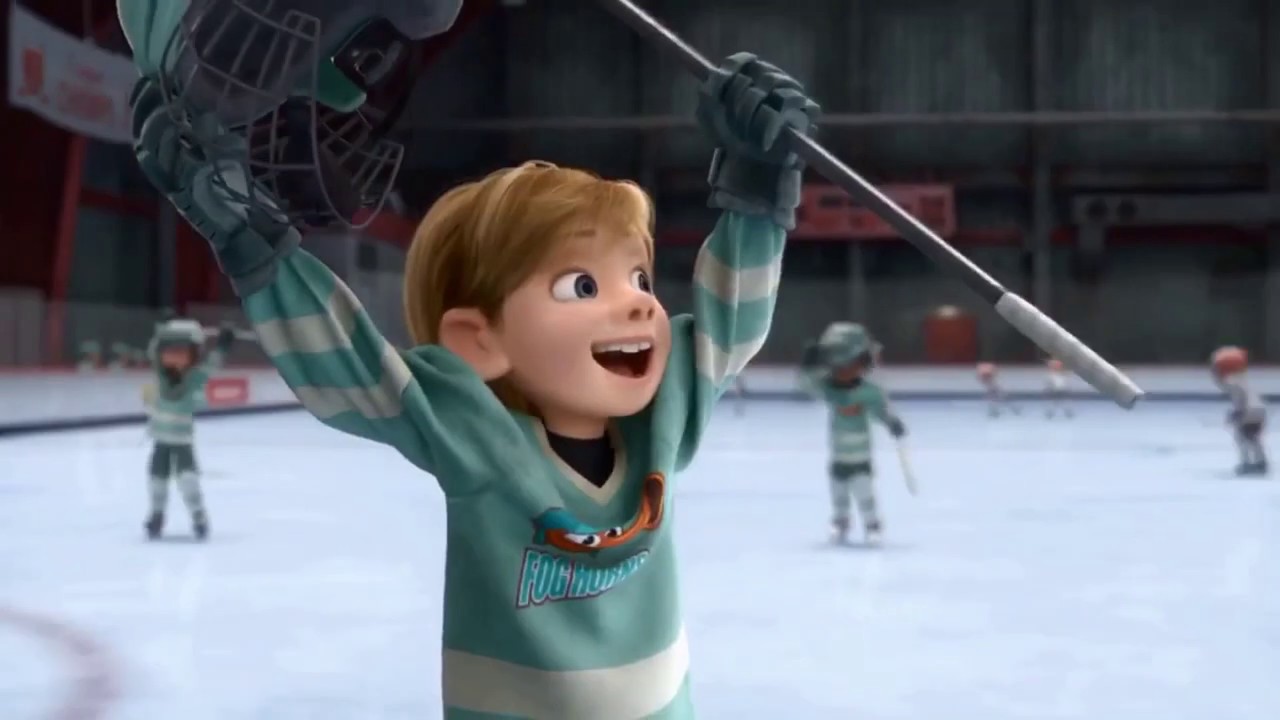 Better
Life
Seek
Help
Emotional
Crisis
Hard
Struggles
Hopeful
Change
Happy
Life
Go Back!
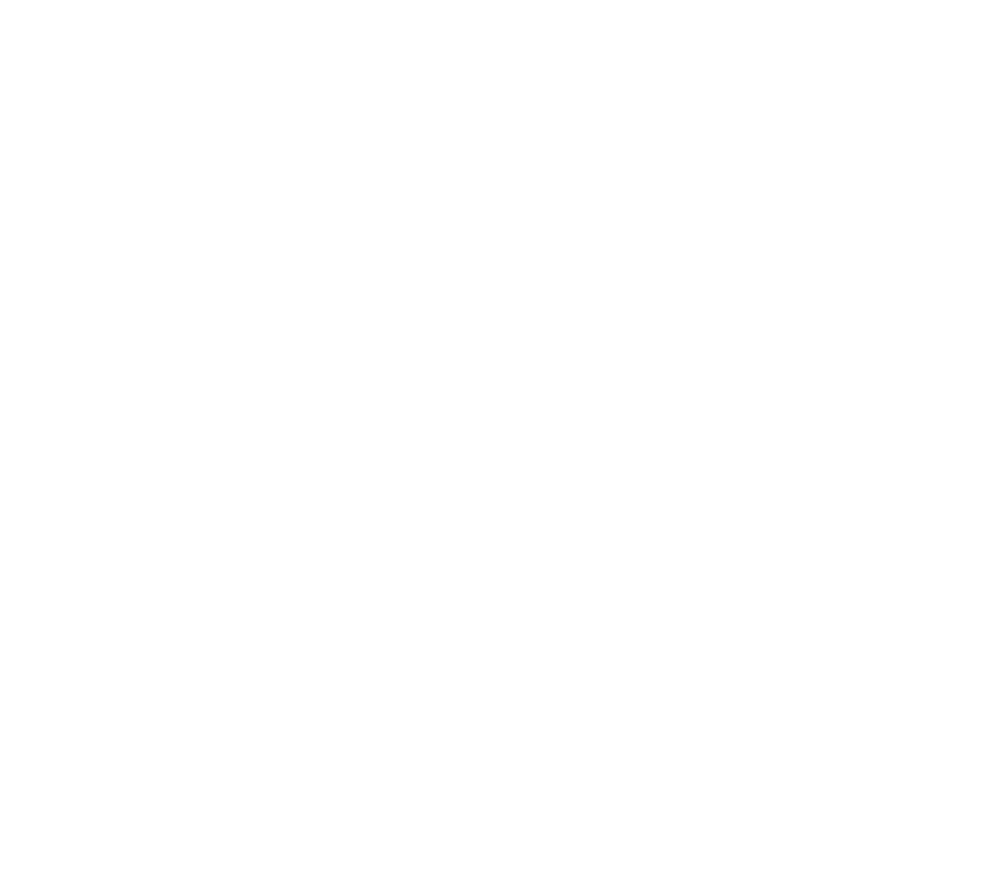 10:32-34
Hebrews
Better
Life
Seizure of Property
Moses, Law, Traditions
Public Ridicule
Became Christians
Secure Community
Sent to Prison
Seek
Help
Emotional
Crisis
Temple & Feasts
Hard
Struggles
Hopeful
Change
Happy
Life
Harden your hearts
Throw away your confidence
Shrink back
Grow weary
Lose heart
Go Back!
DO NOT
Better
Life
JESUS IS OUR
7-10:18
GREAT HIGH PRIEST
Seek
Help
Emotional
Crisis
Hard
Struggles
Hopeful
Change
Happy
Life
Harden your hearts
Throw away your confidence
Shrink back
Grow weary
Lose heart
Go Back!
DO NOT
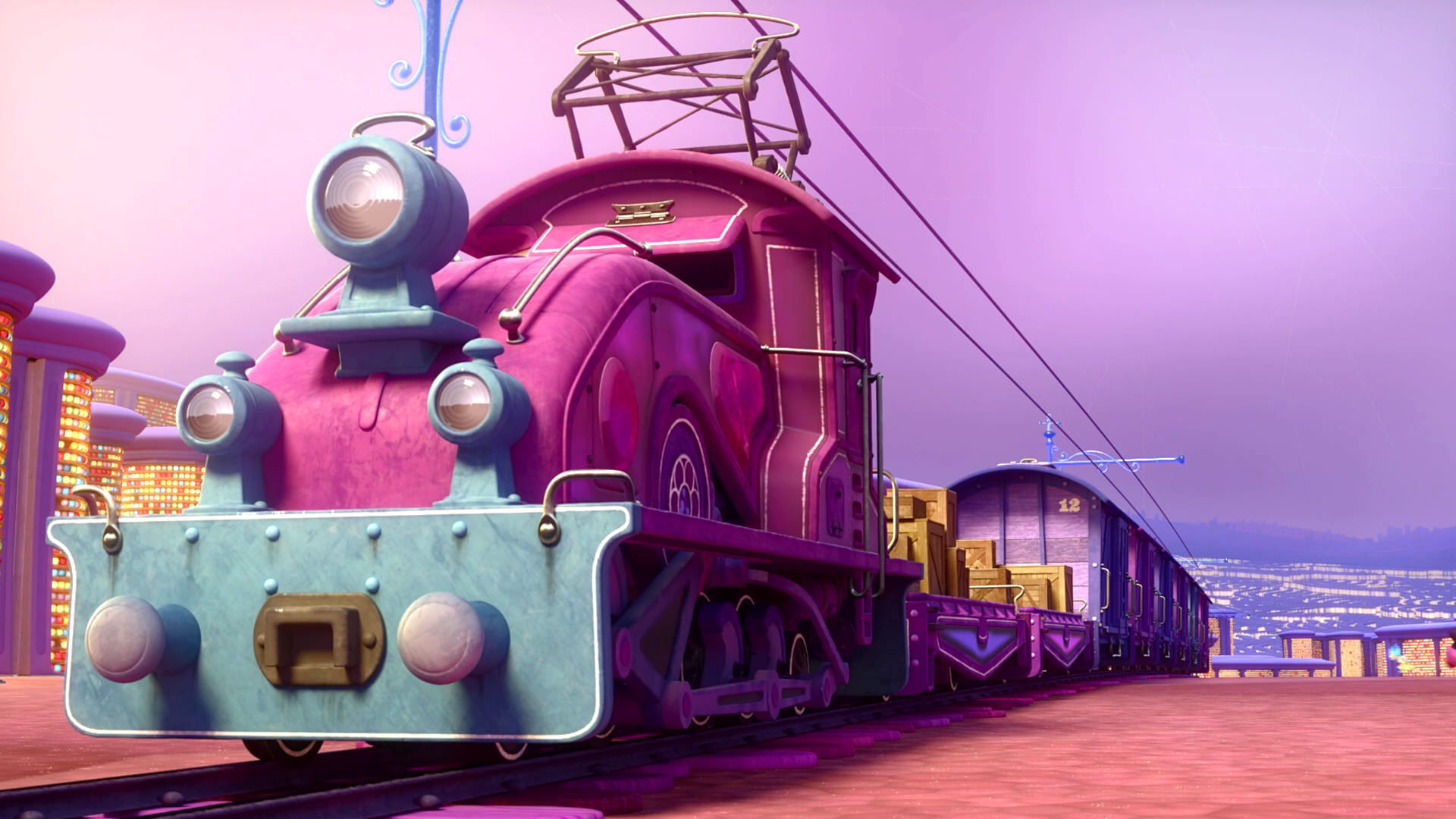 Train of Thought
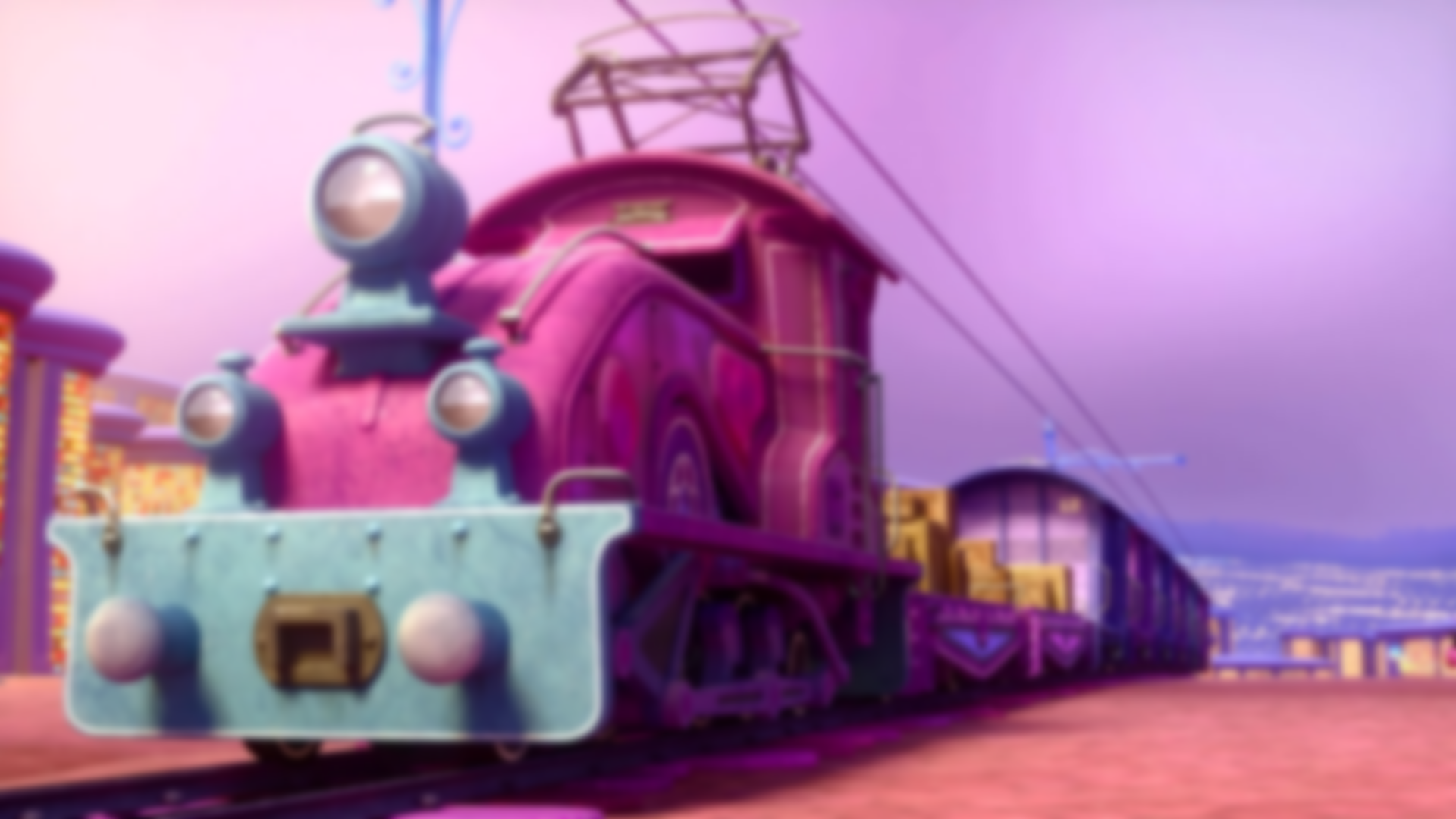 Train of Thought
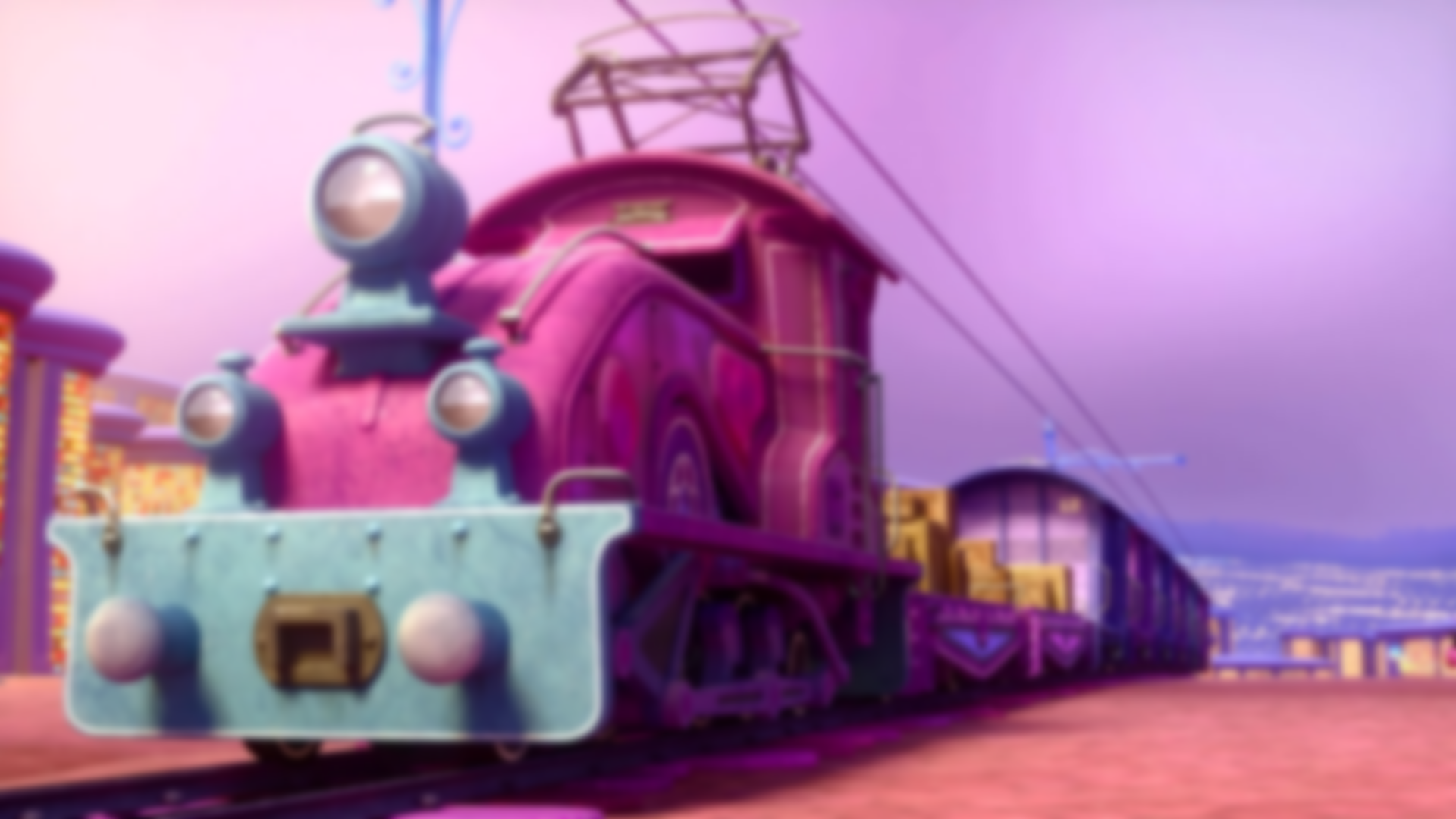 TABERNACLE
COVENANT
ORDER & OATH
JESUS IS OUR
7-10:18
GREAT HIGH PRIEST
promises
SACRIFICE
MINISTRY
Train of Thought
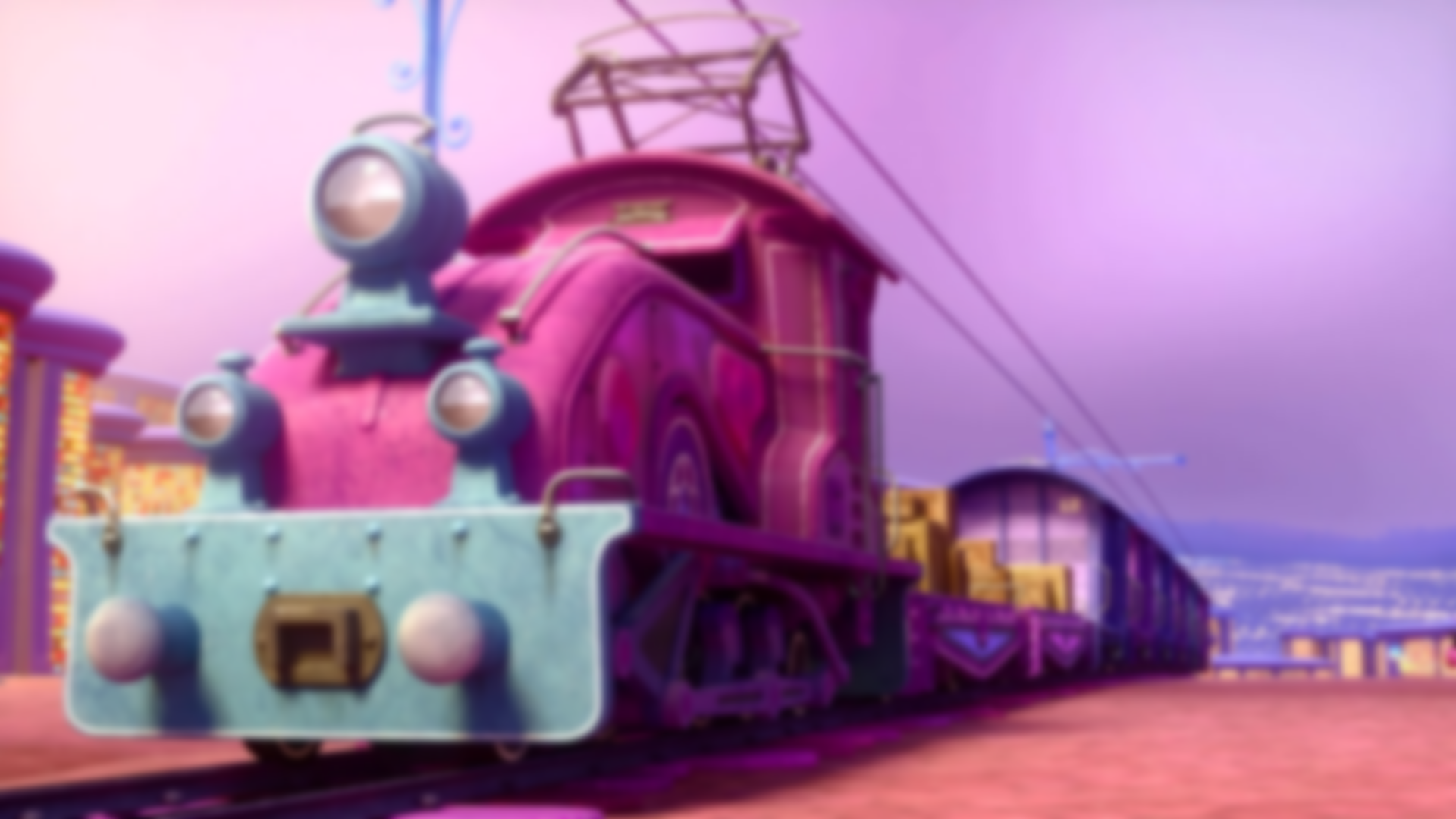 Sorrowful
Straighten
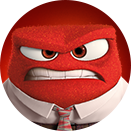 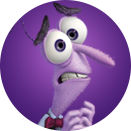 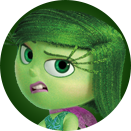 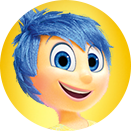 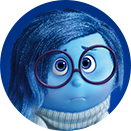 Lest we drift
Enduring foR
12:4-11
Discipline
Pay Attention
Joy set before Him
Angels
1:4-2:16
God has spoken
1:1-3
In his son
Strengthen
Pursue Peace
Right Hand
Why Lower?
Prepare
12:12-17
to Endure
Righteousness
Endured Cross
Short of Grace
Right Hand
Bitterness
Despising Shame
Purification
Esau
FIXING OUR
12:2-3
Eyes On Jesus
Encourage
Suffering
Hold Firm
Run with Endurance
Faithful
2:17-18
Merciful
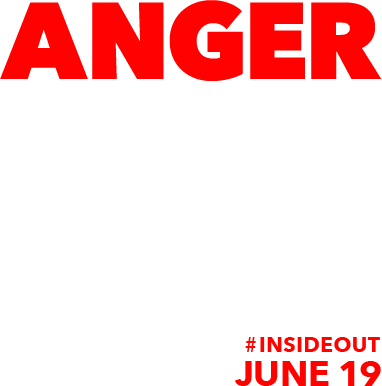 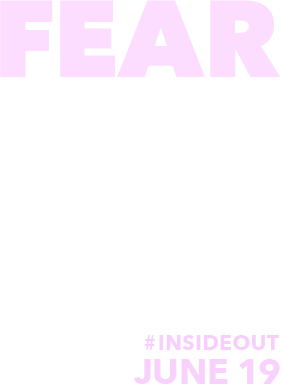 No Evil Hearts
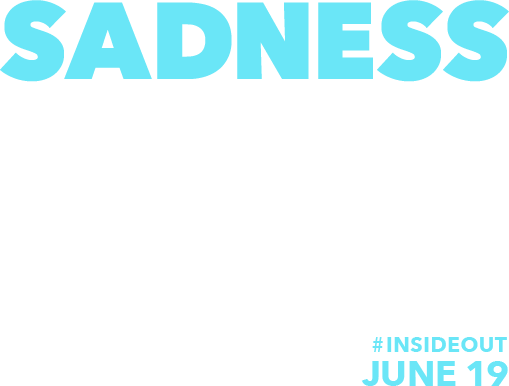 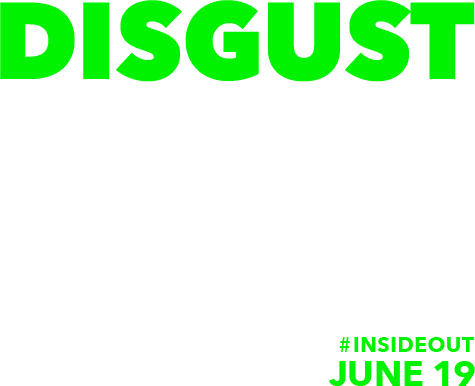 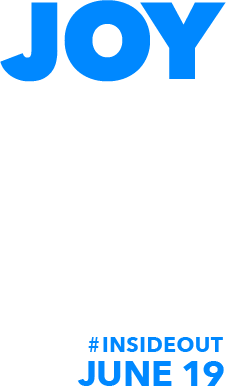 Able to Help
Moses
Joshua
3-4
Be Diligent
Have Faith
MINISTRY
promises
SACRIFICE
COVENANT
TABERNACLE
ORDER & OATH
JESUS IS OUR
7-10:18
GREAT HIGH PRIEST
THE CLOUD
10:32-12:1
OF witnesses
Miss Rest
God’s Word
Shaking
Hold Fast
Need Endurance
Throw Away
Time of Need
4:14-16
Gratitude & Service
Reveremce & Awe
Sinai
12:18-29
AND Zion
Grace to Help
Draw Near
Consuming Fire
Immaturity
Suffering of Christ
Melchi
zEdek
Falling Away
Aaron
5:1-10
Judgment
Vengeance
Draw Near
Hold Fast
For if we go
10:26-31
on sinning
SINCE Therefore
10:19-25
LET US
Stir Up
Encourage
Terrifying
Fury of Fire
Faith & Patience
Anchor of Hope
5:11-6:20
Train of Thought
Closing
13
exhortations
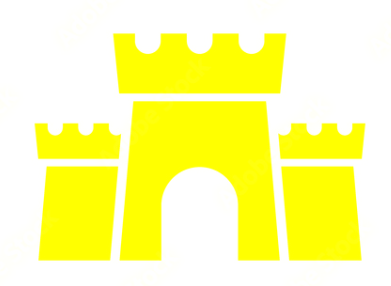 CITY
THE OATH
HEBREWS 10
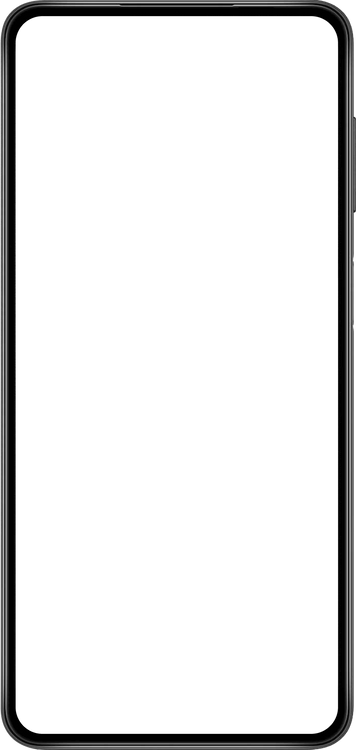 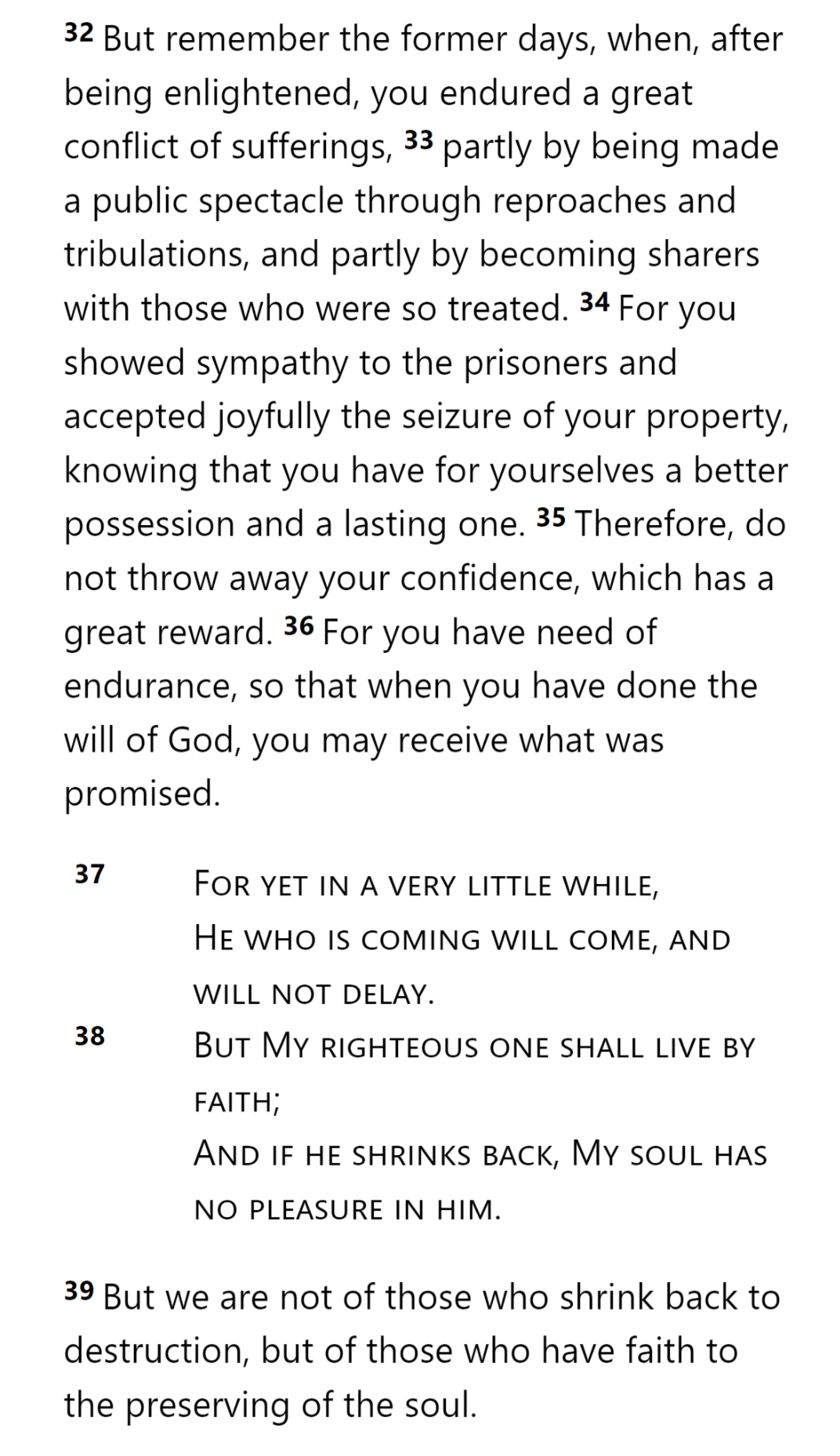 MAN
SUFFERING
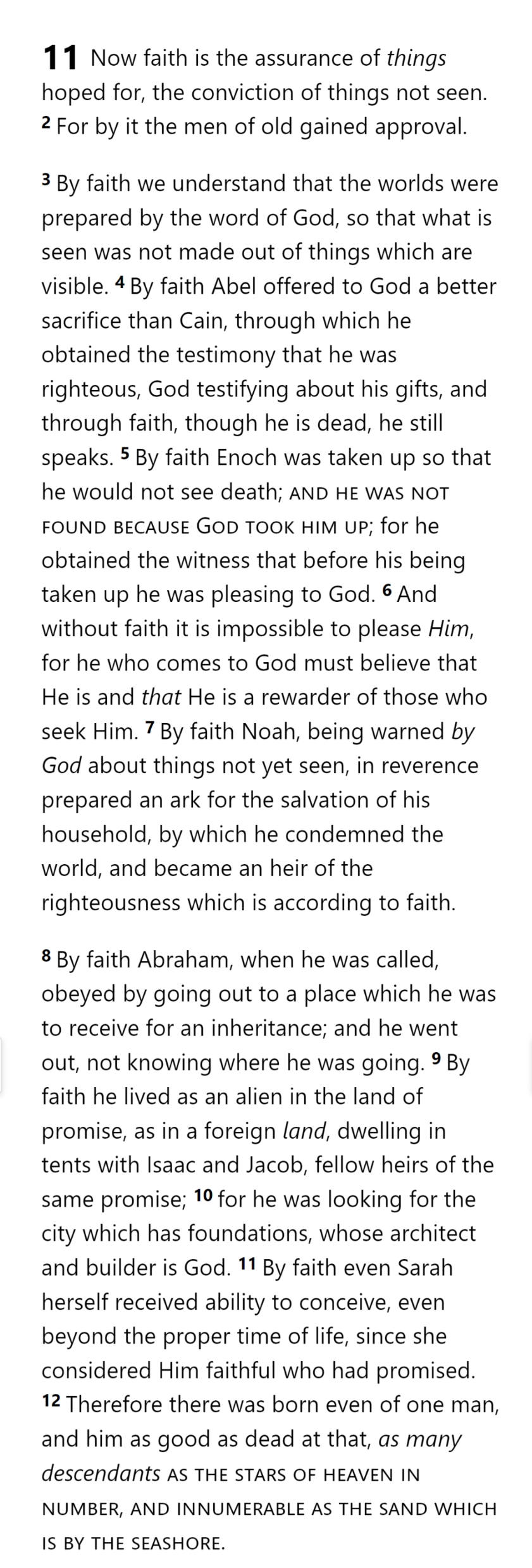 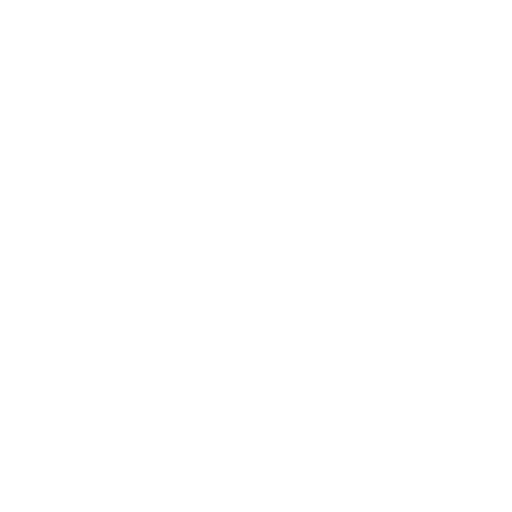 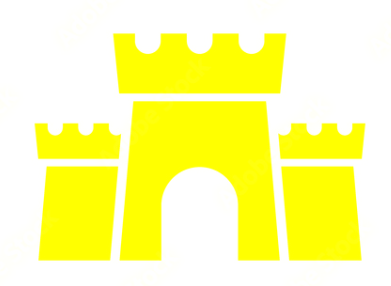 CITY
THINGS NOT SEEN
THE OATH
HEBREWS 10
GOD
REWARD
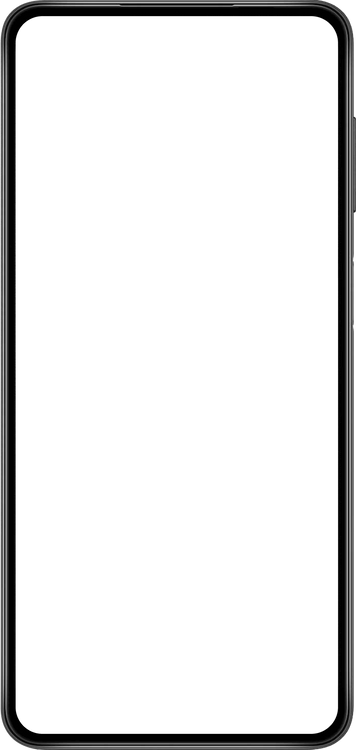 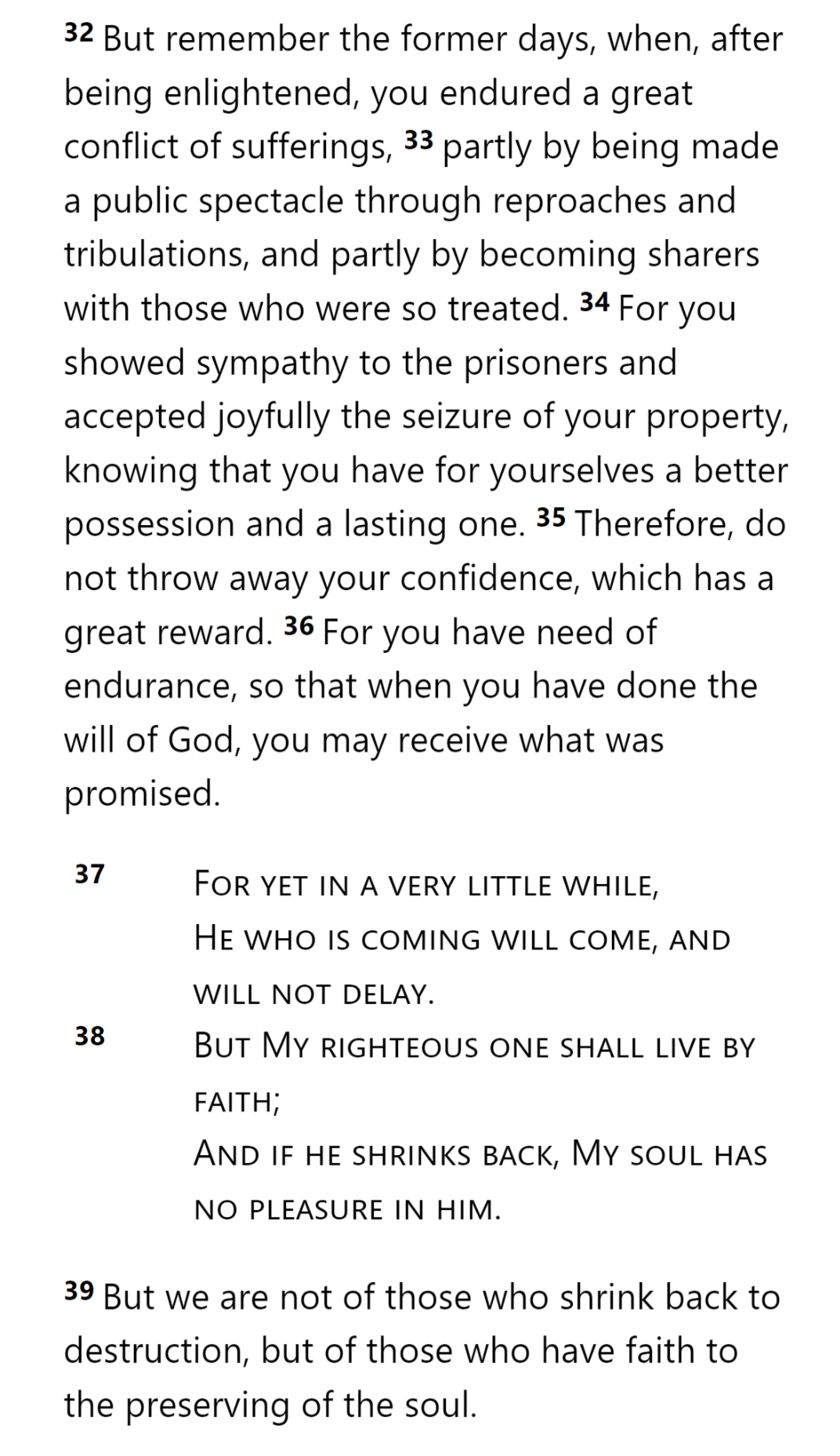 MAN
FAITH
THINGS HOPED FOR
SUFFERING
DESTRUCTION
THAT WHICH IS SEEN
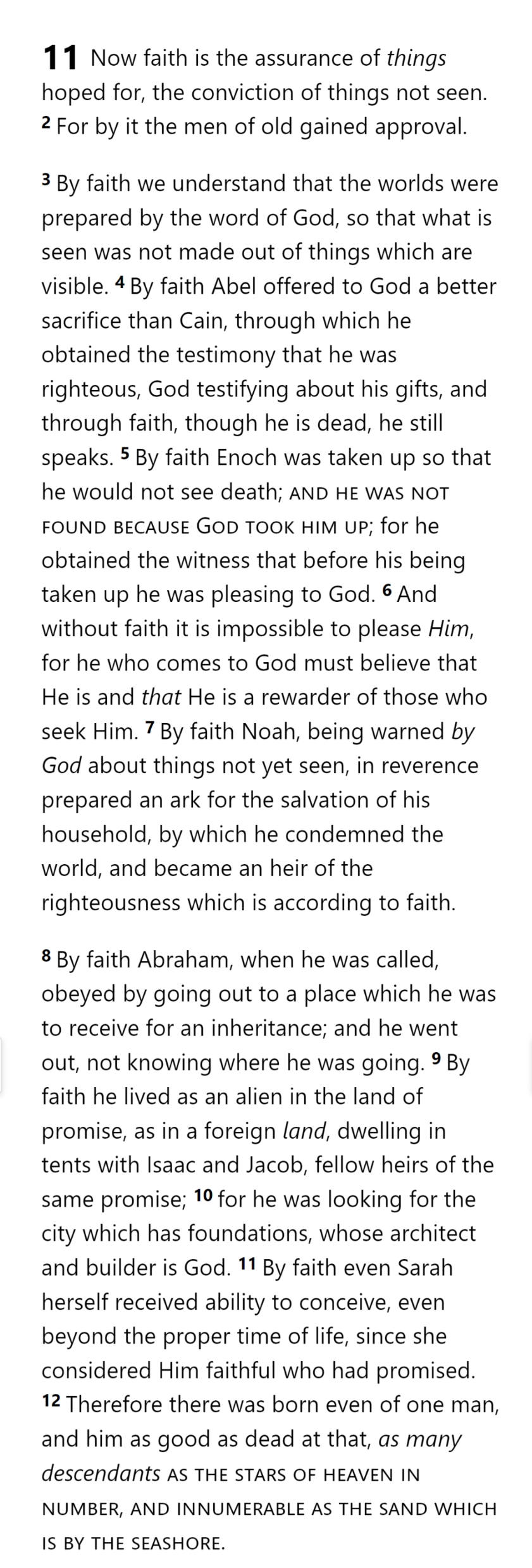 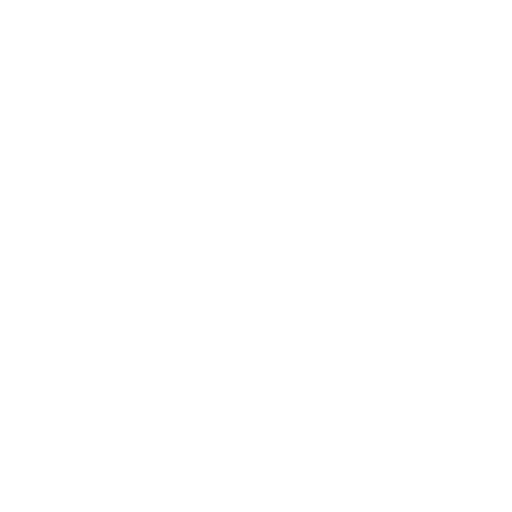 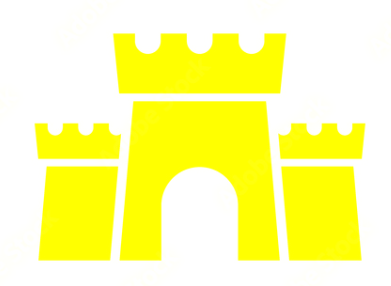 CITY
THINGS NOT SEEN
THE OATH
HEBREWS 10
GOD
REWARD
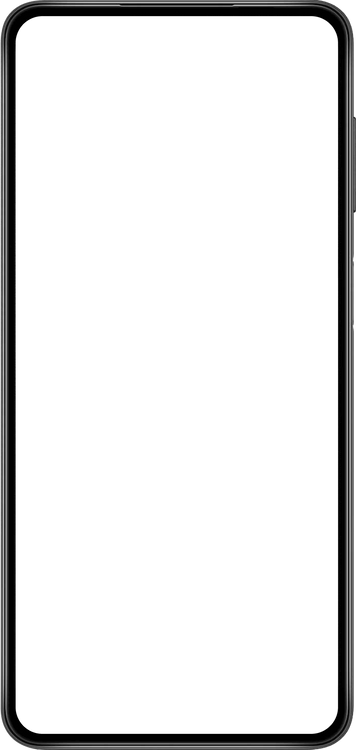 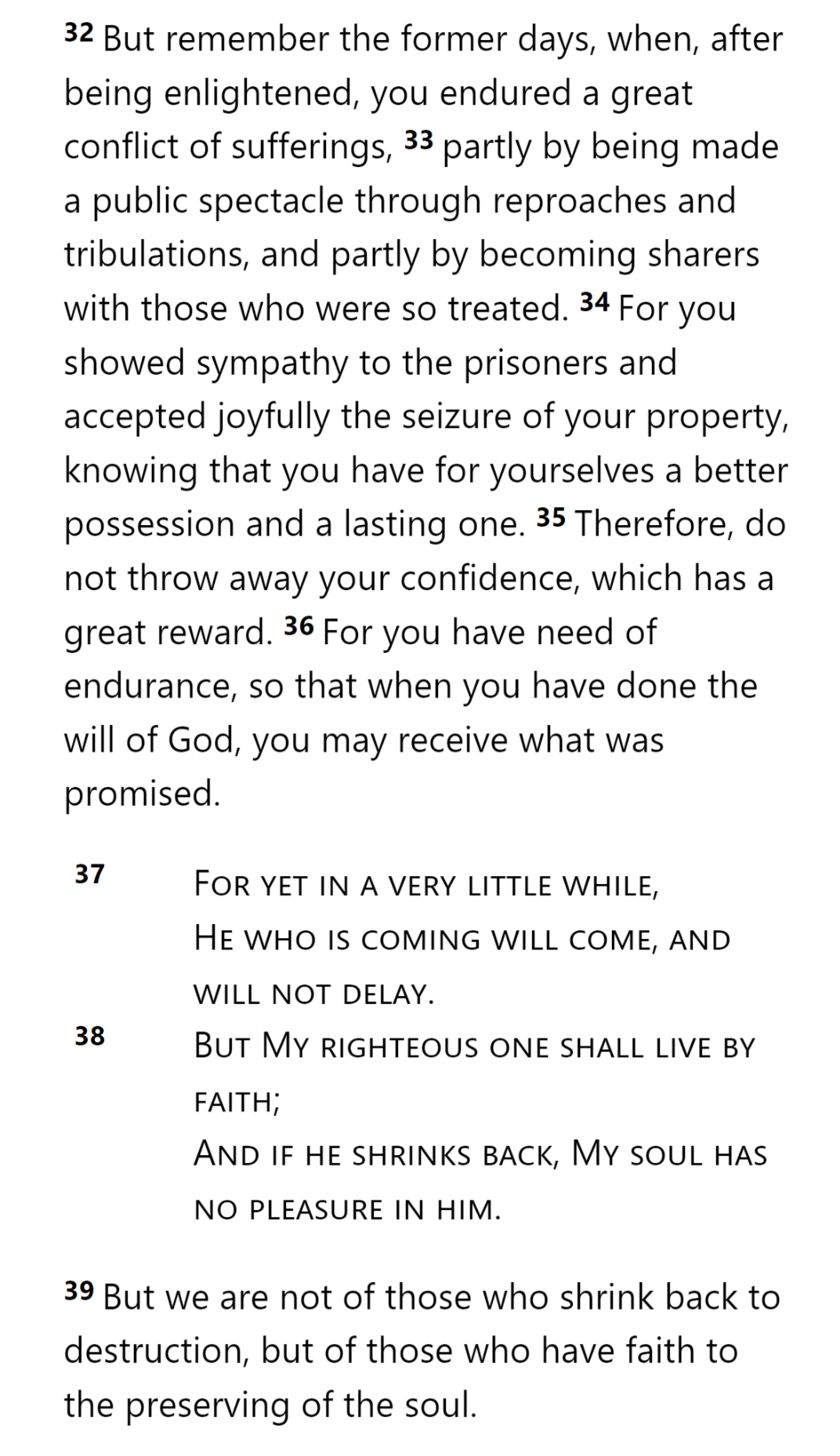 MAN
FAITH
THINGS HOPED FOR
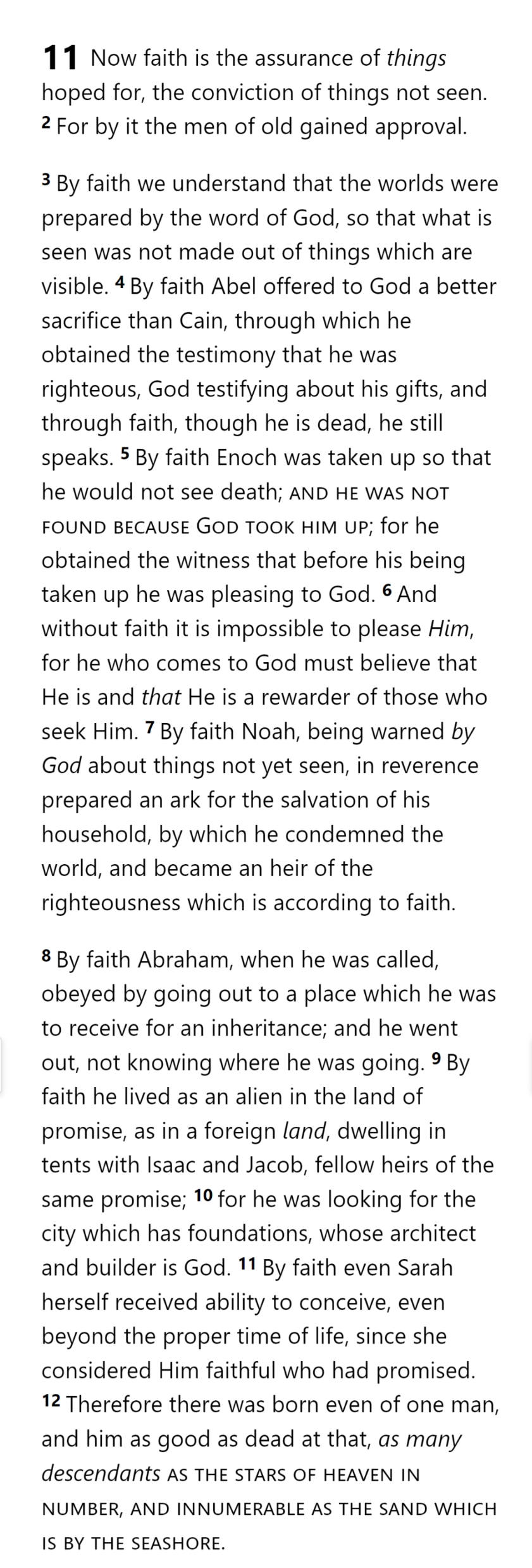 SUFFERING
DESTRUCTION
THAT WHICH IS SEEN
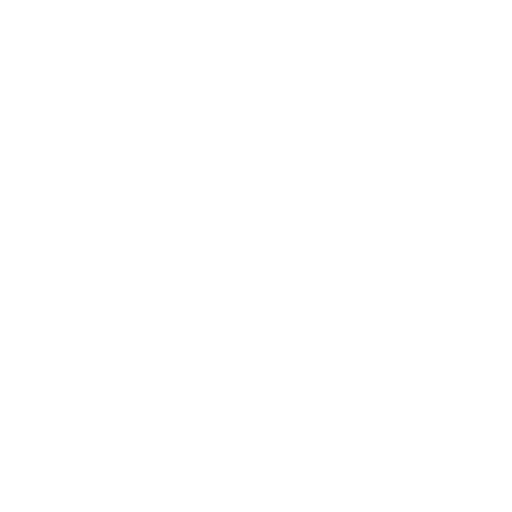 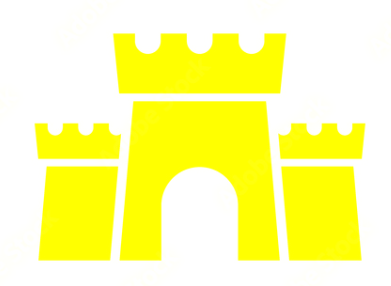 CITY
THINGS NOT SEEN
THE OATH
HEBREWS 11
GOD
REWARD
APPROVAL
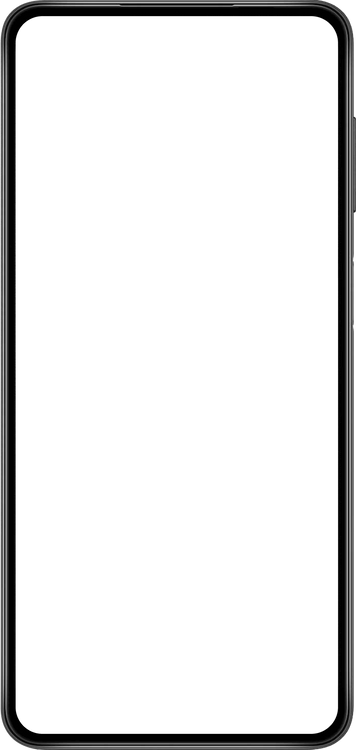 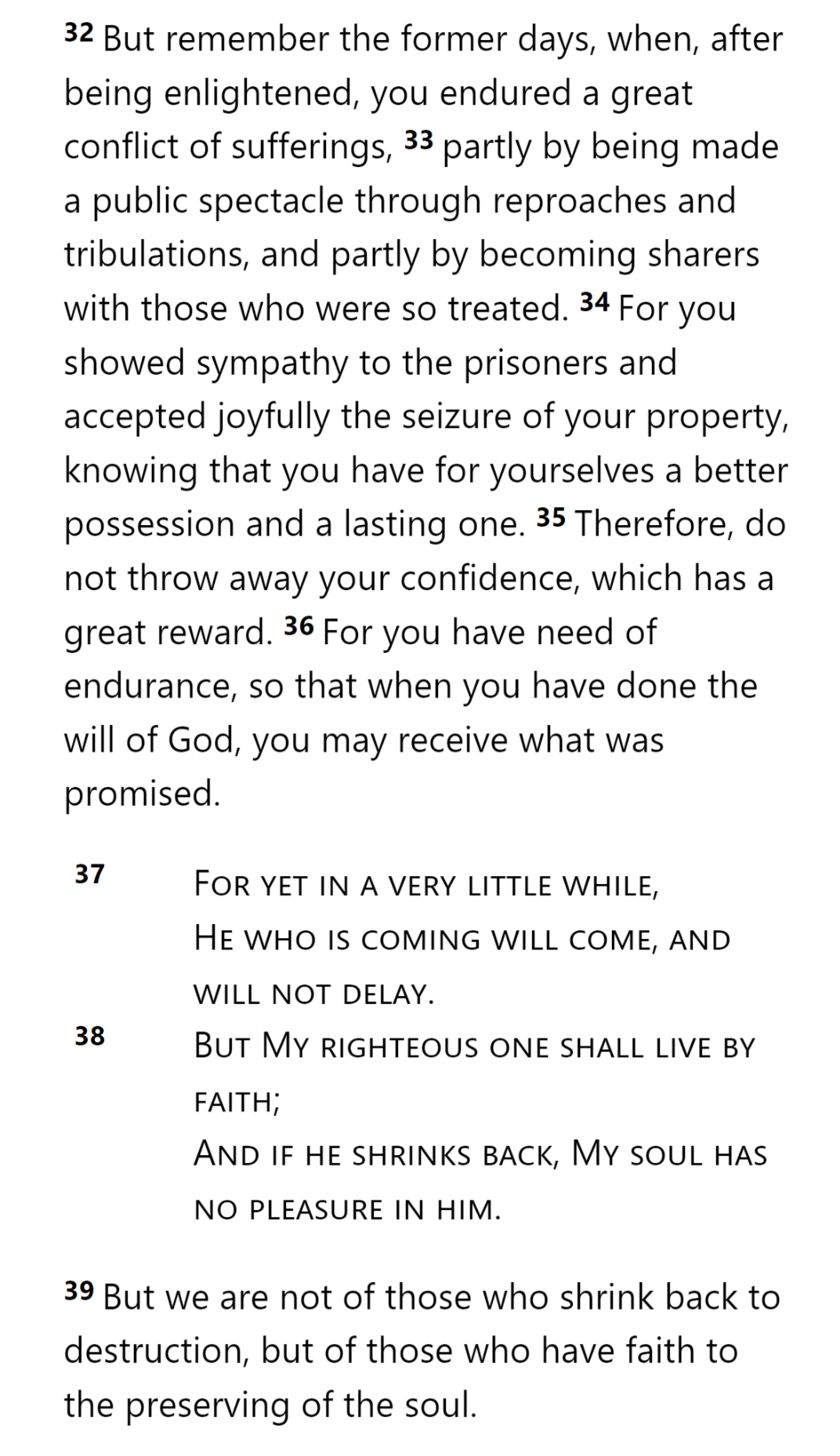 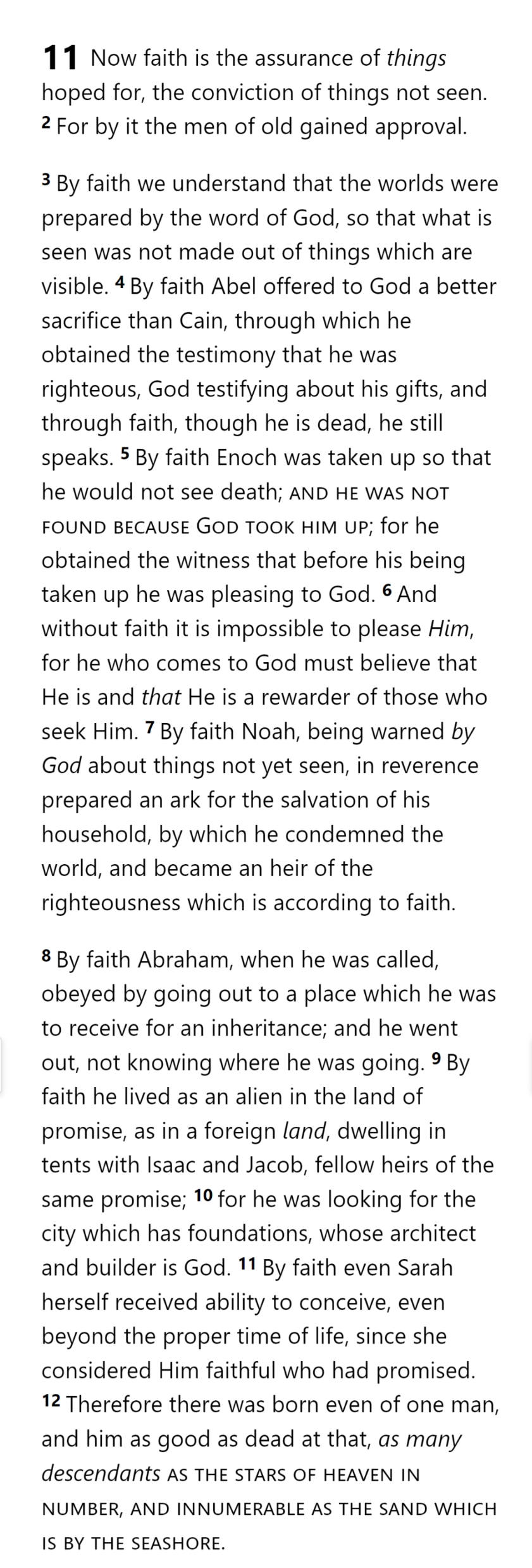 MAN
FAITH
THINGS HOPED FOR
SUFFERING
DESTRUCTION
THAT WHICH IS SEEN
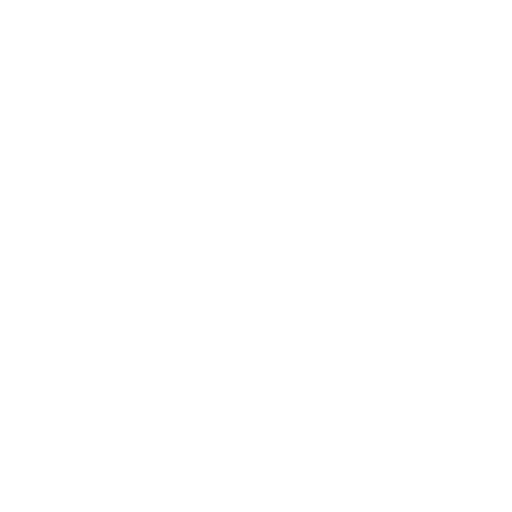 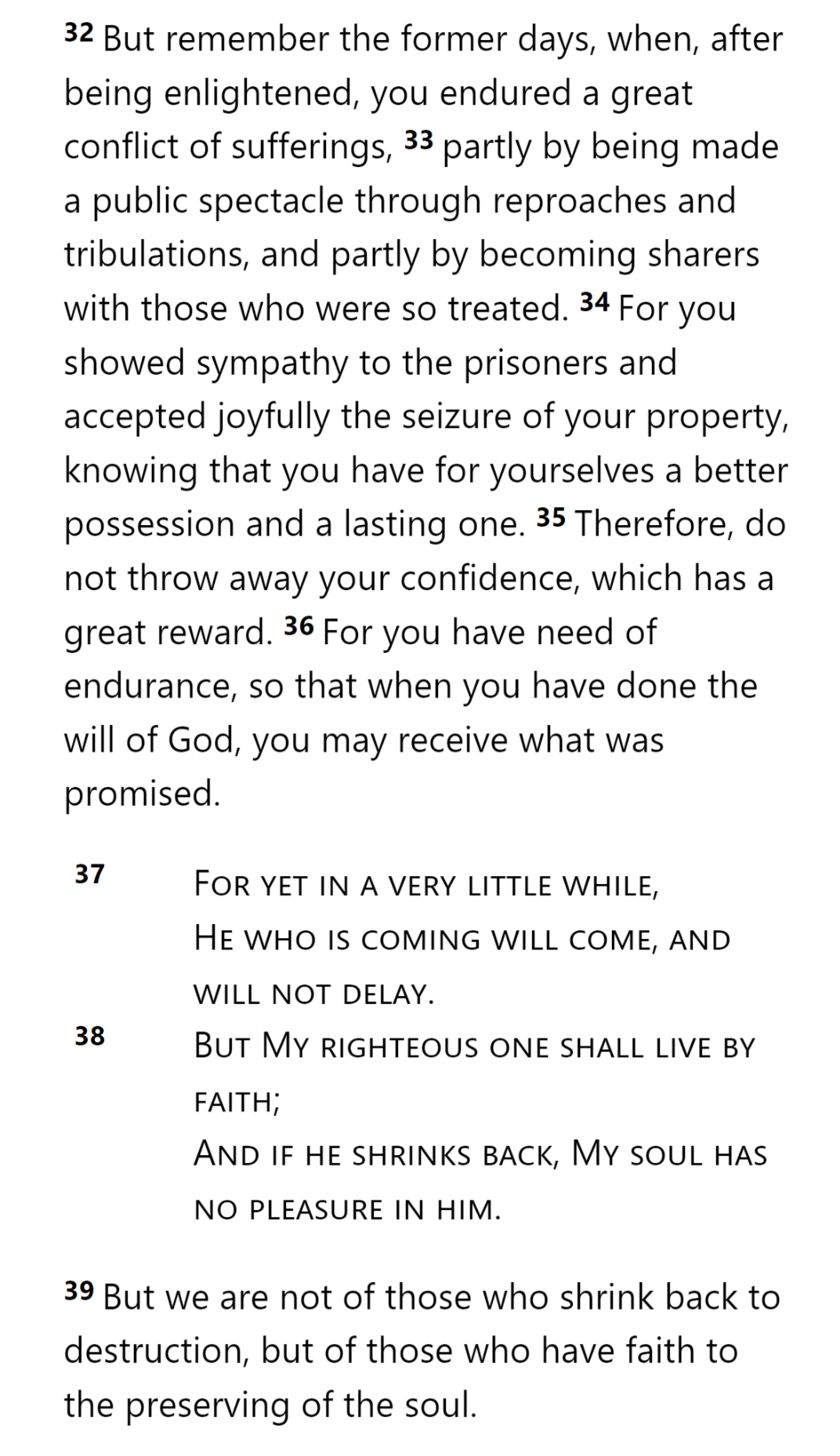 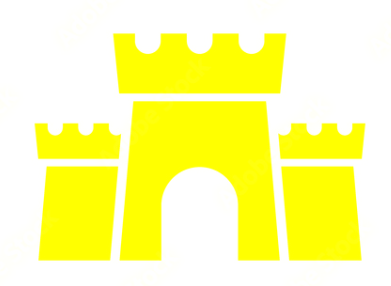 CITY
THINGS NOT SEEN
THE OATH
HEBREWS 11
GOD
REWARD
APPROVAL
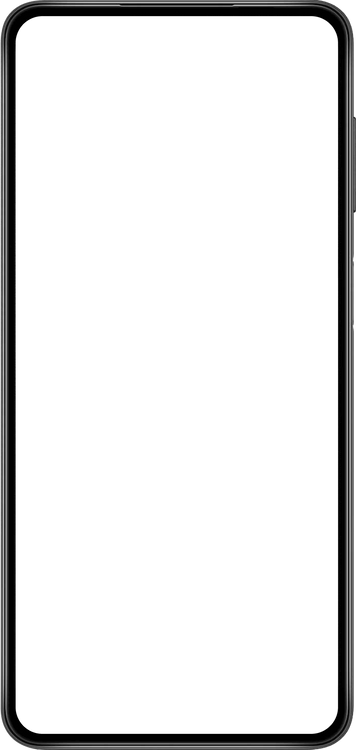 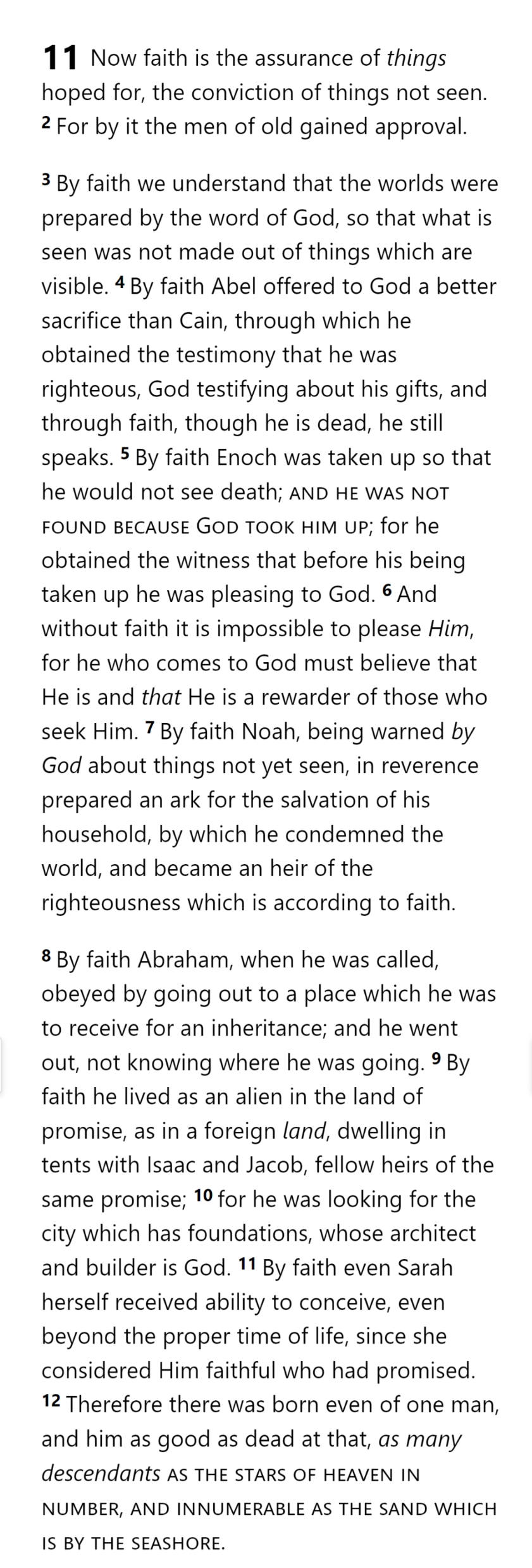 MAN
FAITH
THINGS HOPED FOR
SUFFERING
DESTRUCTION
THAT WHICH IS SEEN
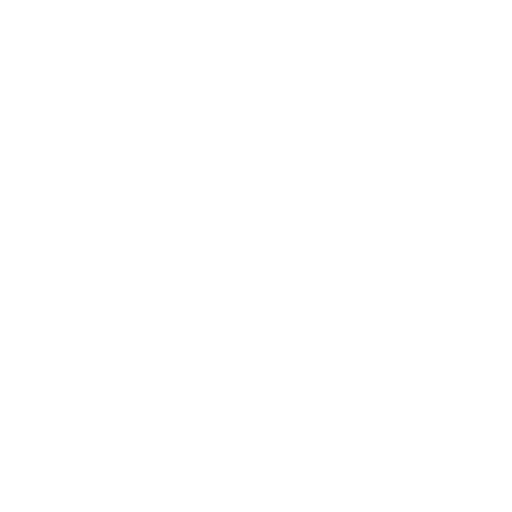 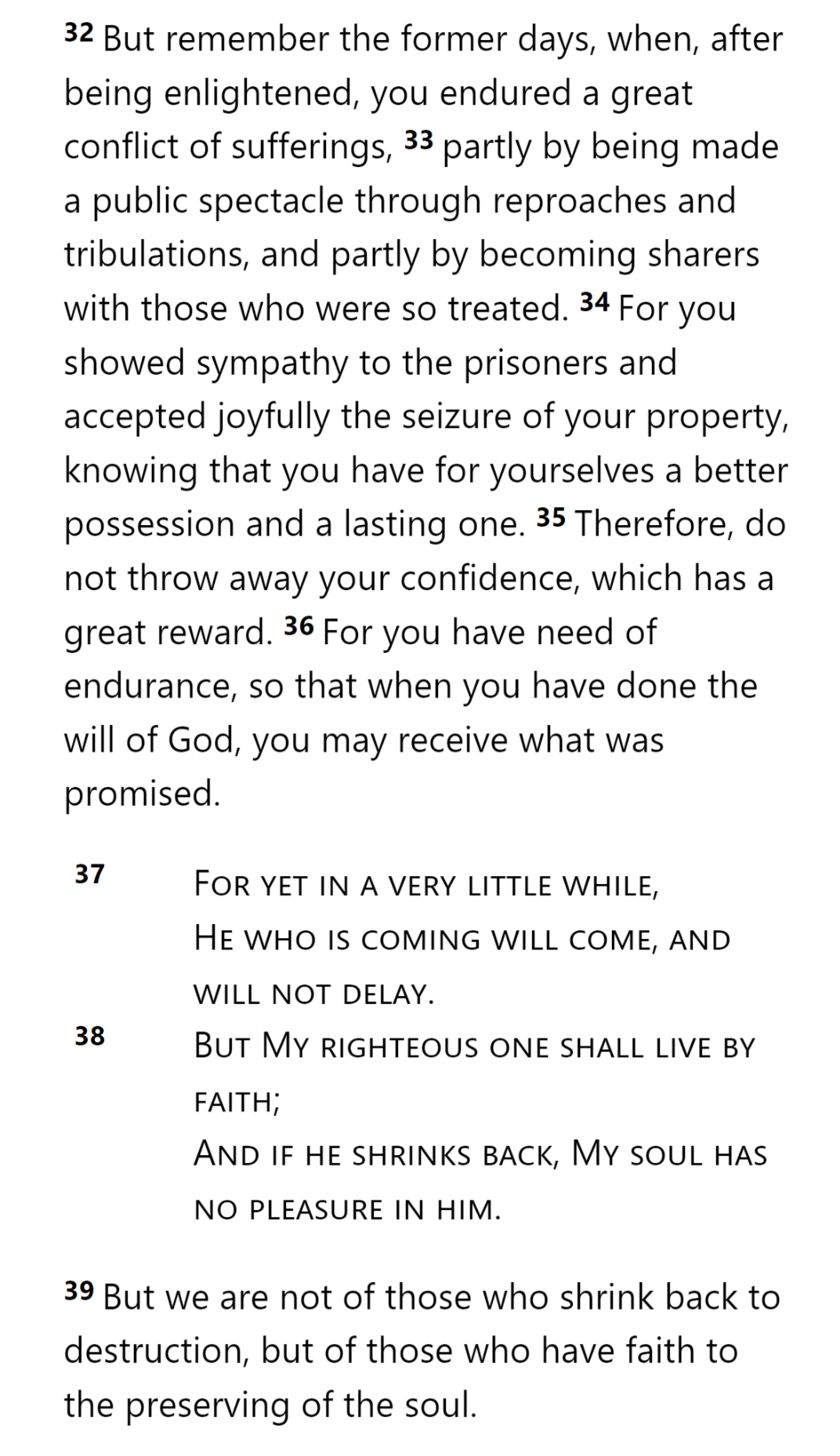 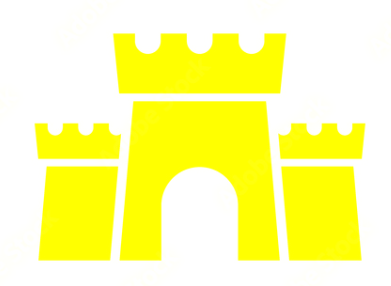 CITY
THINGS NOT SEEN
THE OATH
ABEL
GOD
STILL SPEAKS
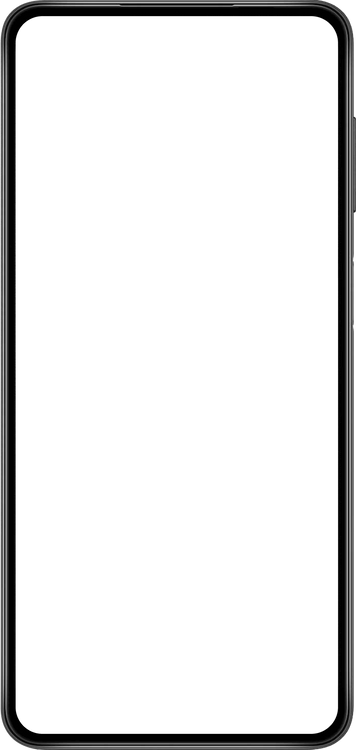 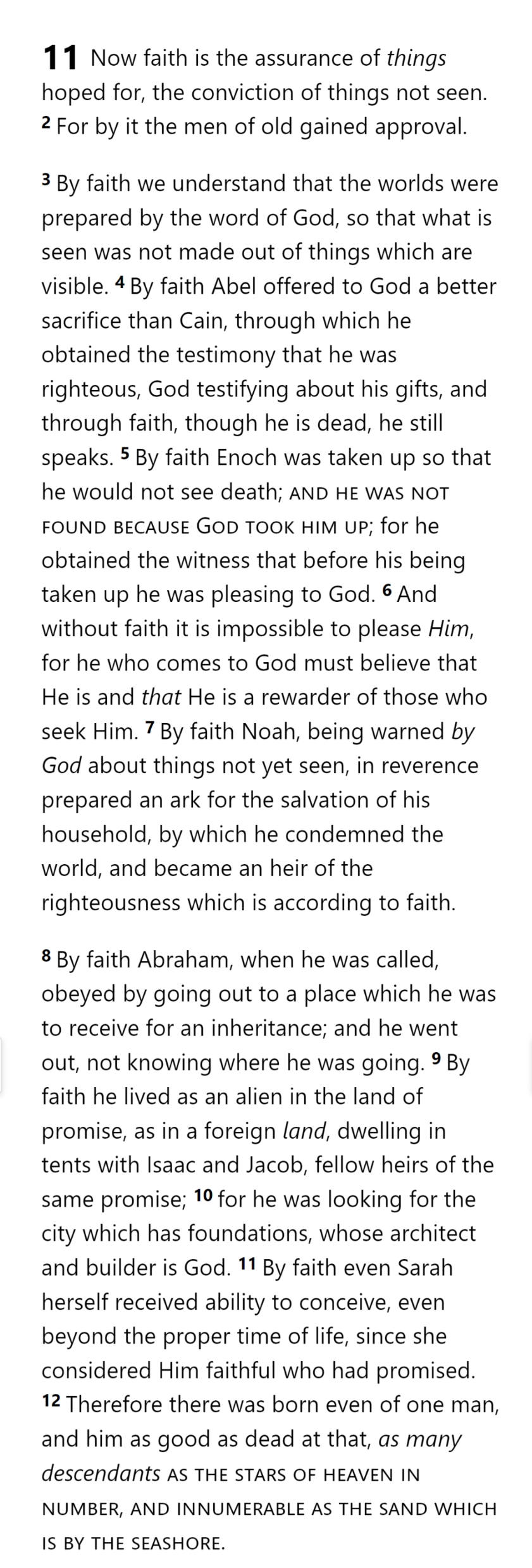 TESTIMONY
MAN
FAITH
THINGS HOPED FOR
SACRIFICE
KILLED
SUFFERING
DESTRUCTION
THAT WHICH IS SEEN
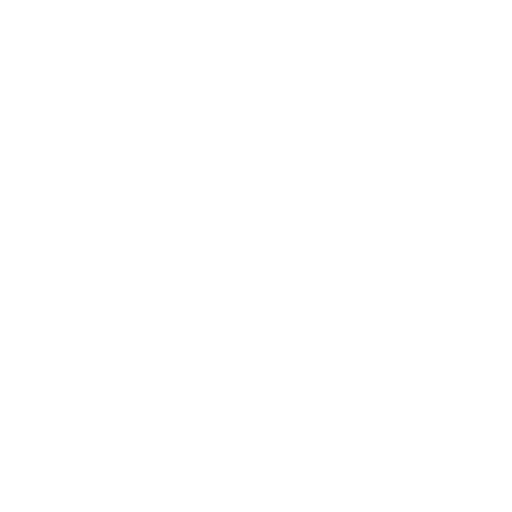 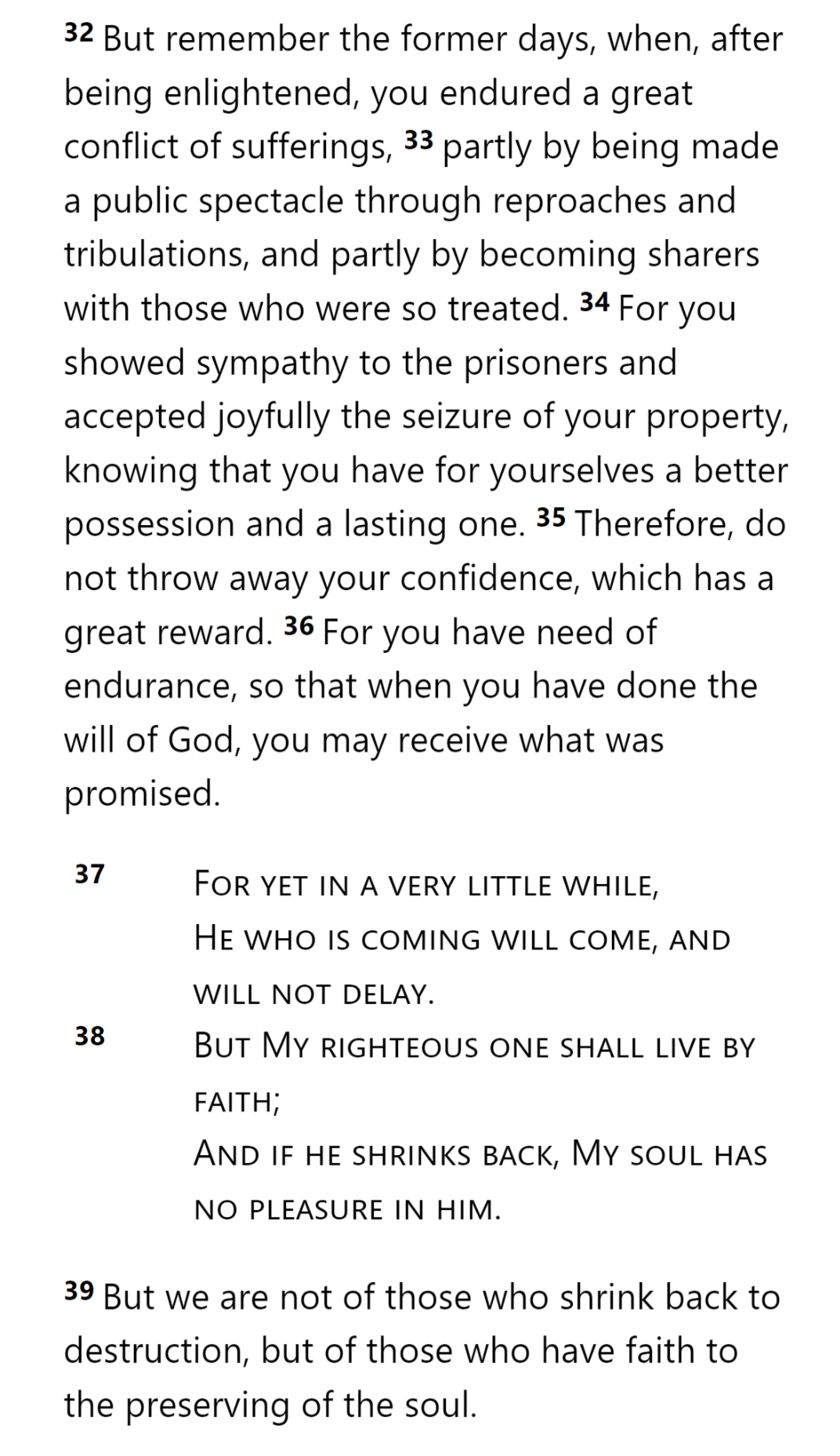 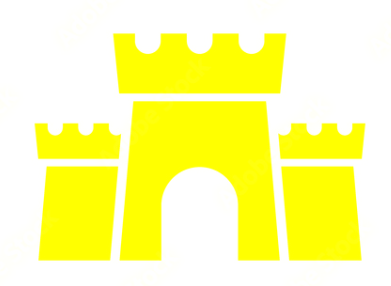 CITY
THINGS NOT SEEN
THE OATH
ENOCH
GOD
TAKEN UP
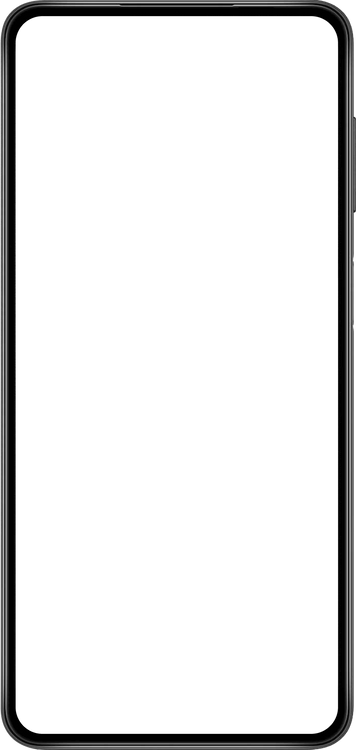 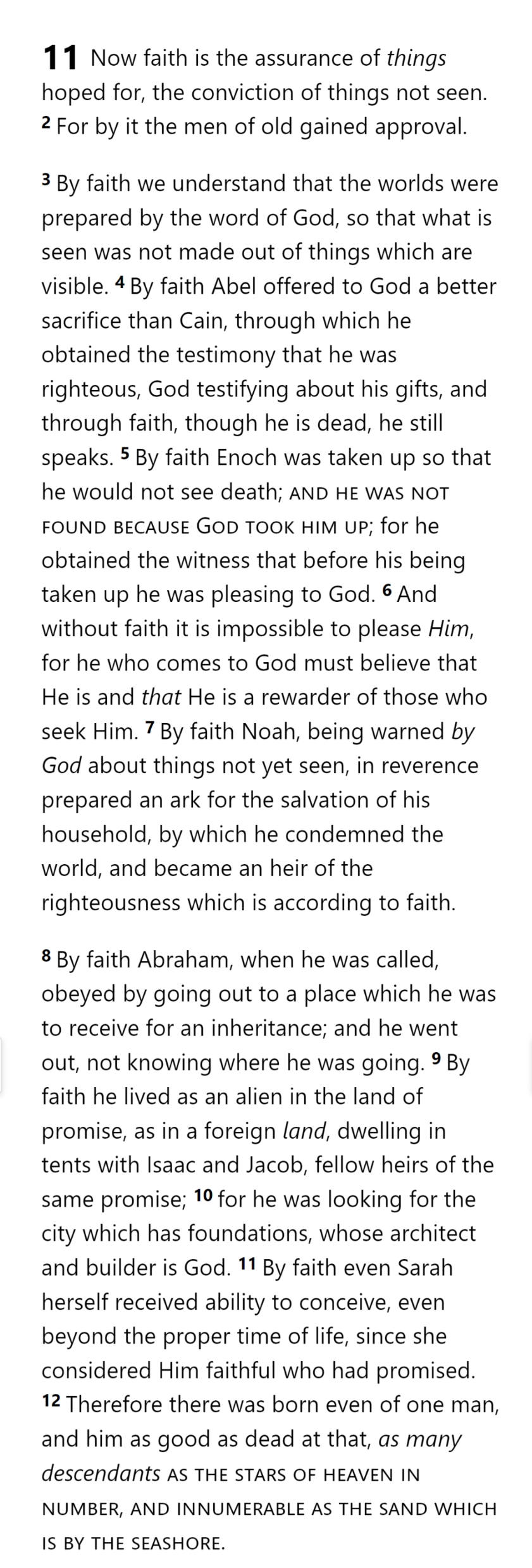 WITNESS
MAN
FAITH
THINGS HOPED FOR
SUFFERING
DESTRUCTION
THAT WHICH IS SEEN
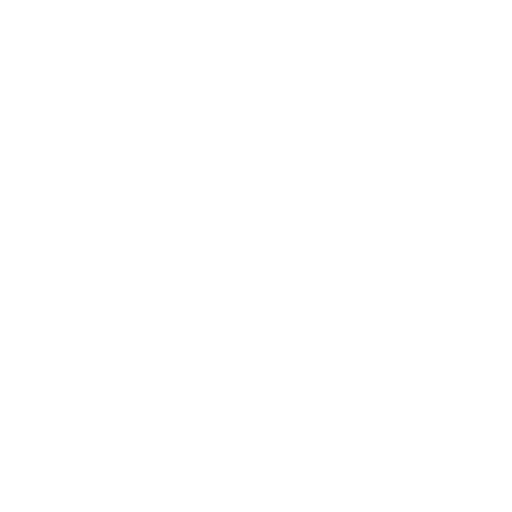 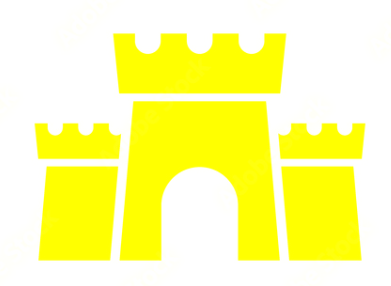 CITY
THINGS NOT SEEN
THE OATH
HE WHO COMES TO GOD
GOD
REWARD
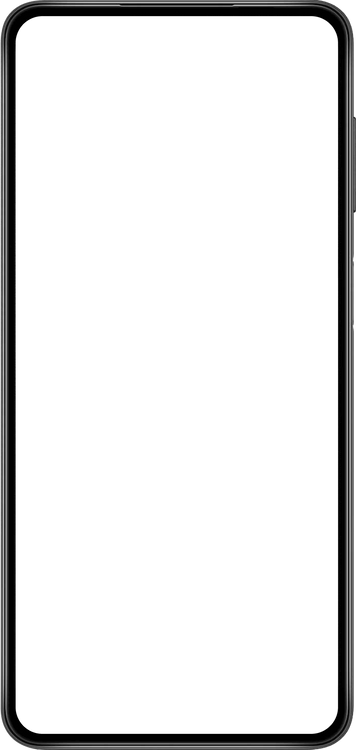 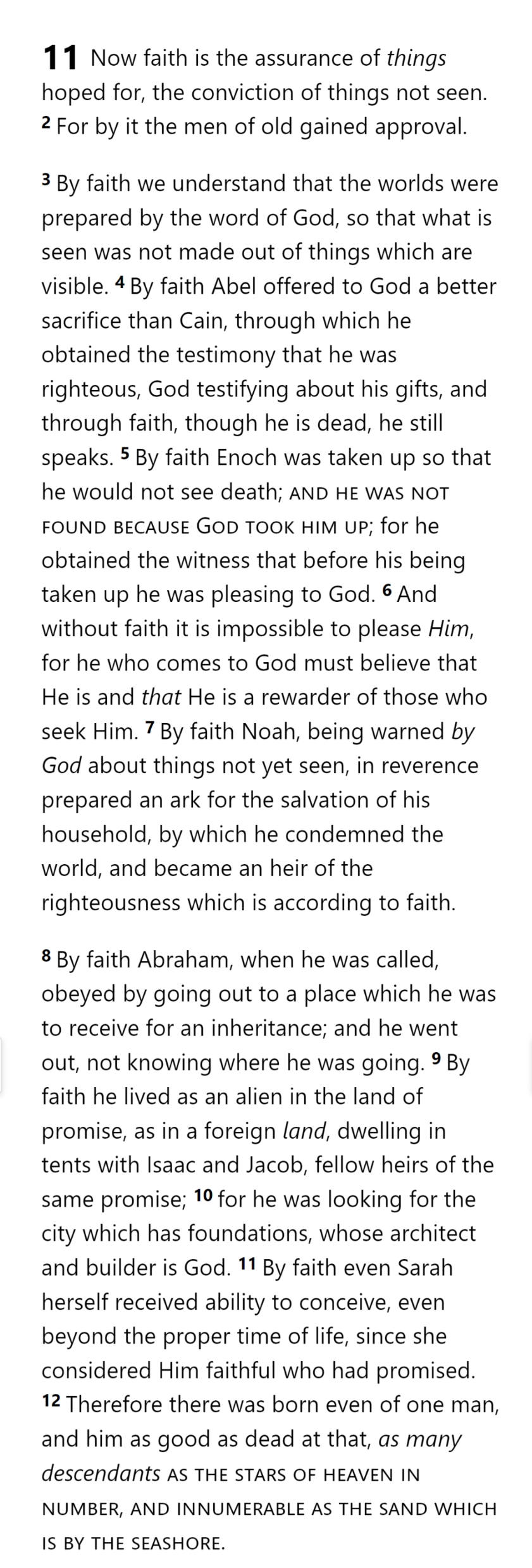 MAN
FAITH
THINGS HOPED FOR
SUFFERING
DESTRUCTION
THAT WHICH IS SEEN
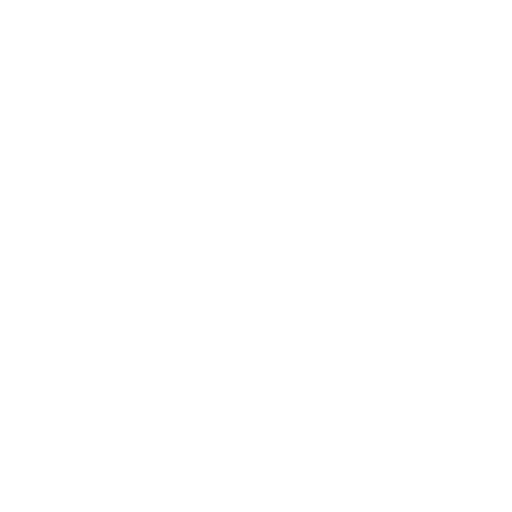 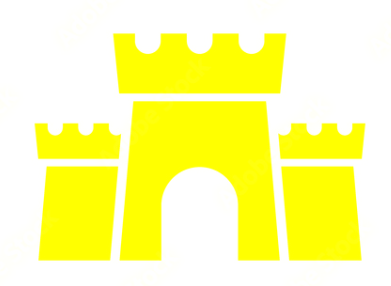 CITY
THINGS NOT SEEN
THE OATH
NOAH
HEIR OF RIGHTEOUSNESS
GOD
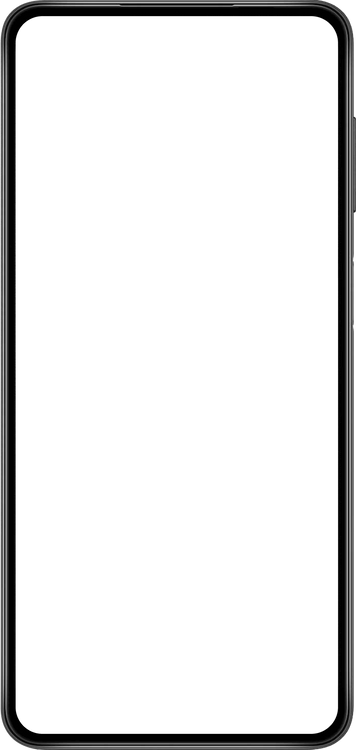 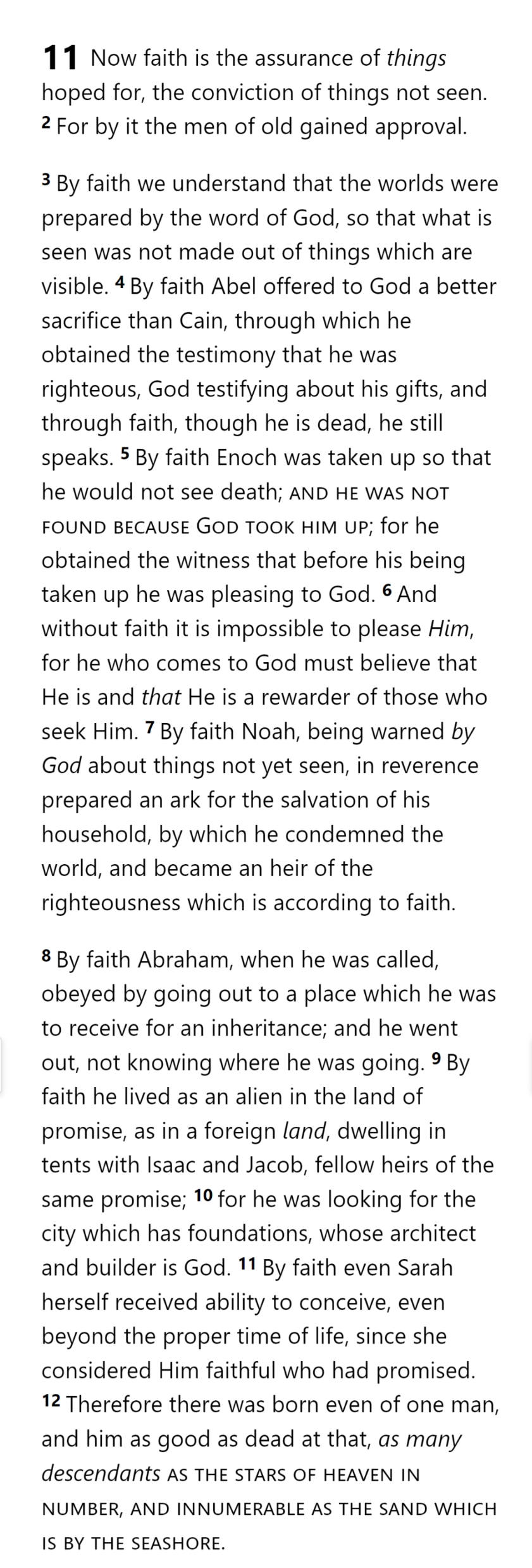 WARNED
SALVATION
MAN
FAITH
THINGS HOPED FOR
(FLOOD)
BUILT ARK
WORLD?
SUFFERING
DESTRUCTION
THAT WHICH IS SEEN
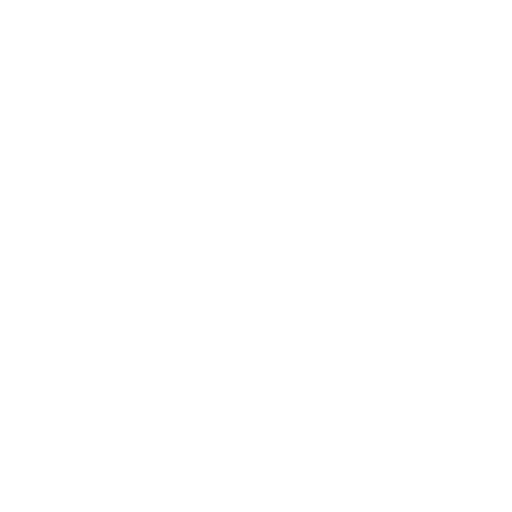 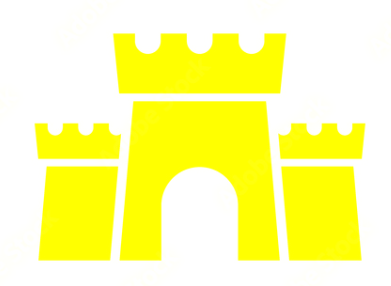 CITY
THINGS NOT SEEN
THE OATH
ABRAHAM
GOD
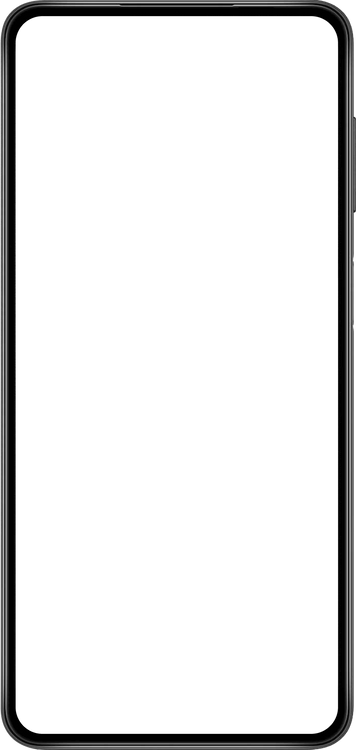 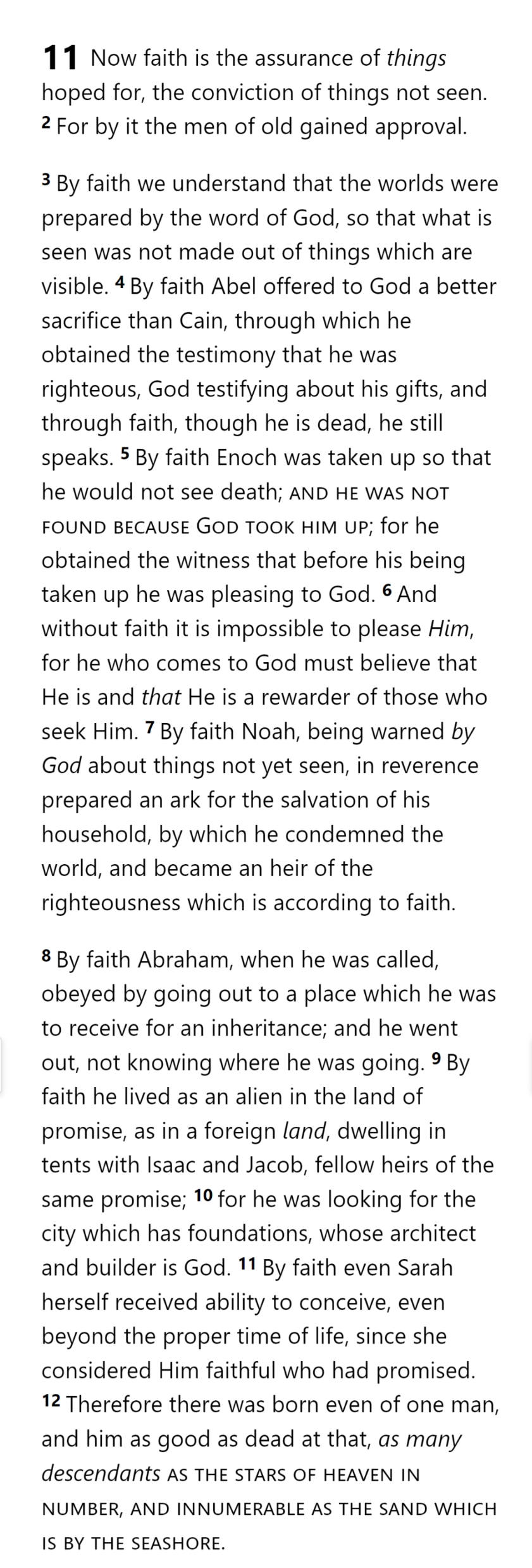 CALLED
MAN
FAITH
INHERITANCE
THINGS HOPED FOR
WENT OUT
TENTS
SUFFERING
DESTRUCTION
THAT WHICH IS SEEN
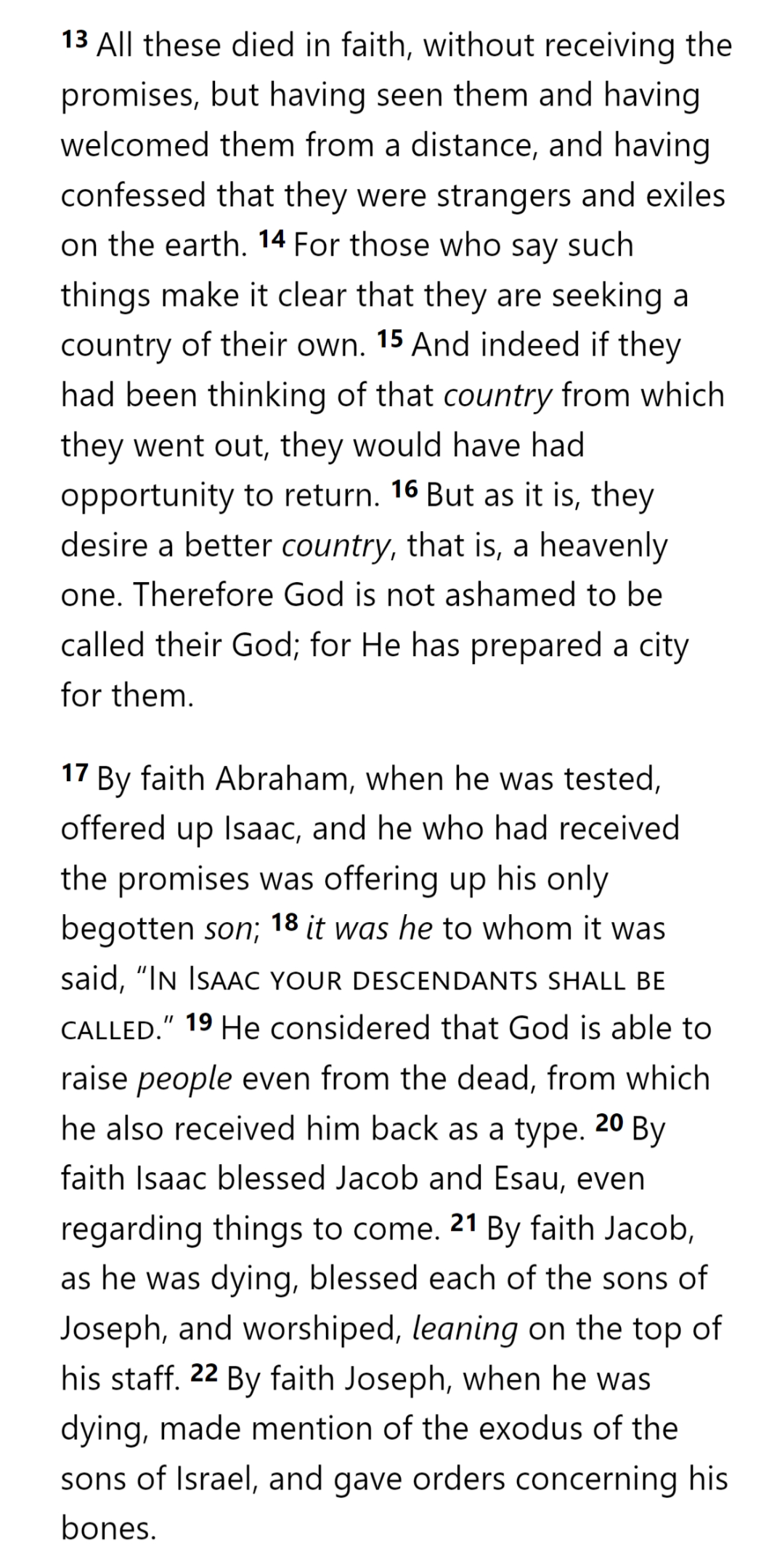 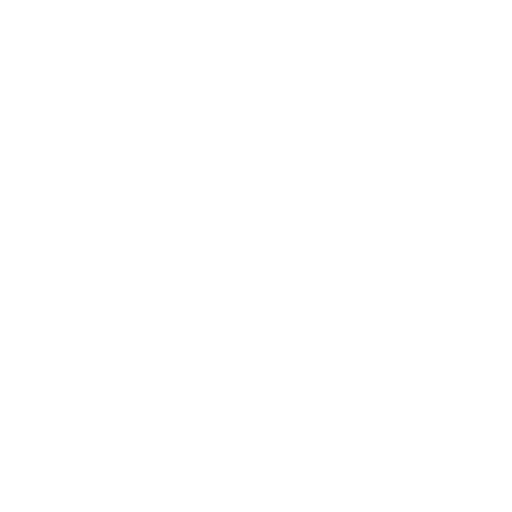 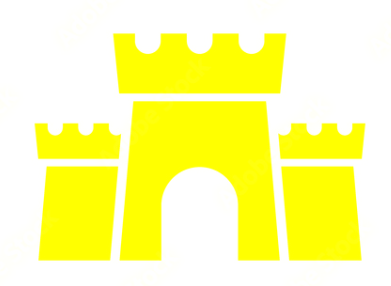 CITY
THINGS NOT SEEN
THE OATH
SARAH
GOD
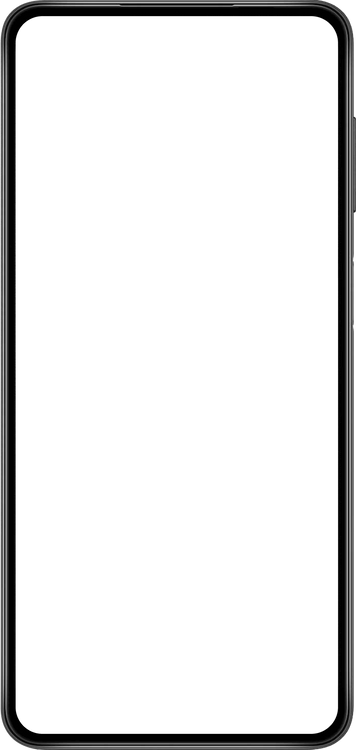 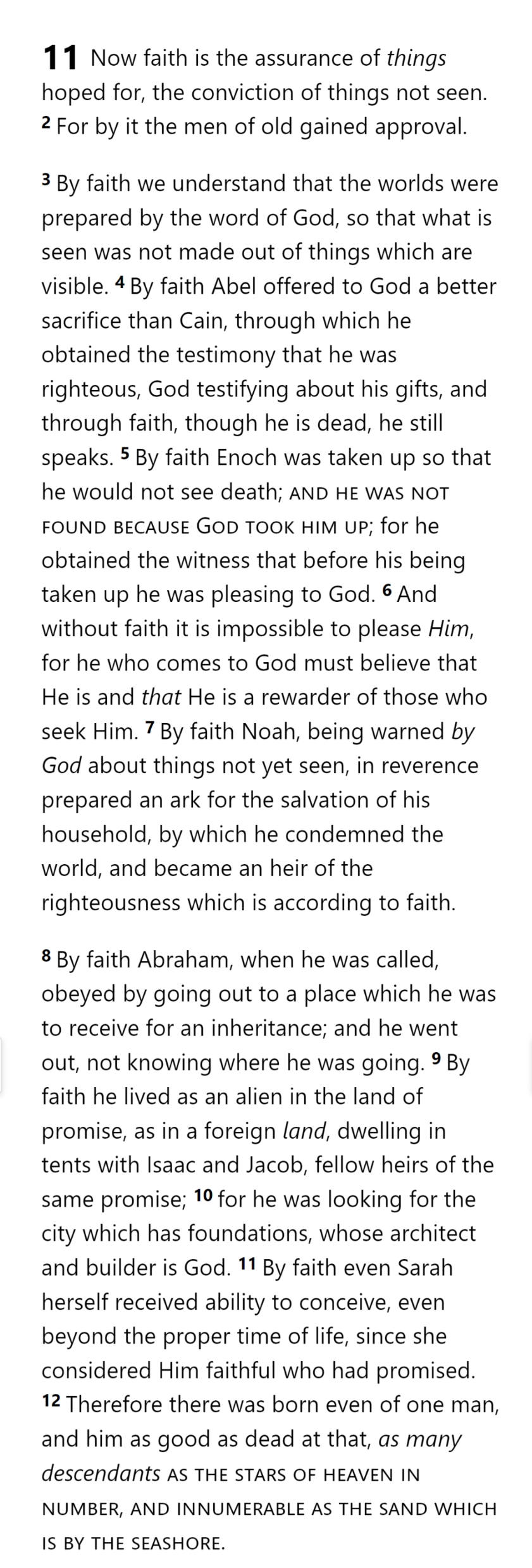 PROMISED
ISAAC
MAN
FAITH
THINGS HOPED FOR
NATIONS
CONSIDERED HIM FAITHFUL
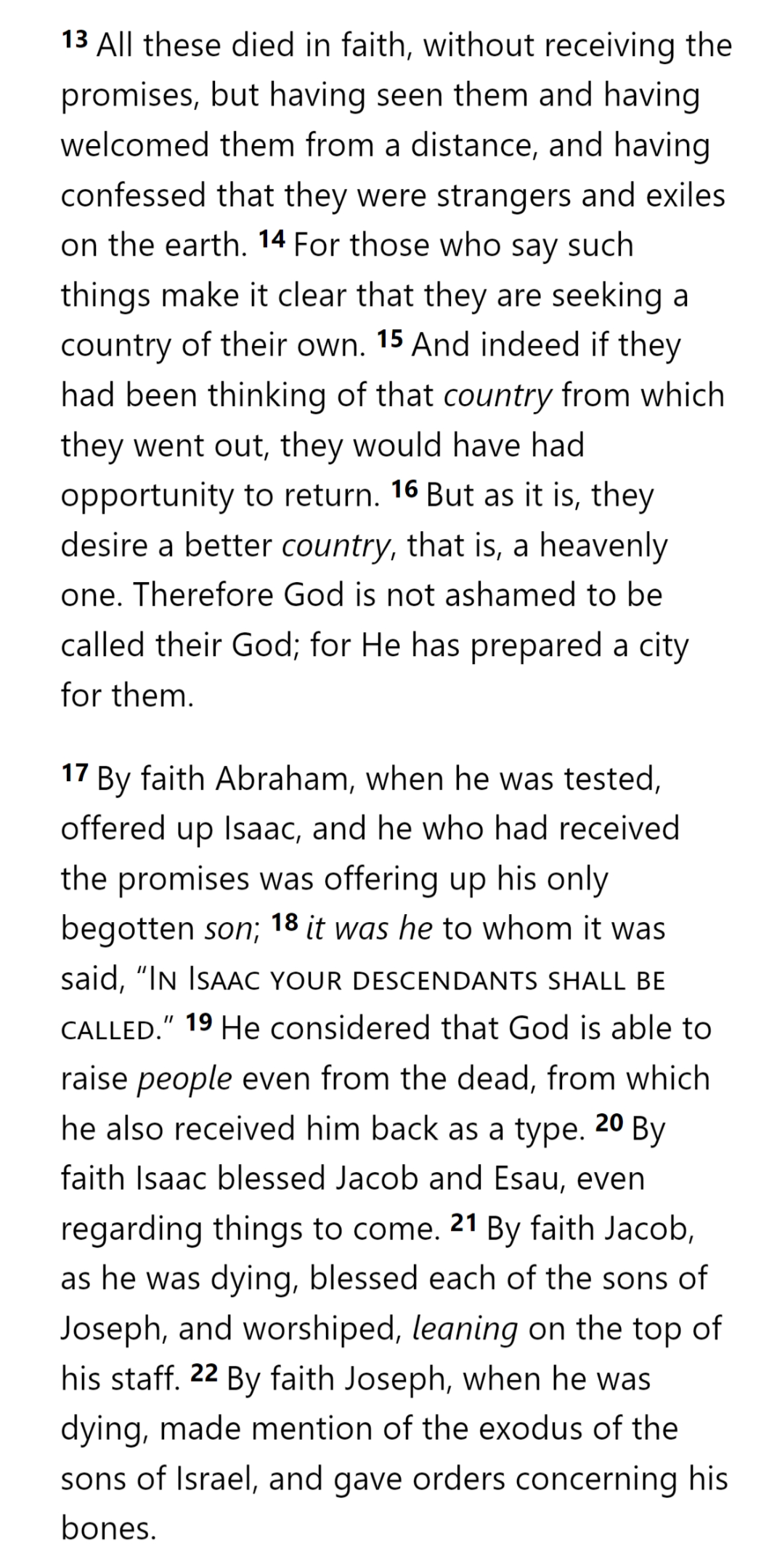 SUFFERING
DESTRUCTION
THAT WHICH IS SEEN
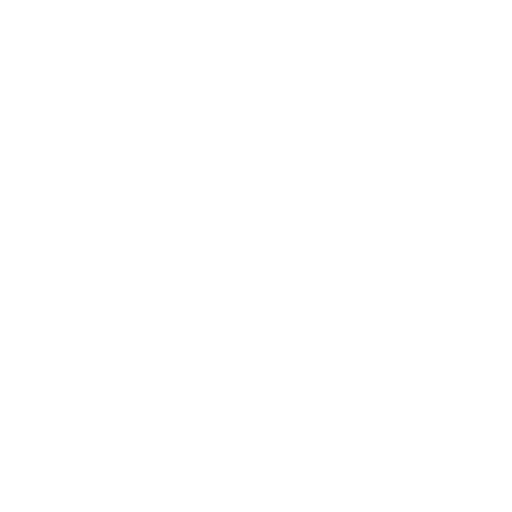 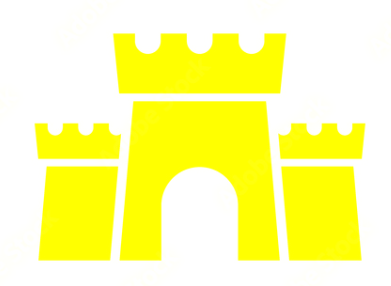 CITY
THINGS NOT SEEN
THE OATH
PATRIARCHS
GOD
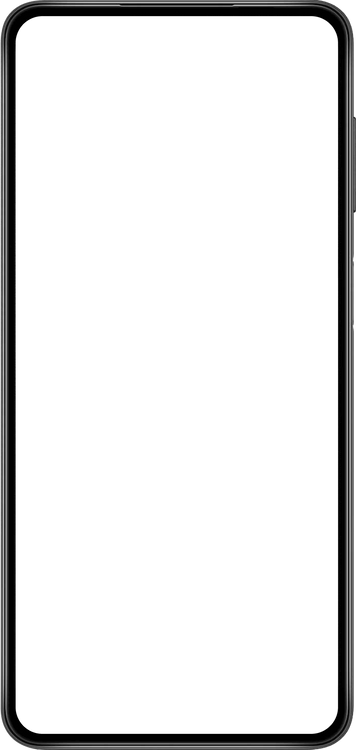 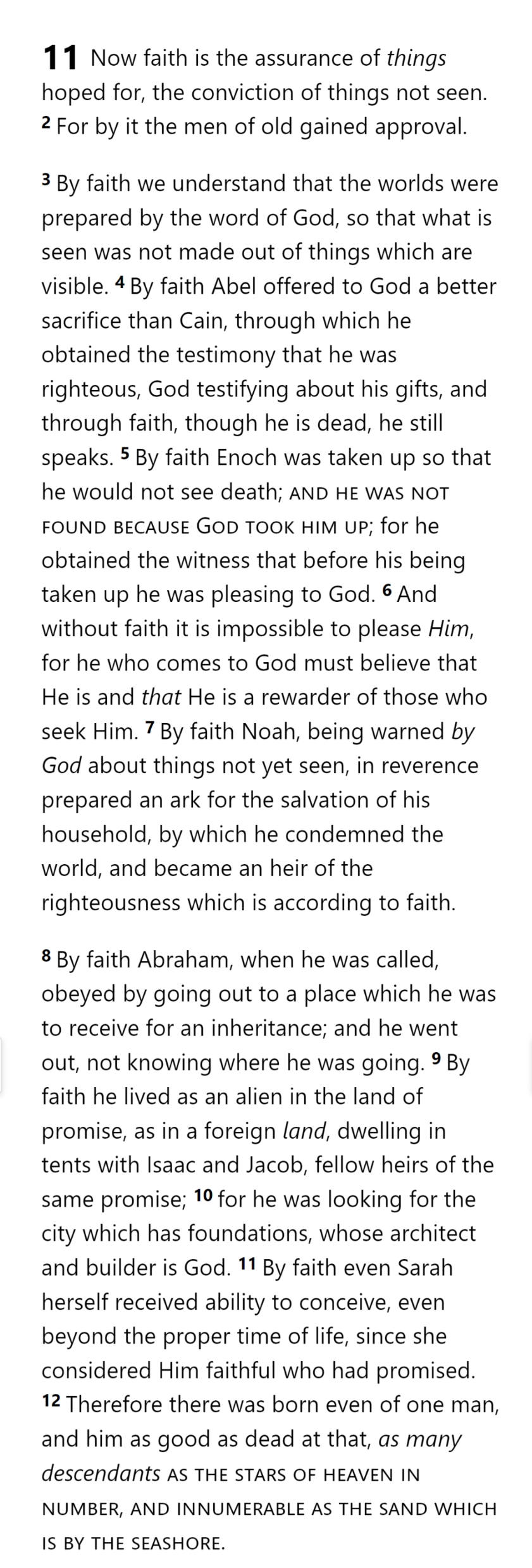 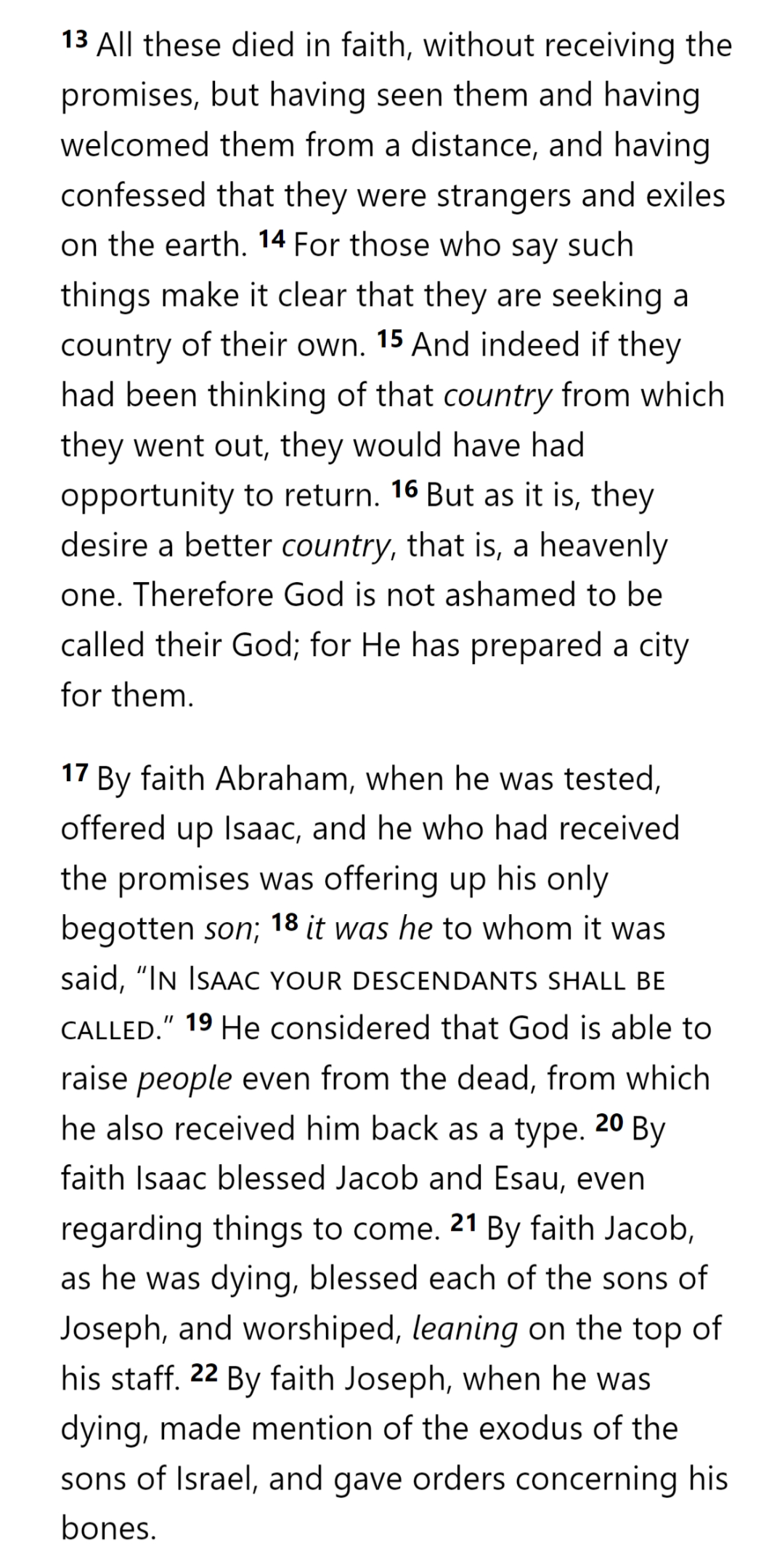 MAN
FAITH
PROMISES
THINGS HOPED FOR
STRANGERS & EXILES
RETURN
SUFFERING
DESTRUCTION
THAT WHICH IS SEEN
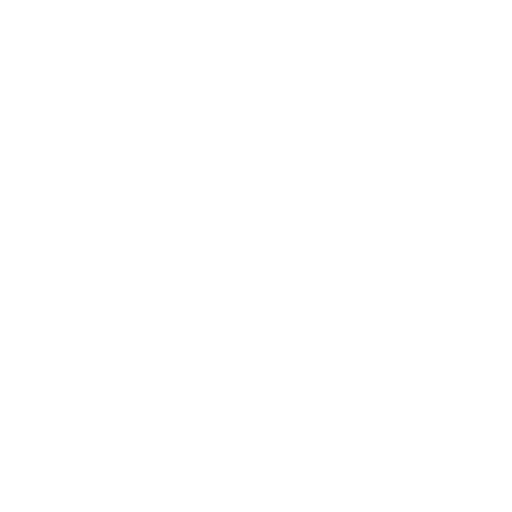 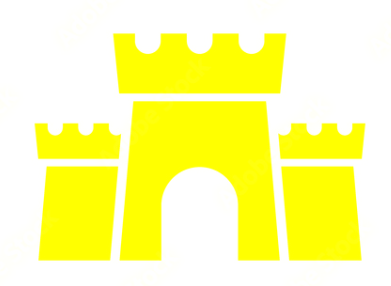 CITY
THINGS NOT SEEN
THE OATH
ABRAHAM & ISAAC
GOD
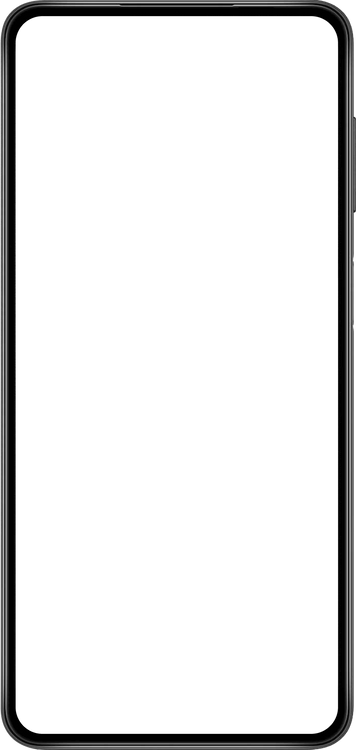 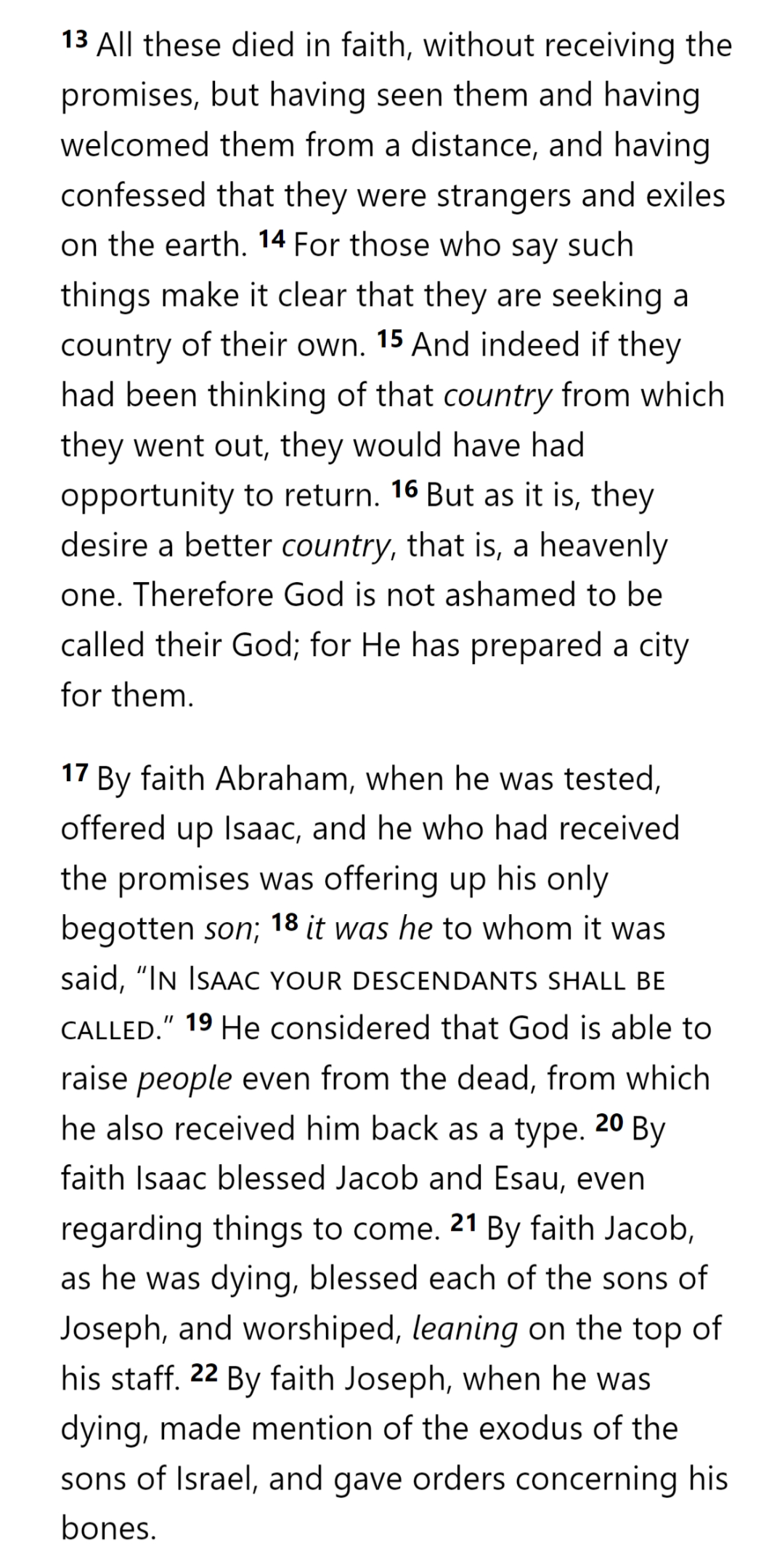 TESTED
RESURRECTION
MAN
FAITH
THINGS HOPED FOR
CONSIDERED
OFFERED ISAAC
SUFFERING
DESTRUCTION
THAT WHICH IS SEEN
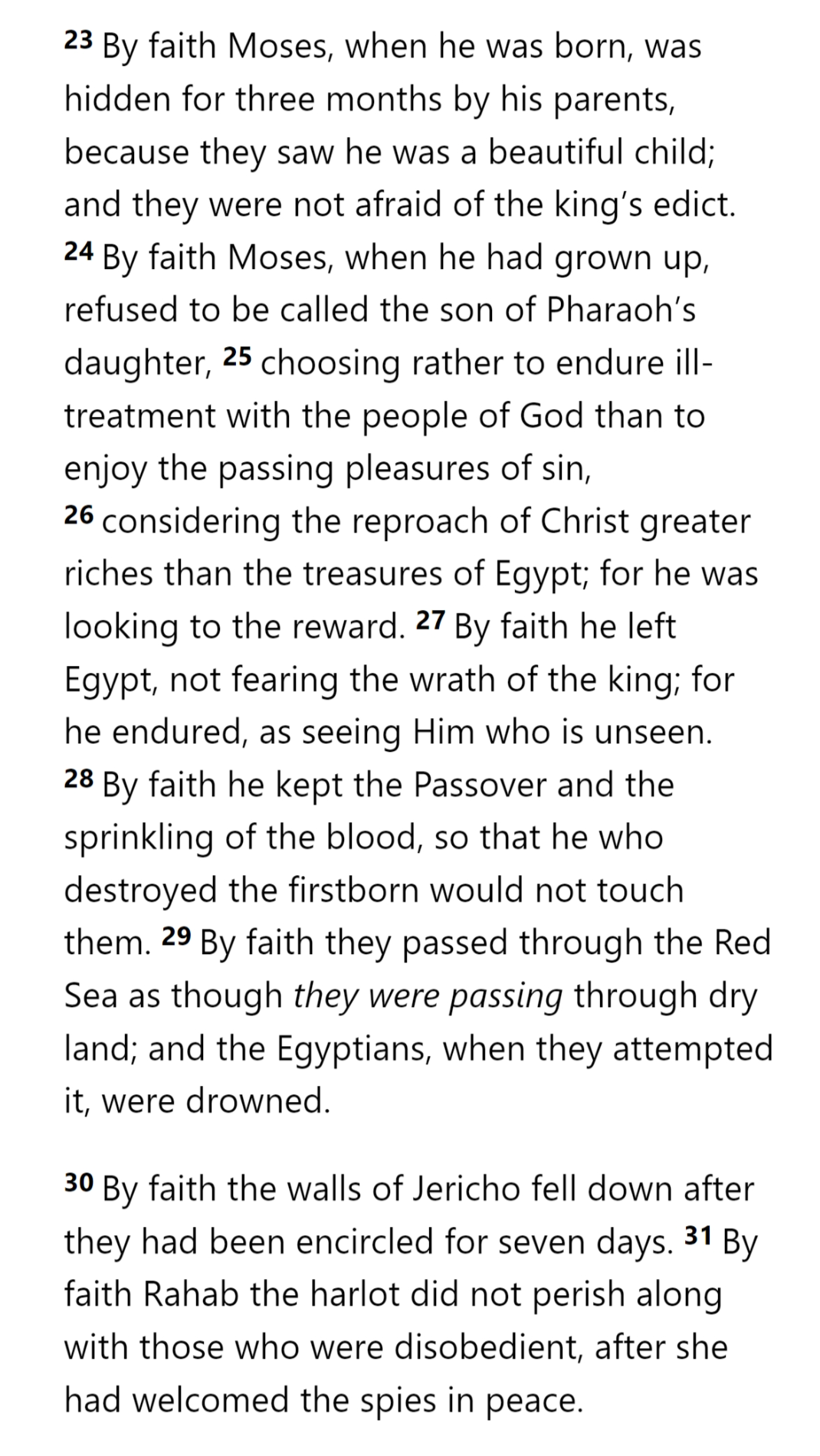 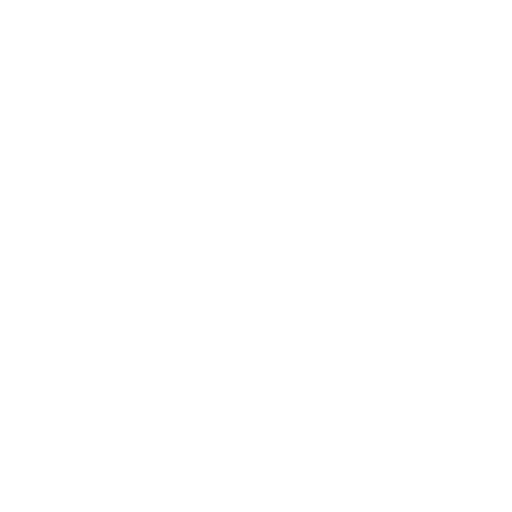 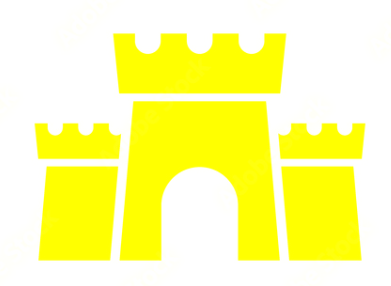 CITY
THINGS NOT SEEN
THE OATH
ISAAC, JACOB & JOSEPH
GOD
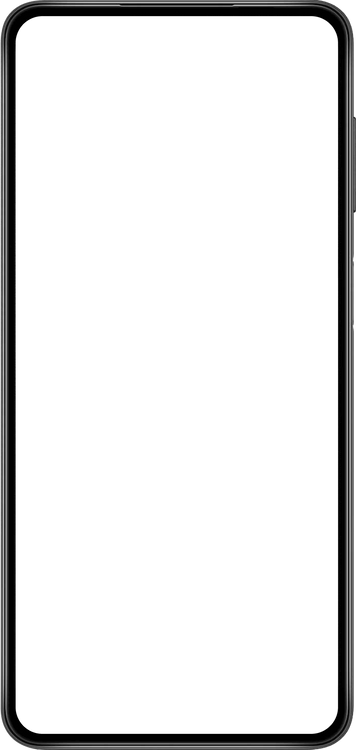 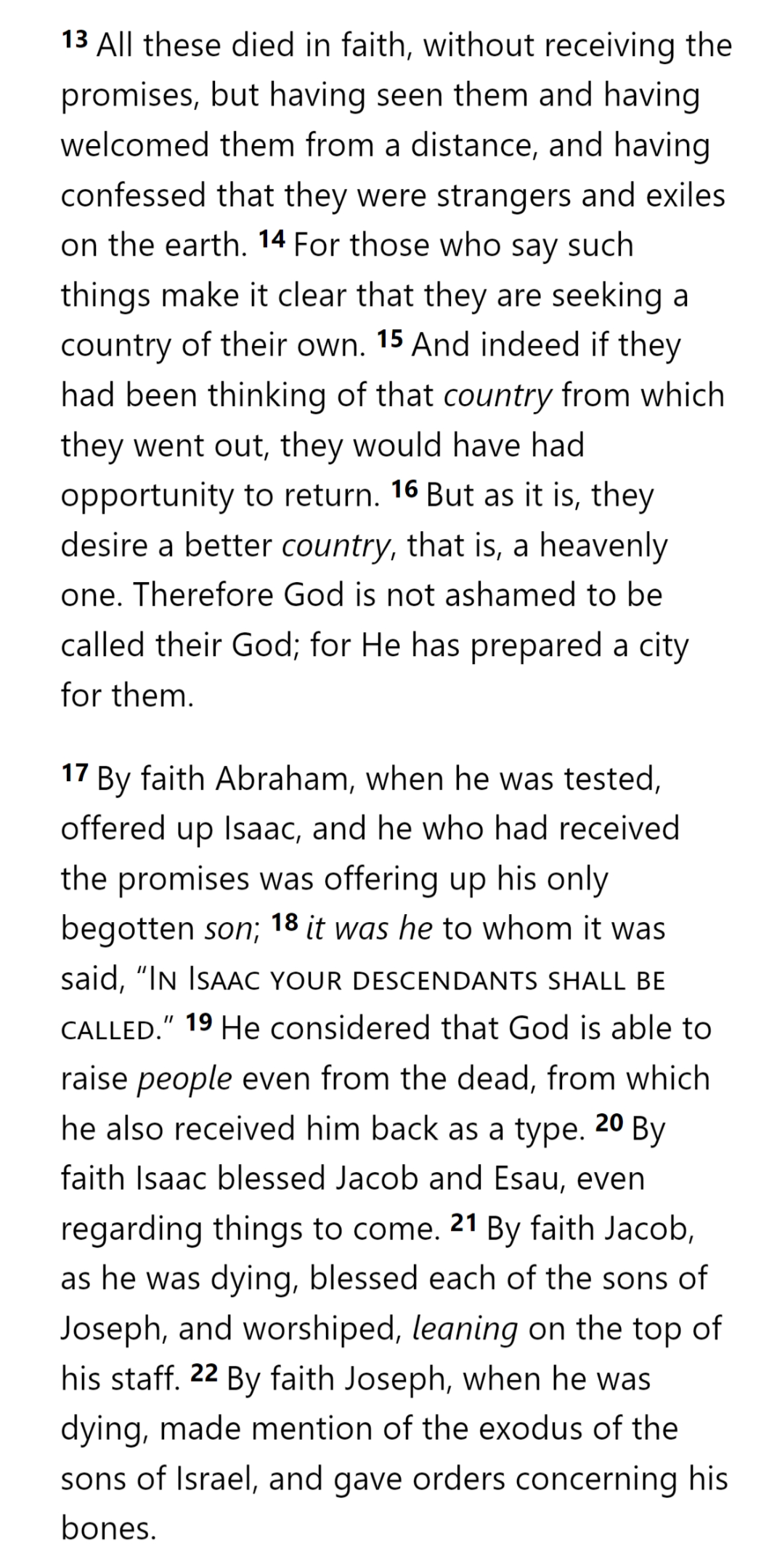 PROMISES
MAN
FAITH
FULFILLMENT
THINGS HOPED FOR
BLESSED
WORSHIPED
ORDERS
SUFFERING
DESTRUCTION
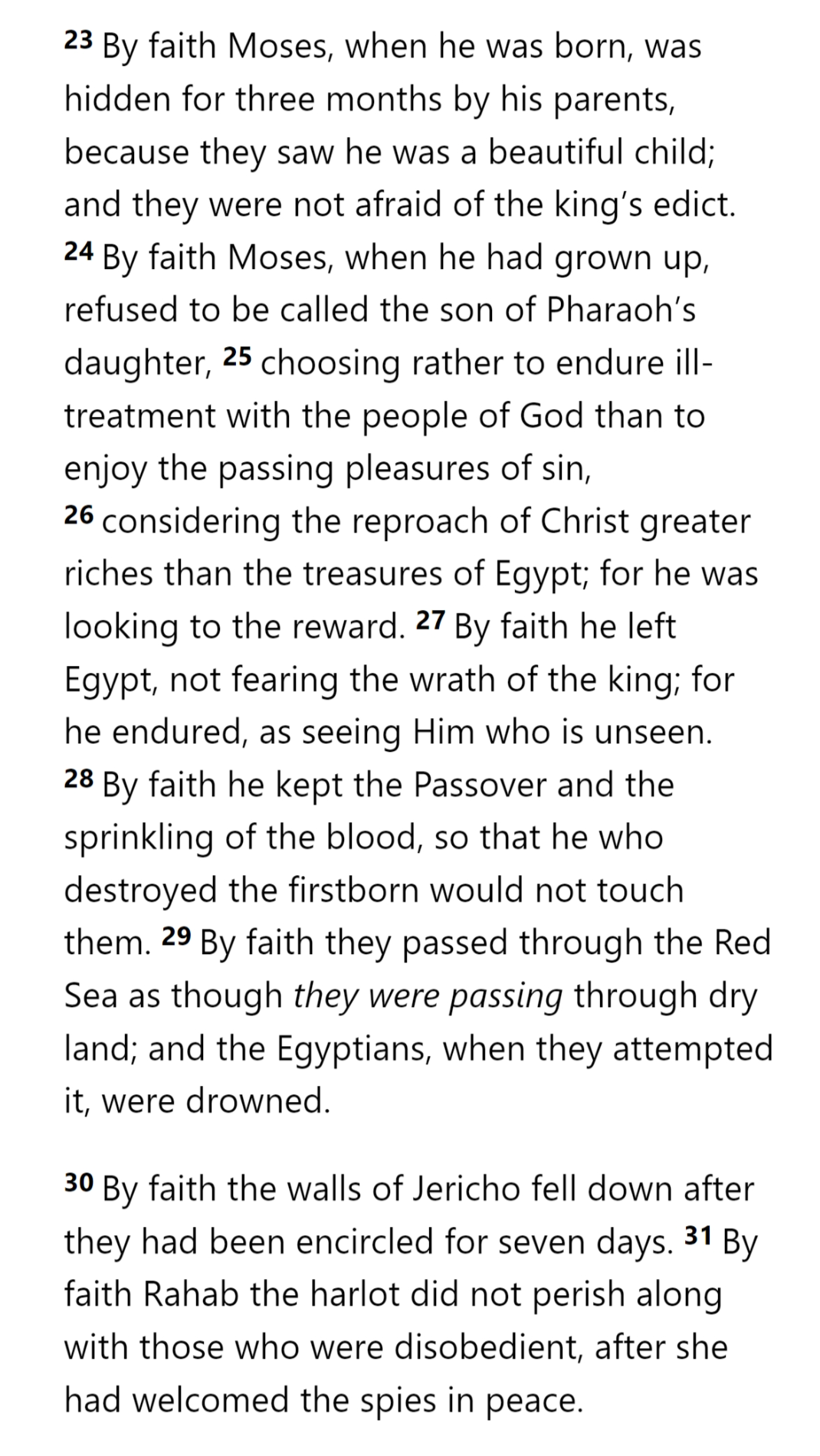 THAT WHICH IS SEEN
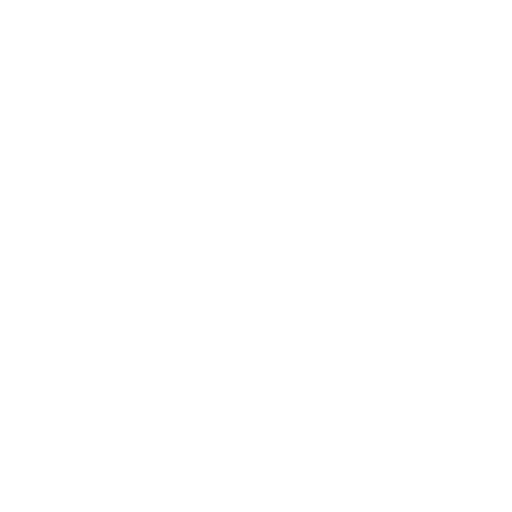 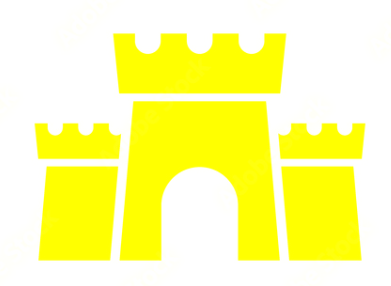 CITY
THINGS NOT SEEN
THE OATH
AMRAM & JOCHEBED
GOD
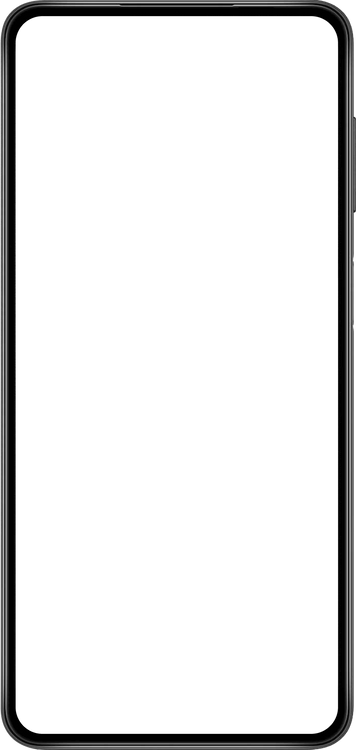 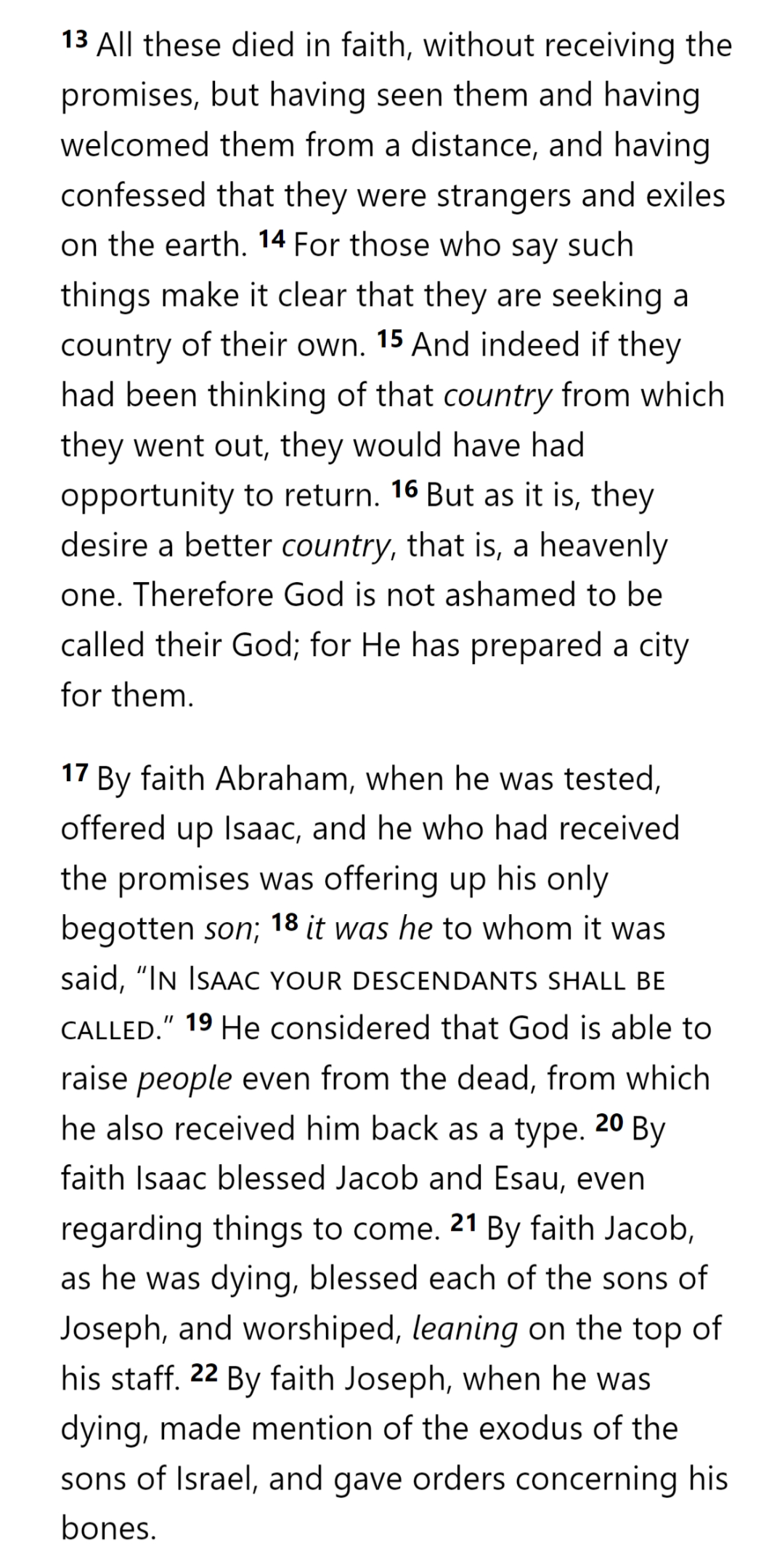 BEAUTIFUL CHILD
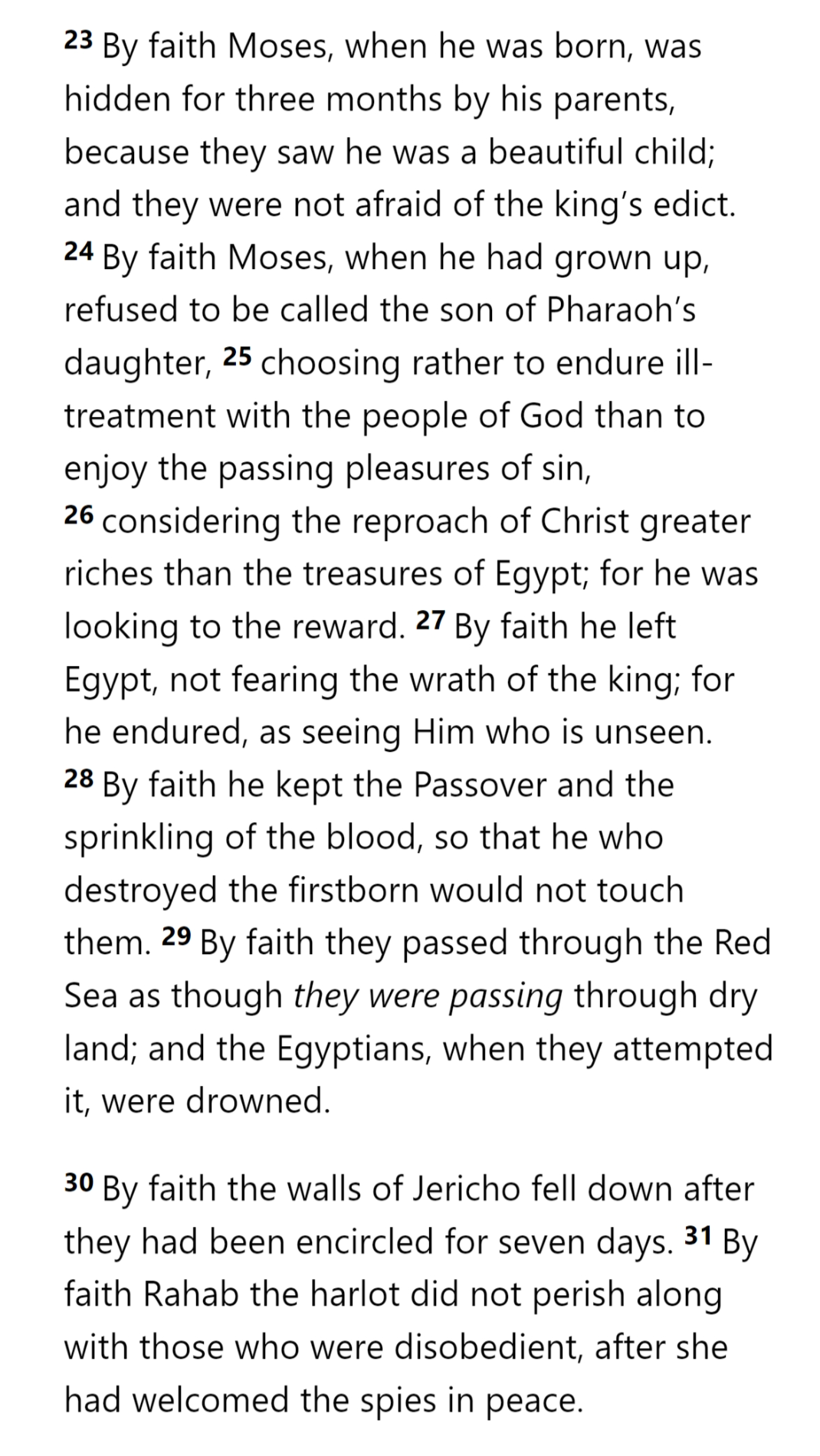 MAN
FAITH
THINGS HOPED FOR
HID MOSES
KING’S EDICT
SUFFERING
DESTRUCTION
THAT WHICH IS SEEN
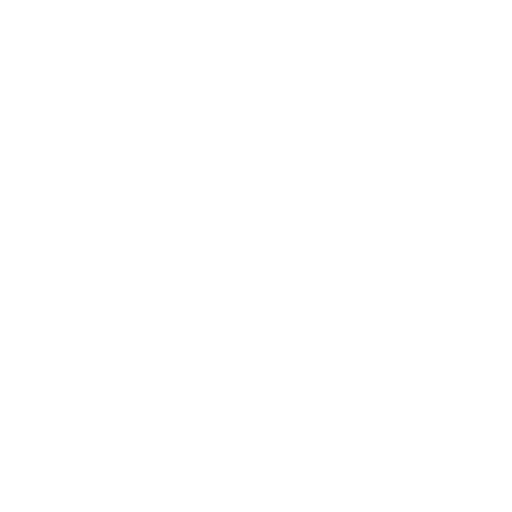 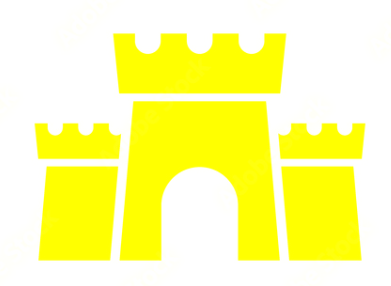 CITY
THINGS NOT SEEN
THE OATH
MOSES IN EGYPT
GOD
REWARD
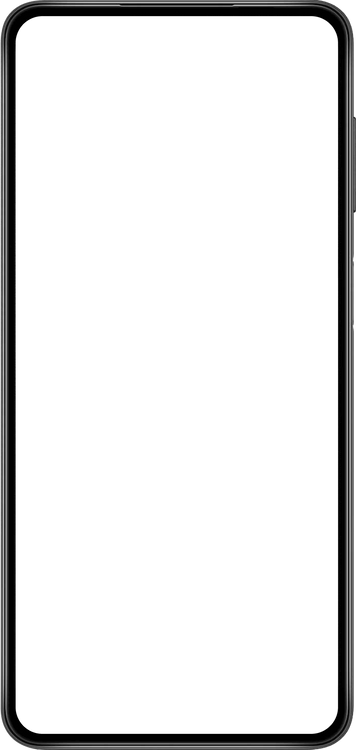 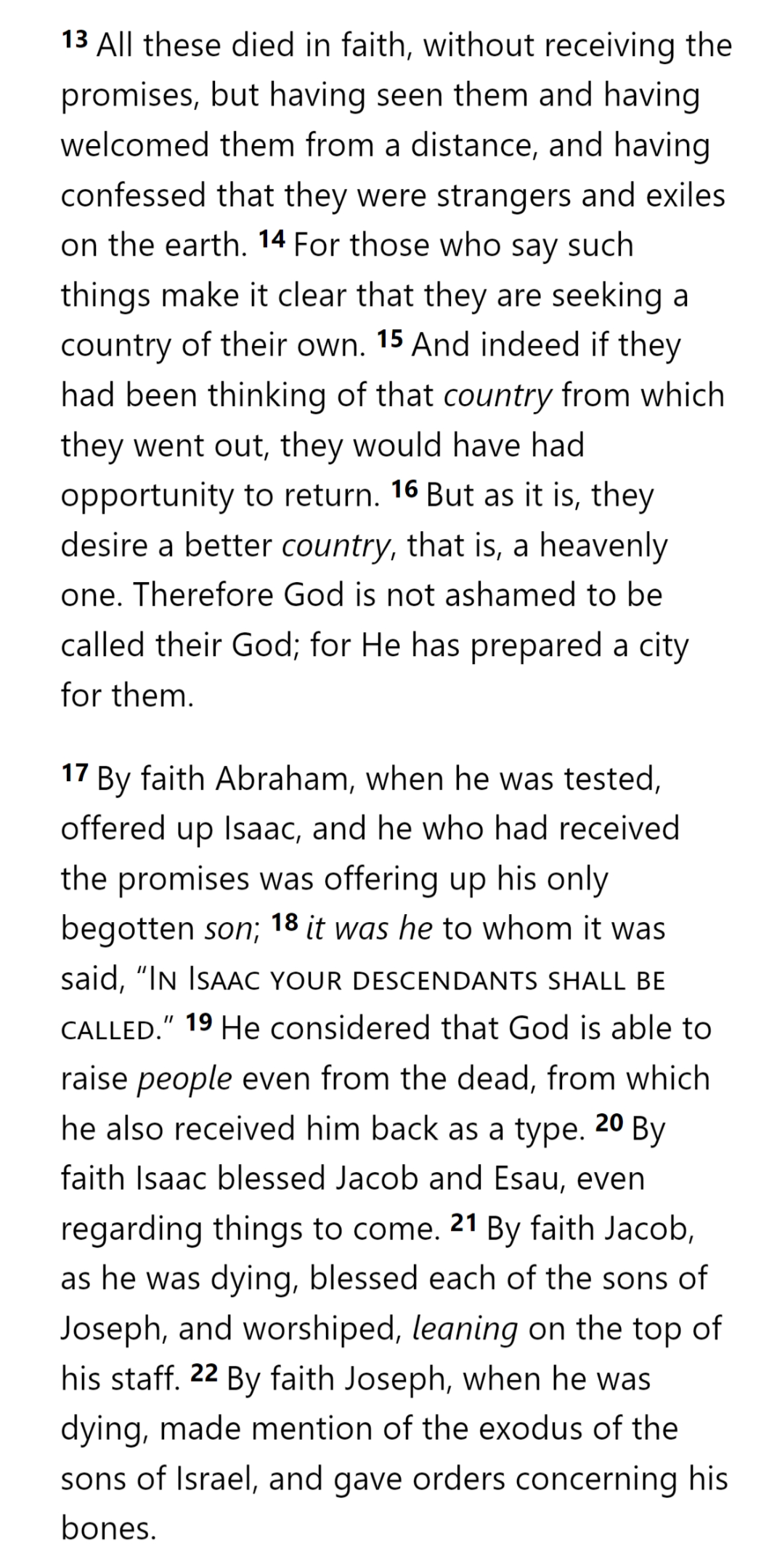 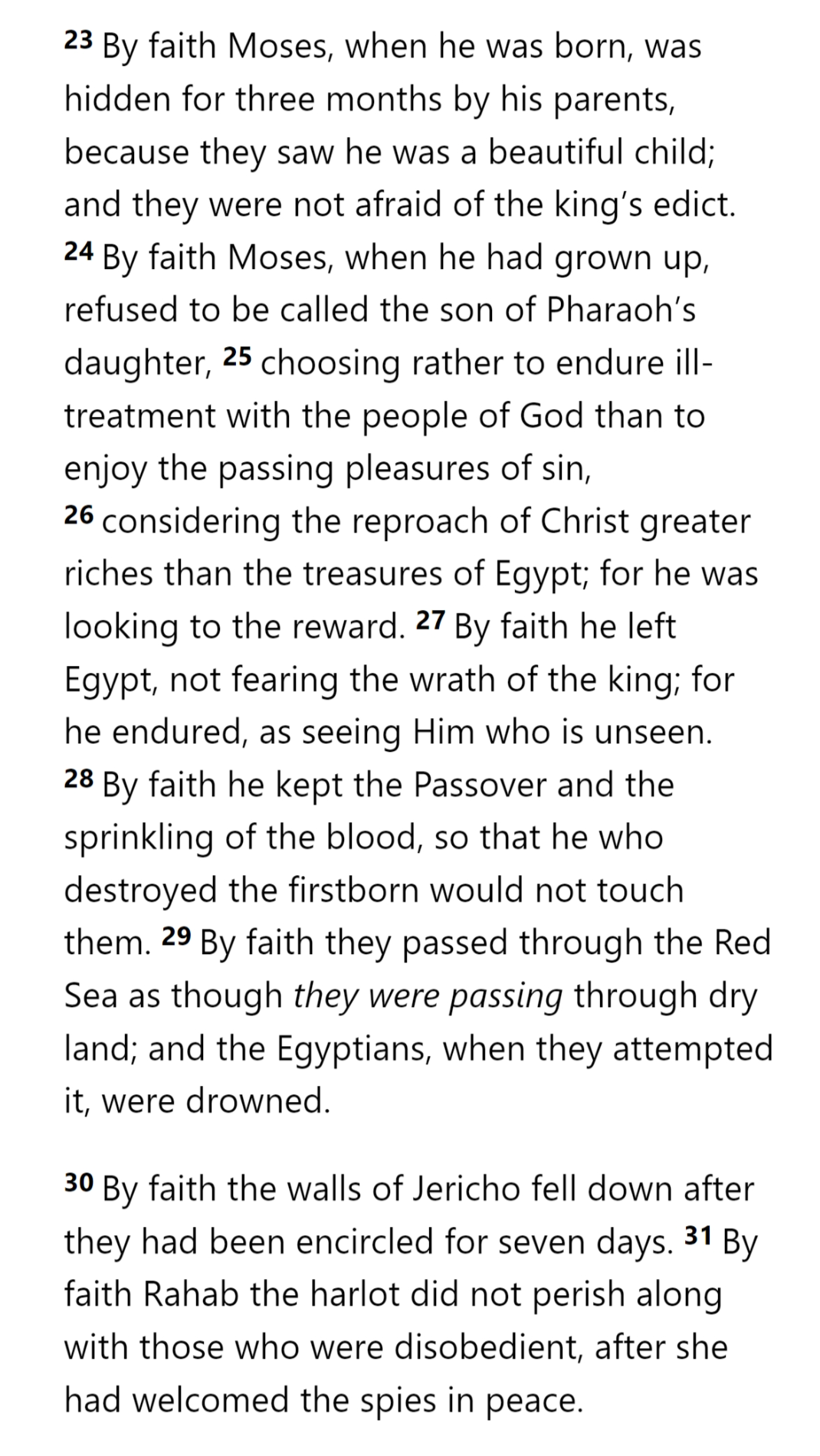 MAN
FAITH
THINGS HOPED FOR
ILL-TREATMENT
PLEASURES
CHOOSING
SUFFERING
DESTRUCTION
THAT WHICH IS SEEN
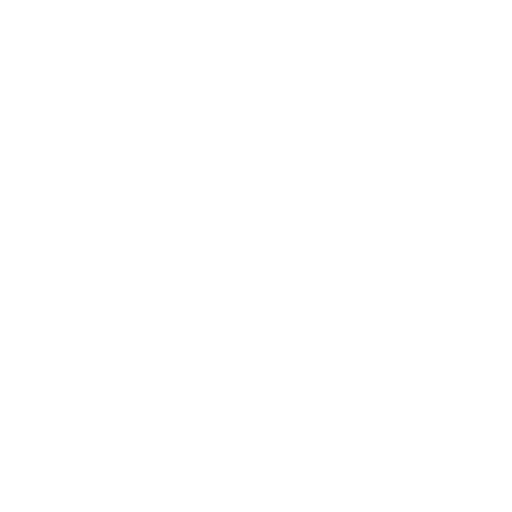 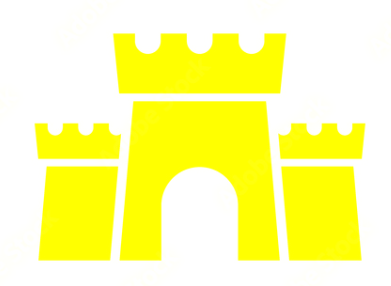 CITY
THINGS NOT SEEN
THE OATH
MOSES & THE EXODUS
GOD
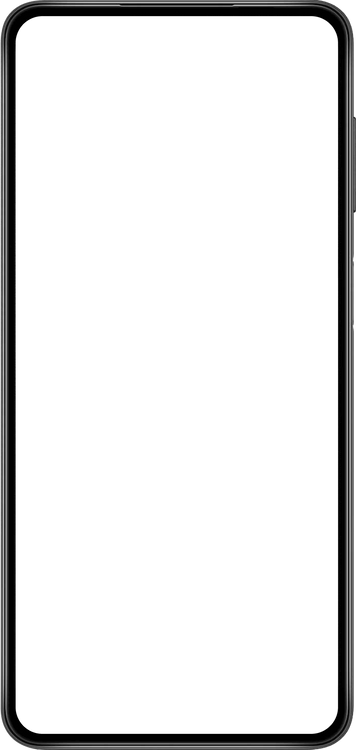 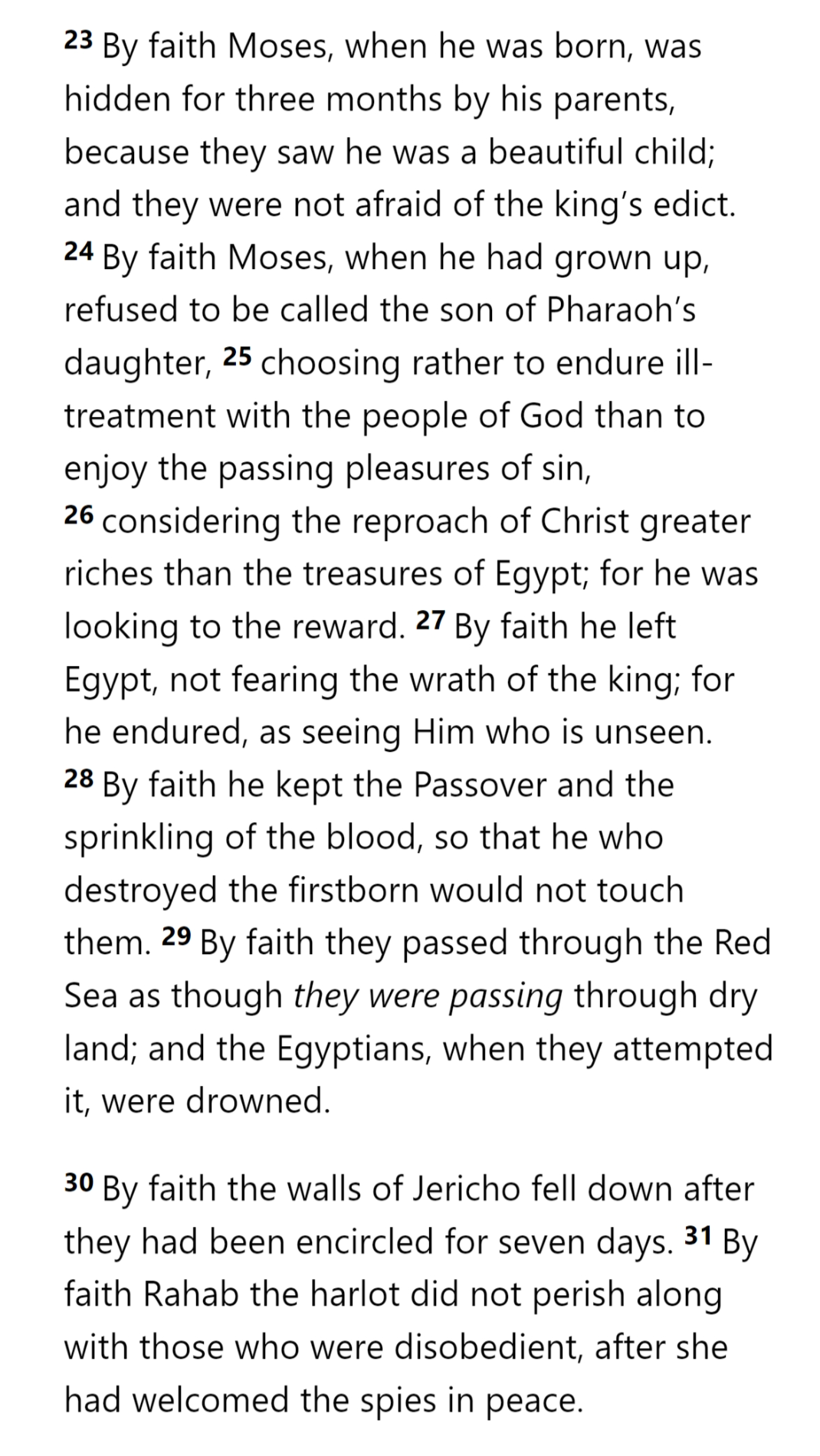 EXODUS
MAN
FAITH
THINGS HOPED FOR
PASSOVER
DESTROYER
RED SEA
DROWNED
SUFFERING
DESTRUCTION
THAT WHICH IS SEEN
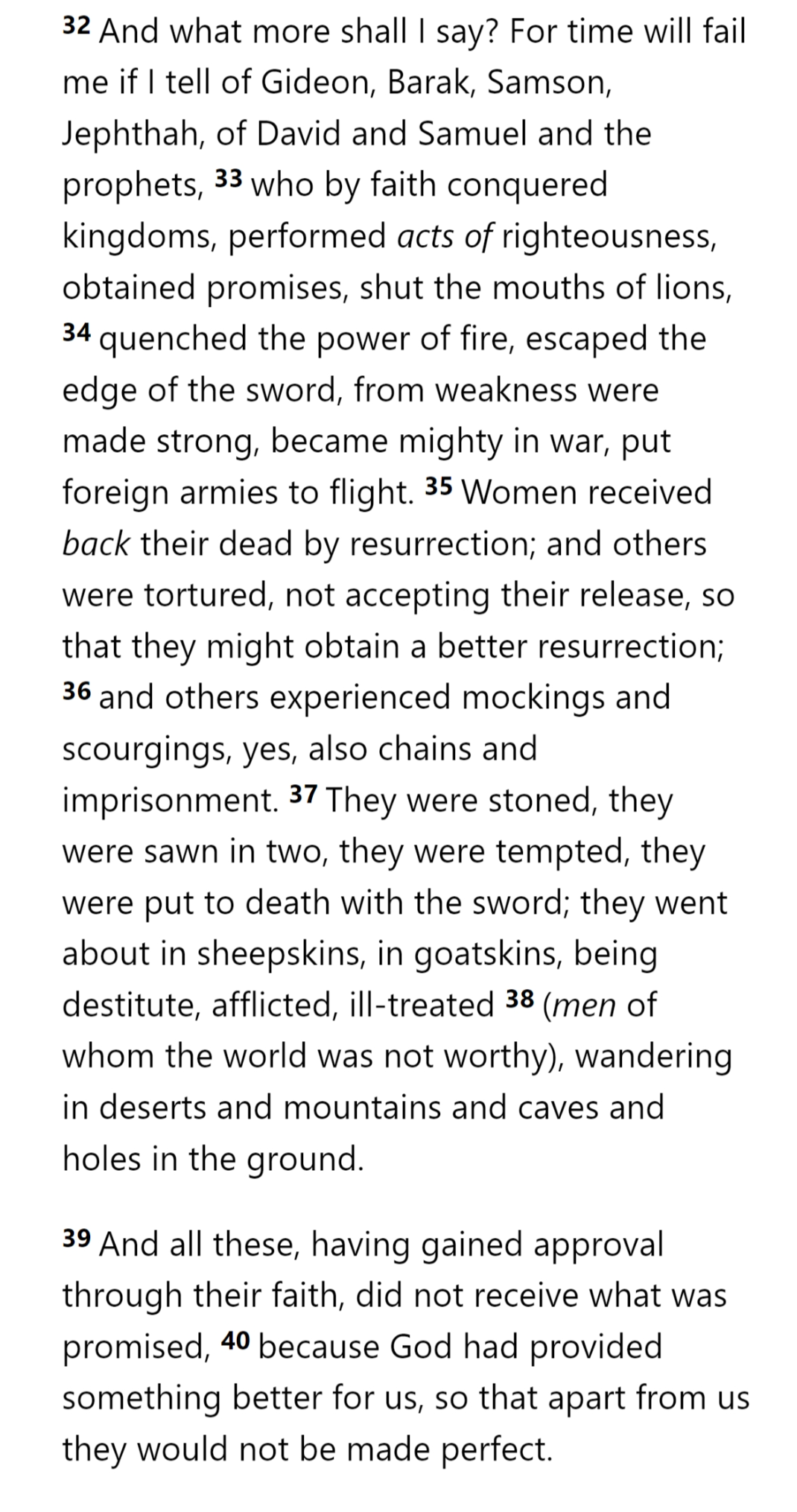 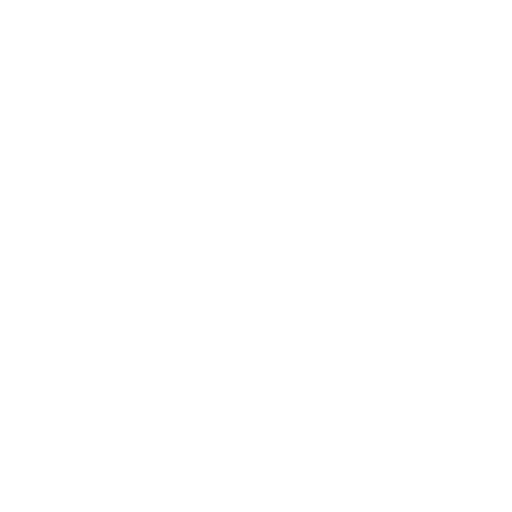 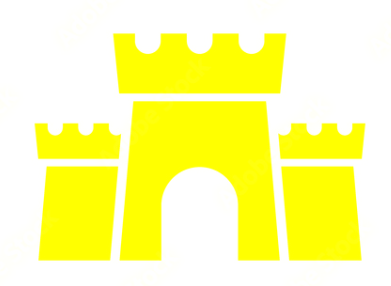 CITY
THINGS NOT SEEN
THE OATH
JOSHUA & JERICHO
GOD
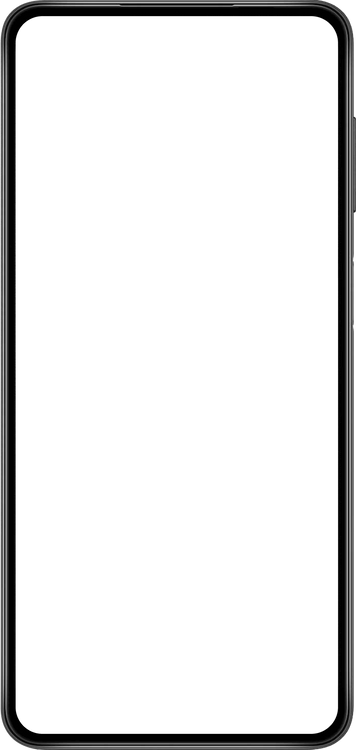 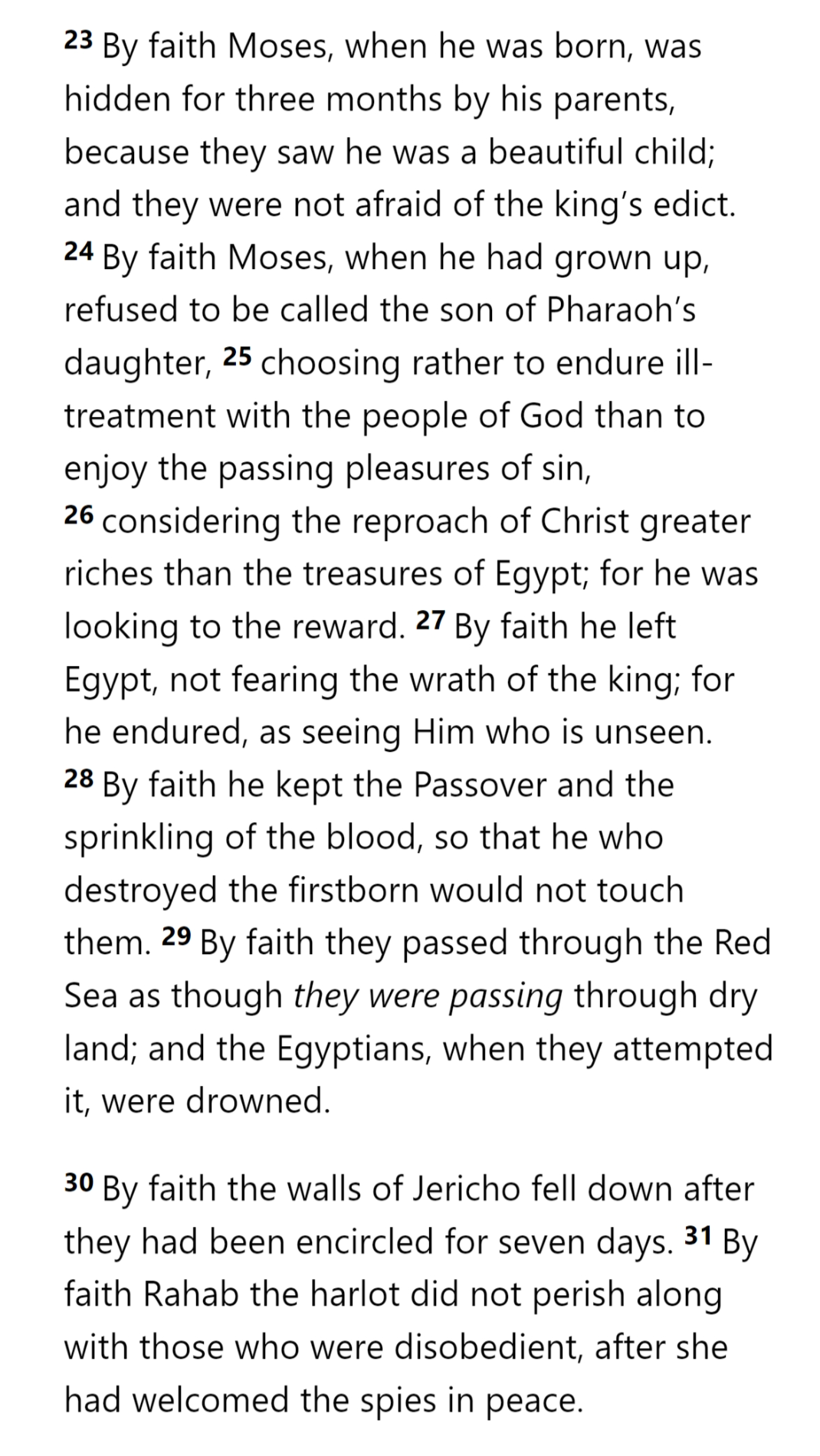 COMMAND
CONQUEST
MAN
FAITH
THINGS HOPED FOR
CIRCLING
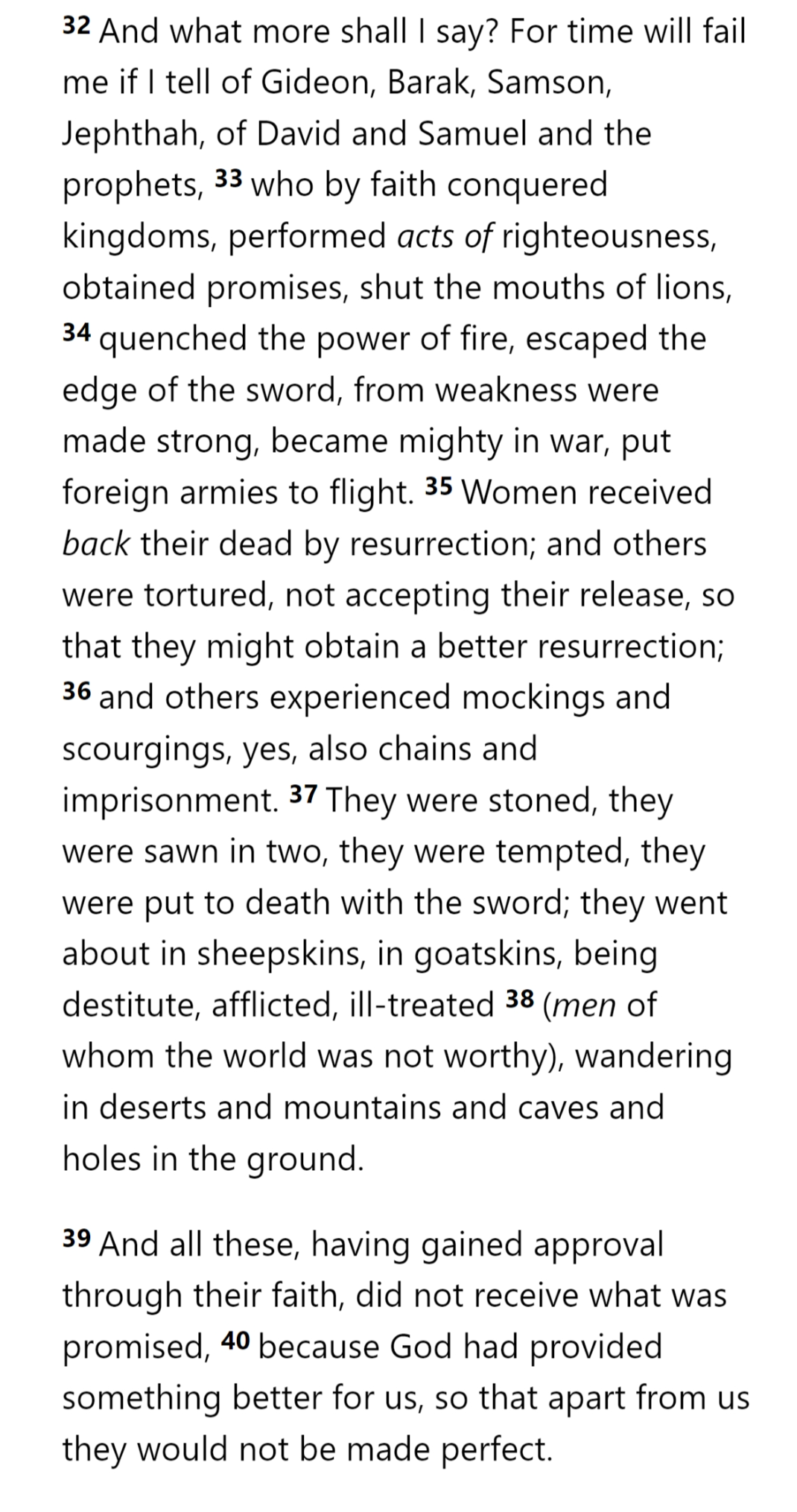 SUFFERING
DESTRUCTION
THAT WHICH IS SEEN
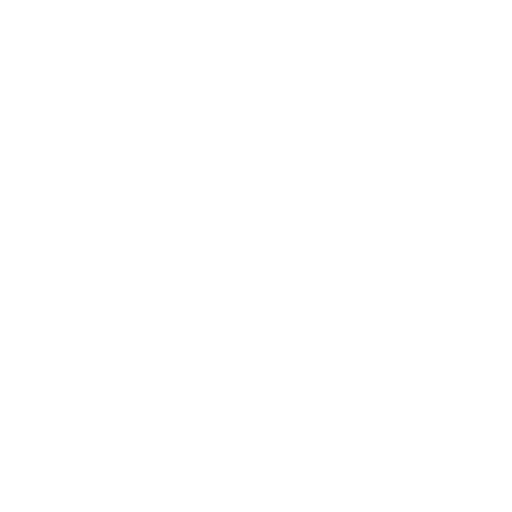 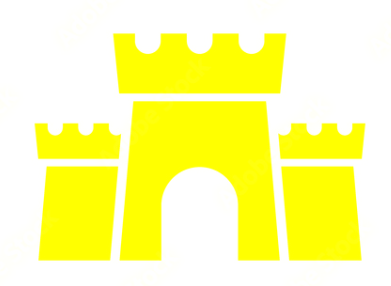 CITY
THINGS NOT SEEN
THE OATH
RAHAB
GOD
MESSIAH
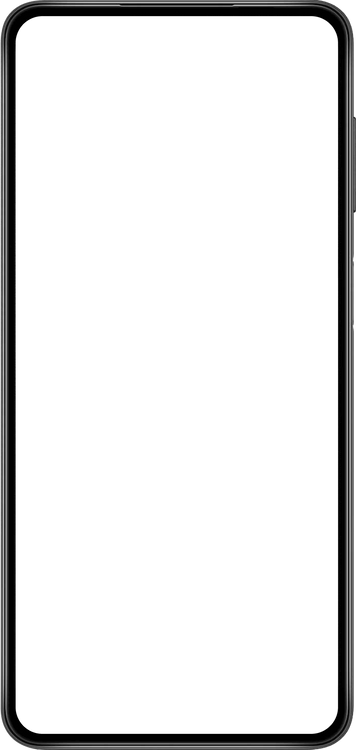 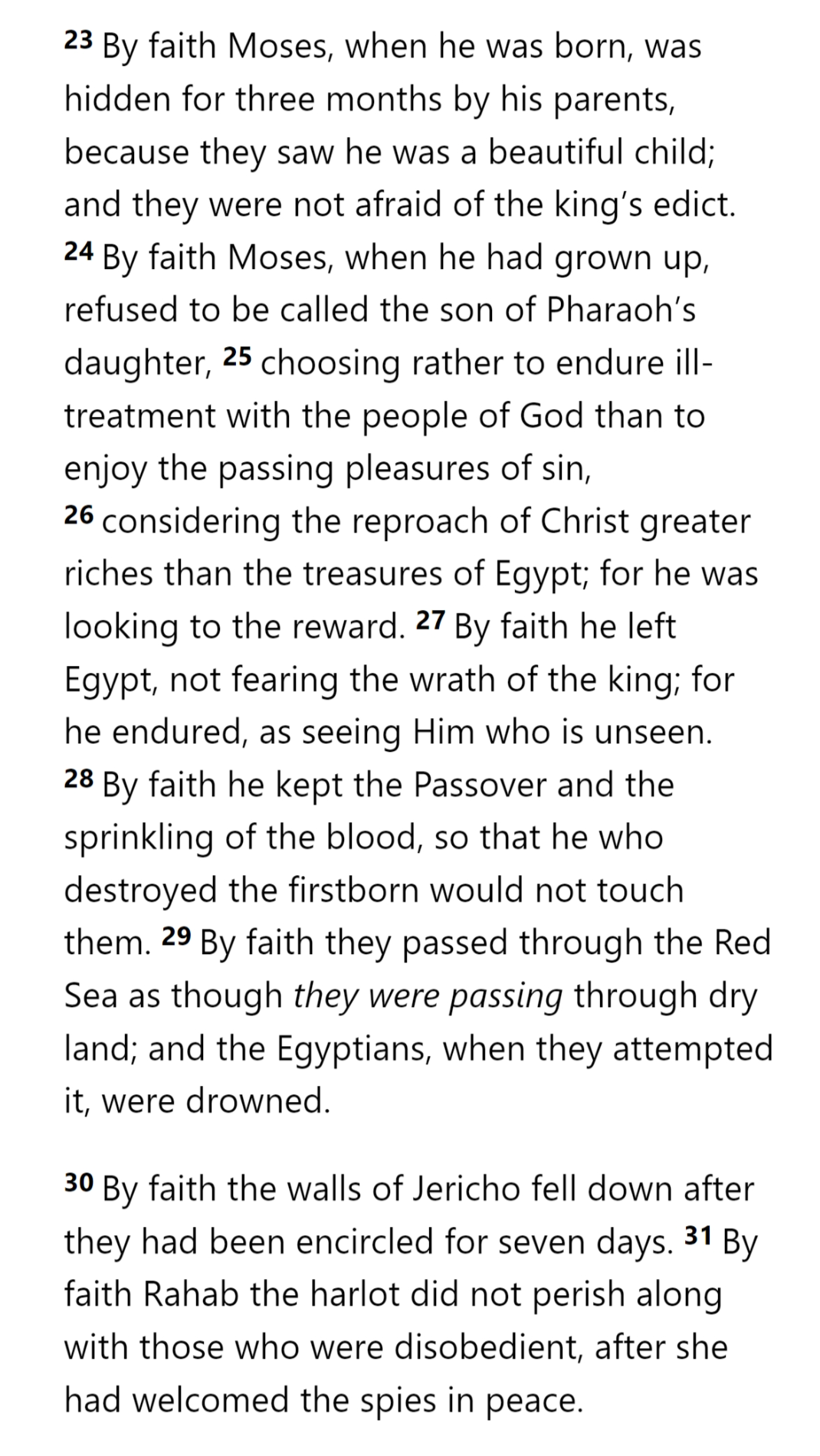 HEARD
SURVIVED
MAN
FAITH
THINGS HOPED FOR
PERISH
WELCOMED
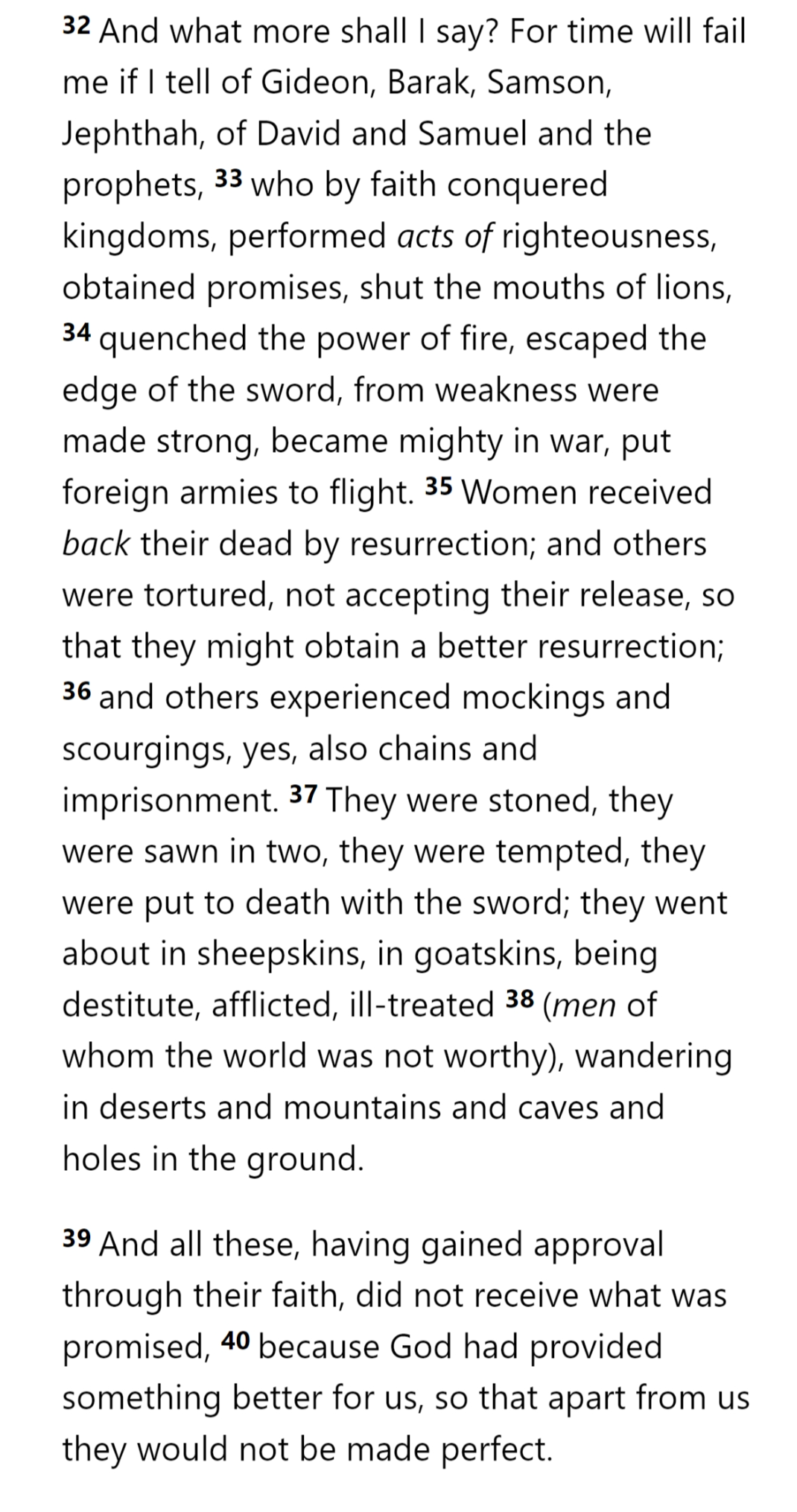 SUFFERING
DESTRUCTION
THAT WHICH IS SEEN
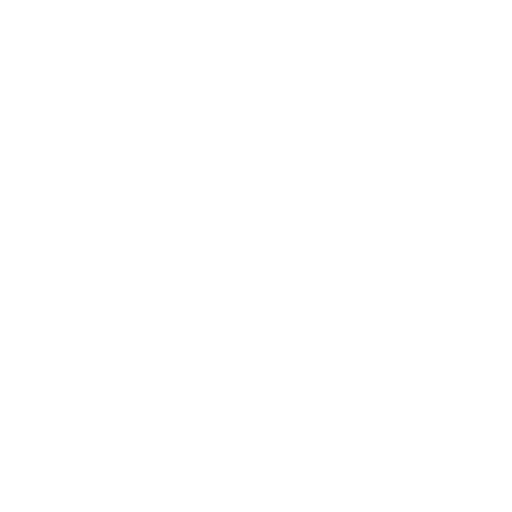 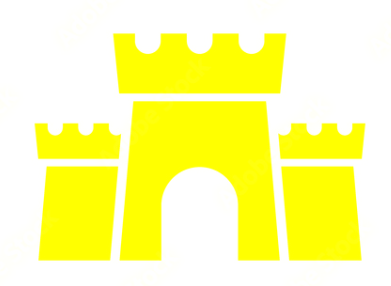 CITY
THINGS NOT SEEN
THE OATH
MIGHTY DEEDS
GOD
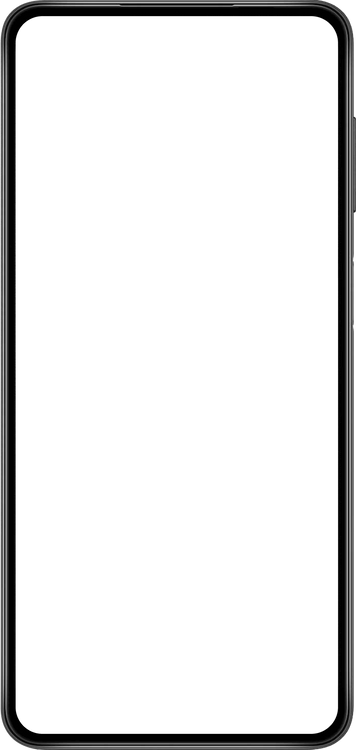 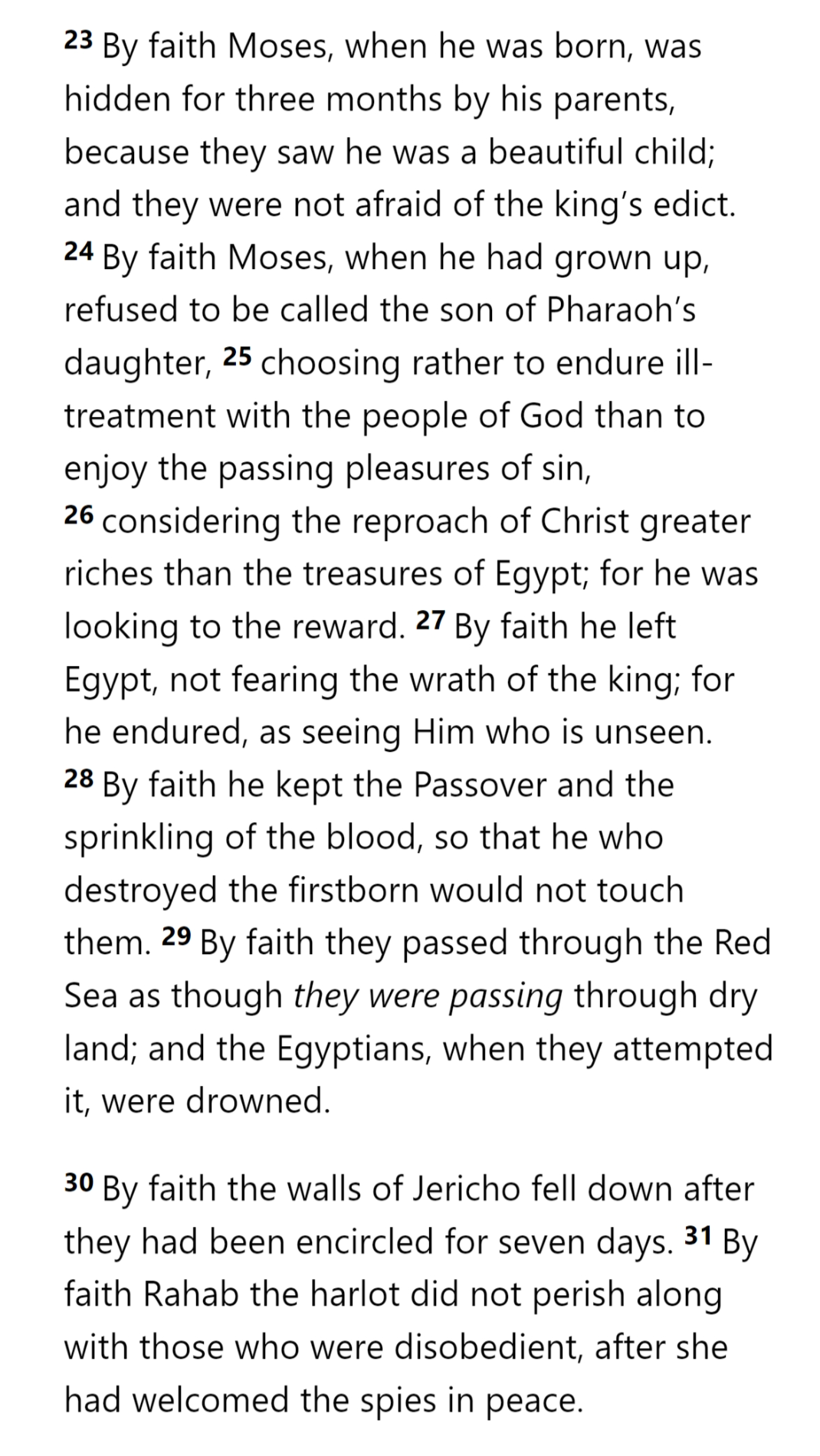 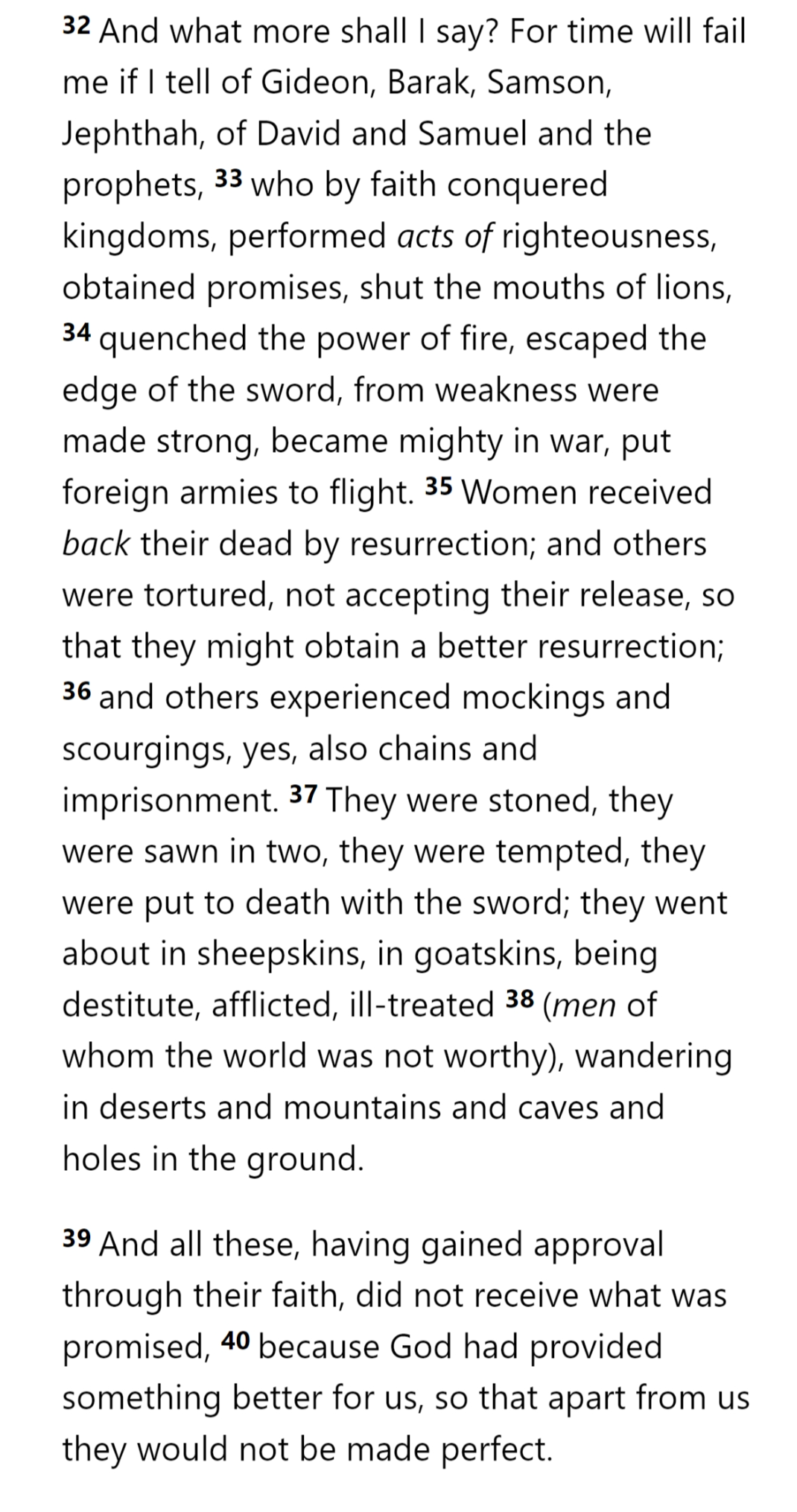 MIGHTY DEEDS
MAN
FAITH
THINGS HOPED FOR
OBEY
SUFFERING
DESTRUCTION
THAT WHICH IS SEEN
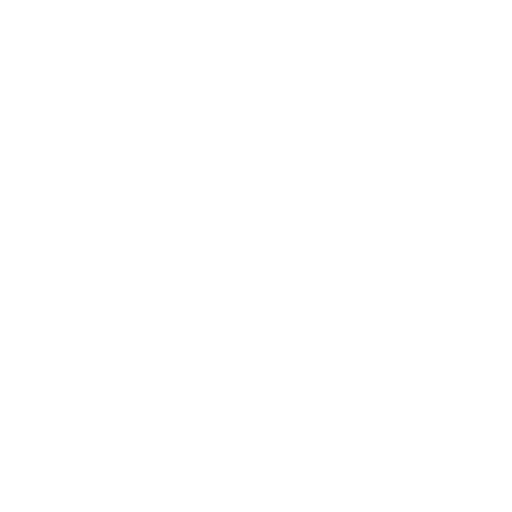 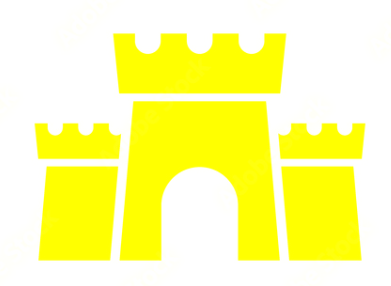 CITY
THINGS NOT SEEN
THE OATH
GREAT SUFFERING
GOD
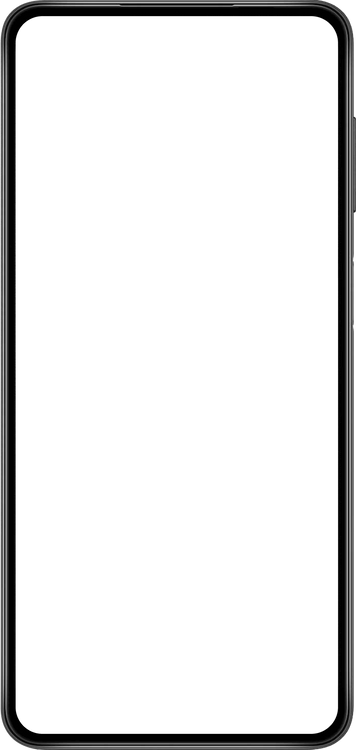 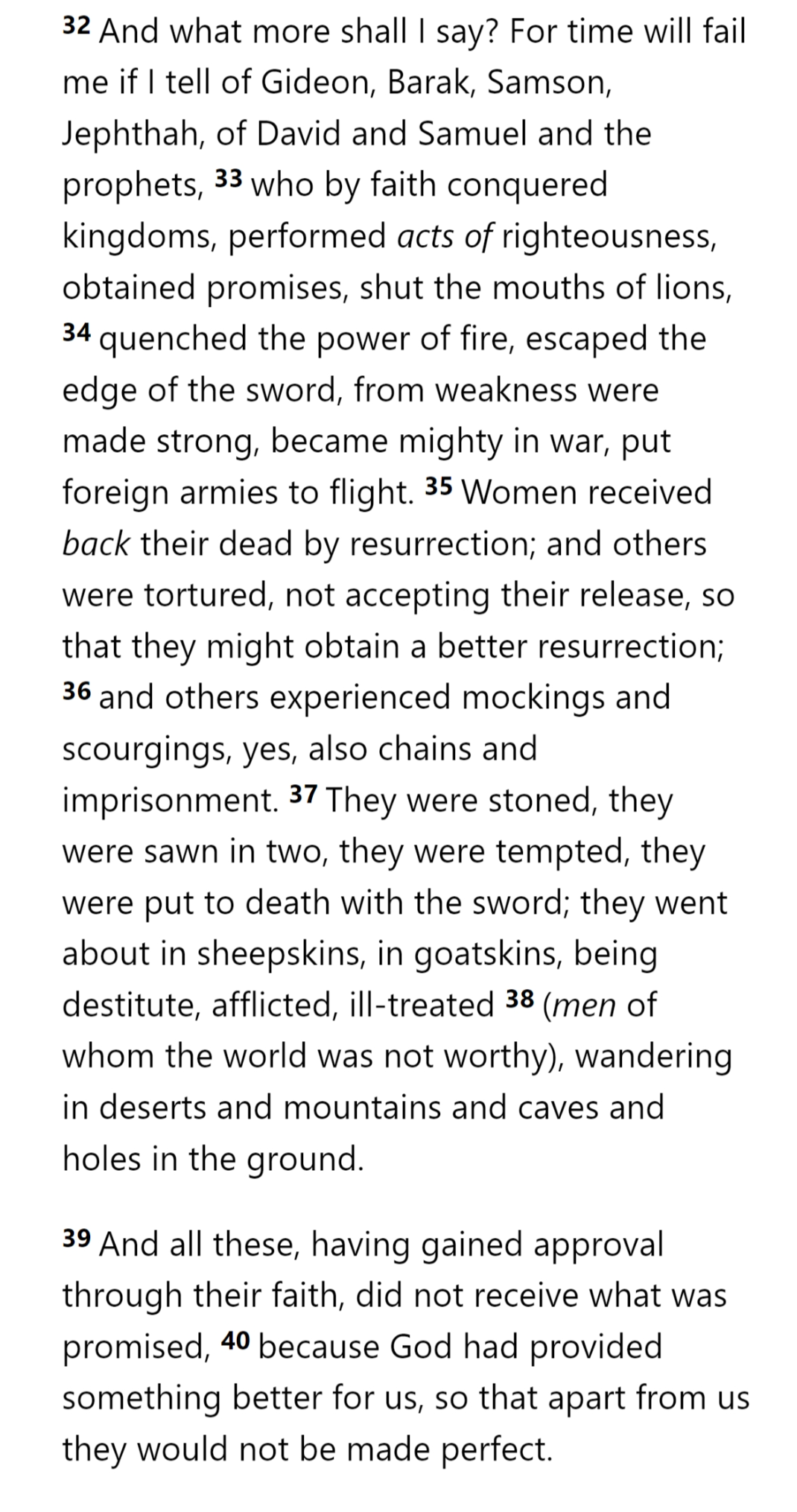 MIGHTY DEEDS
MAN
FAITH
THINGS HOPED FOR
OBEY
GREAT SUFFERING
SUFFERING
DESTRUCTION
THAT WHICH IS SEEN
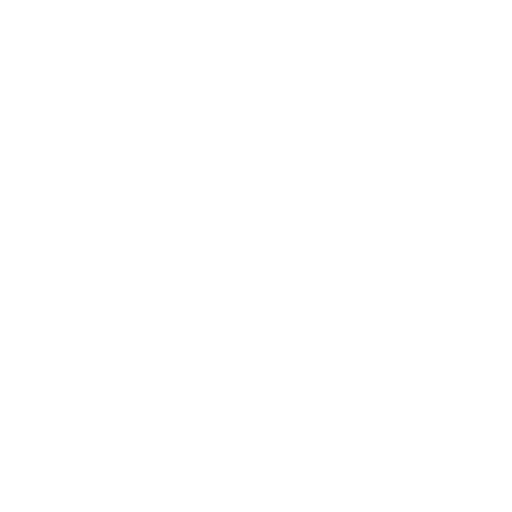 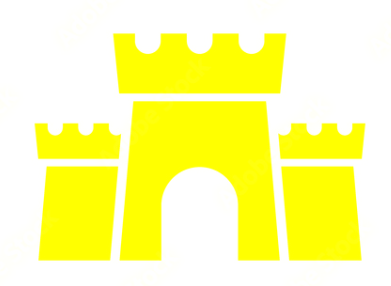 CITY
THINGS NOT SEEN
THE OATH
BETTER FOR US
GOD
APPROVAL
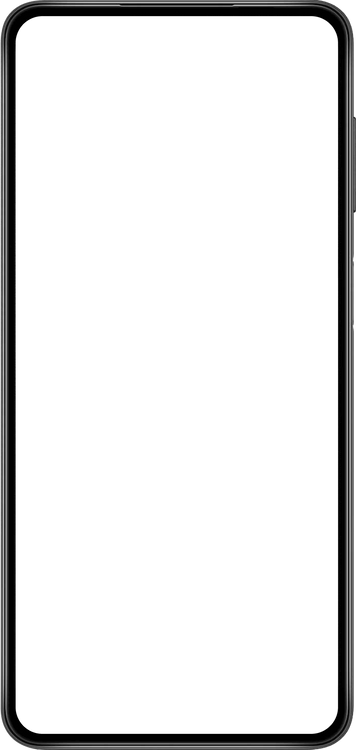 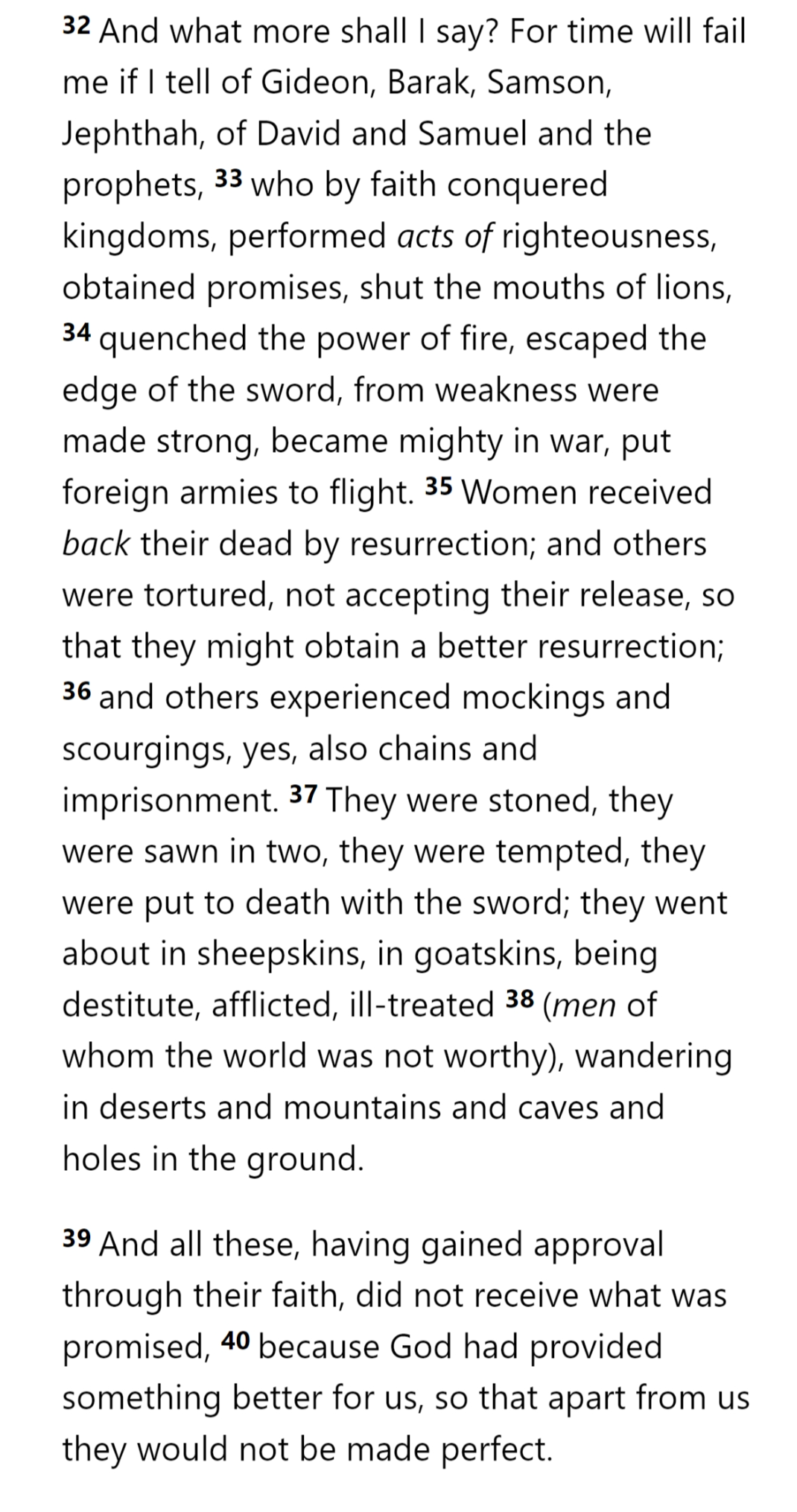 MIGHTY DEEDS
MAN
FAITH
THINGS HOPED FOR
OBEY
GREAT SUFFERING
SUFFERING
DESTRUCTION
THAT WHICH IS SEEN
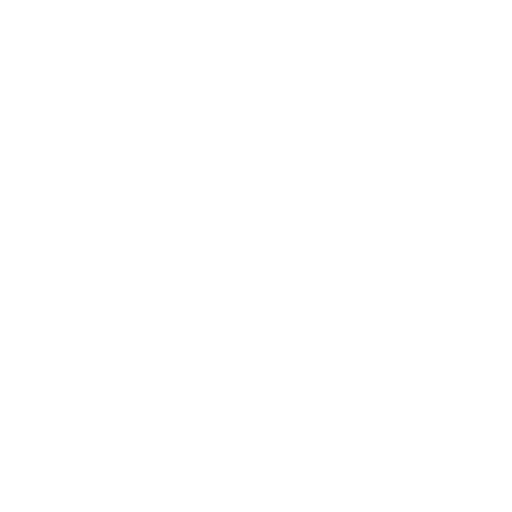 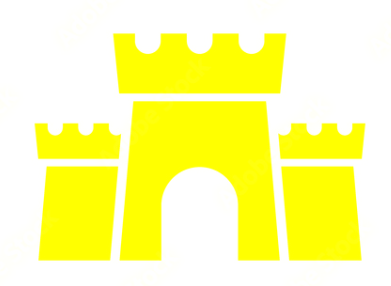 CITY
THINGS NOT SEEN
THE OATH
LESSER TO GREATER
GOD
We have a greater Spokesman
We have a greater promise to come
We have a greater promise now
We risk a greater destruction
We should have greater faith, obedience, and endurance
IN HIS SON
OUR GREAT HIGH PRIEST
MAN
FAITH
THINGS HOPED FOR
TERRIFYING
OBEY
ENDURE
SUFFERING
DESTRUCTION
THAT WHICH IS SEEN
Hebrews